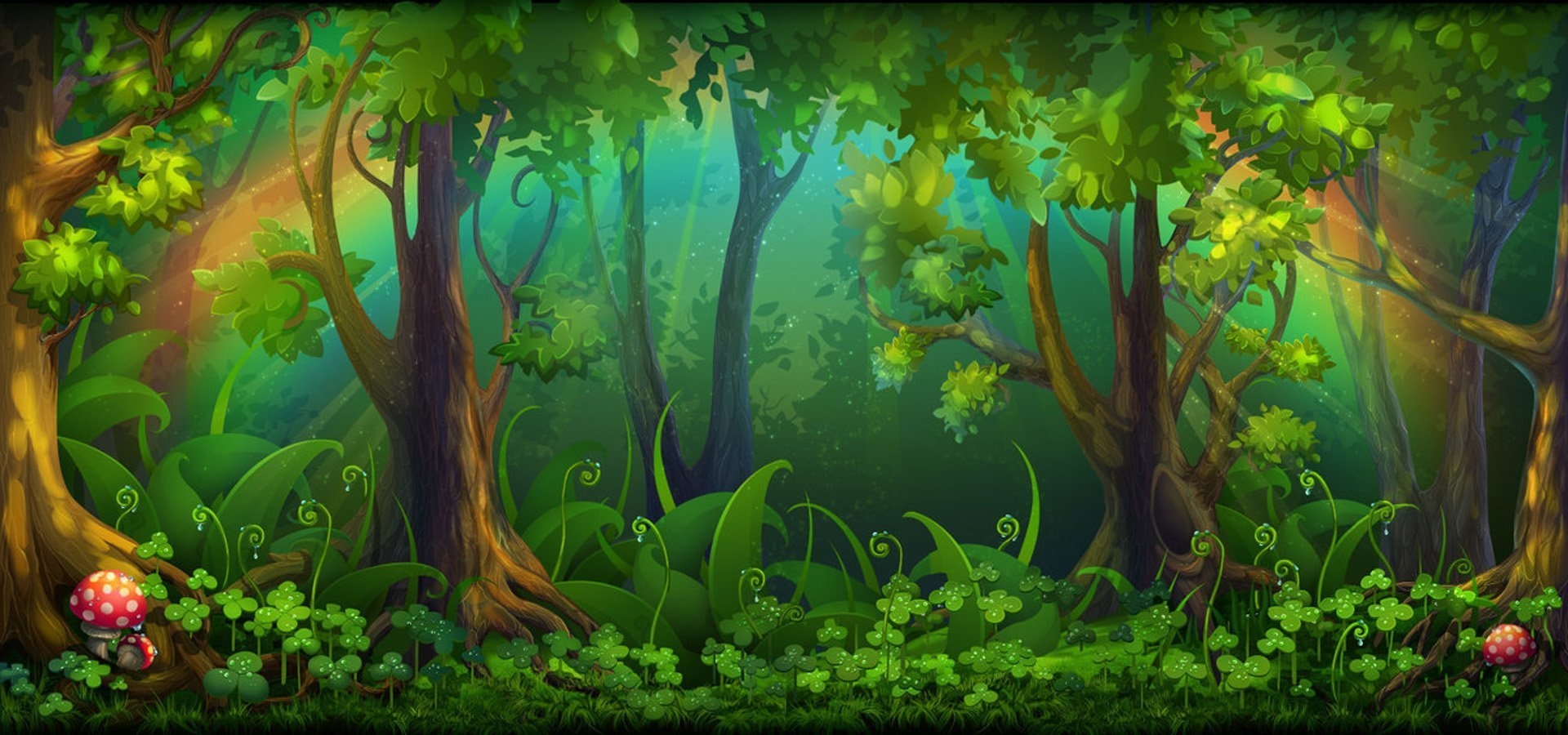 КВЕСТ – ИГРА 
«В ПОИСКАХ  СУНДУКА СОКРОВИЩ»
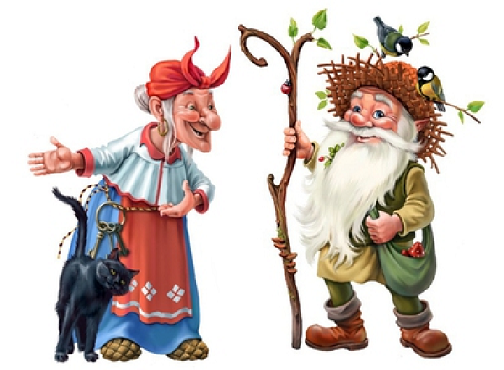 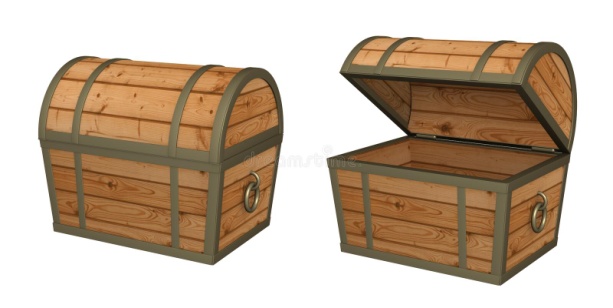 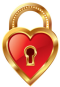 Для детей старшего дошкольного возраста
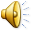 В  ПУТЬ
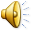 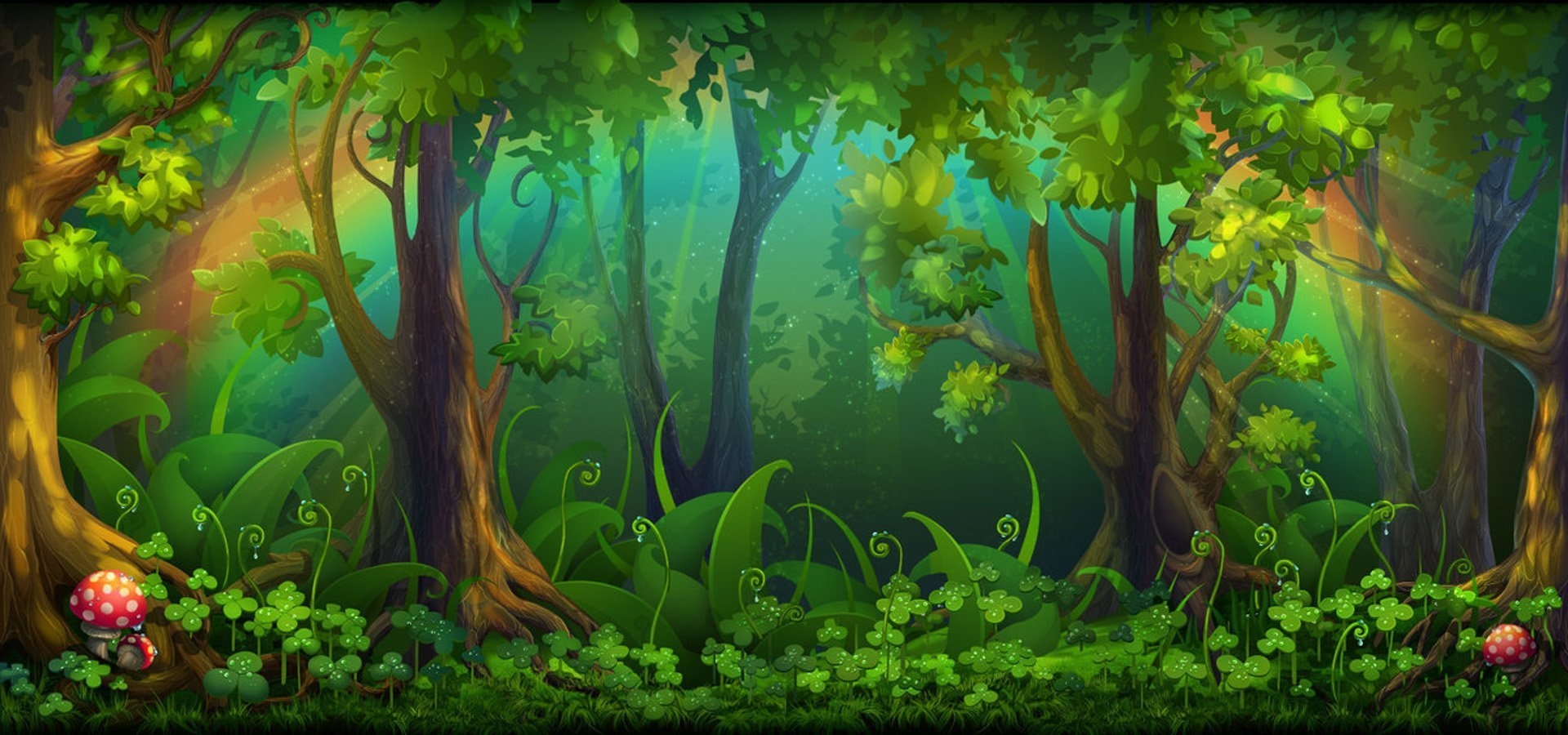 Здравствуйте ребята. Хотите найти   клад Бабы  Яги? Тогда попробуйте  решить  мои логические  задачки. Объясните свои ответы  и проходите дальше. 
Удачи вам!
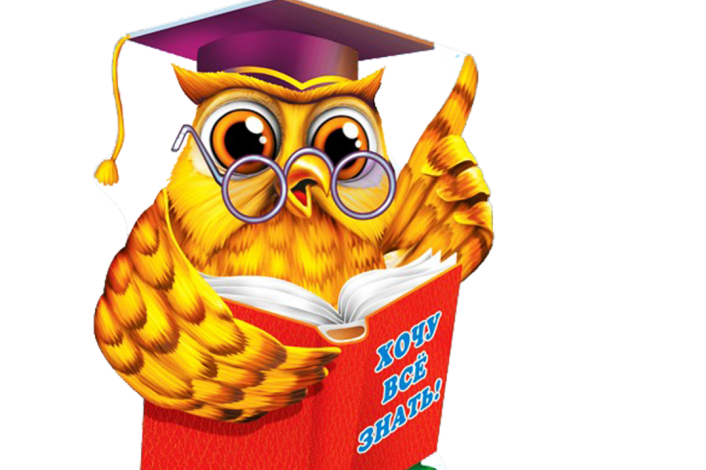 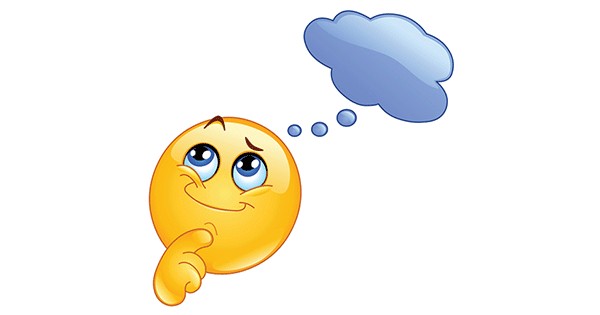 Нажми здесь!
КТО БЫСТРЕЕ ДОПЛЫВЕТ ДО БЕРЕГА - ЦЫПЛЯТА ИЛИ УТЯТА?
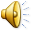 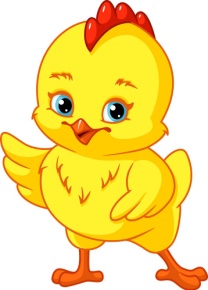 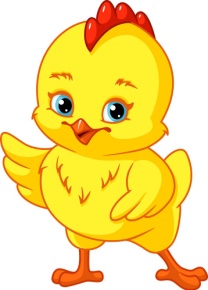 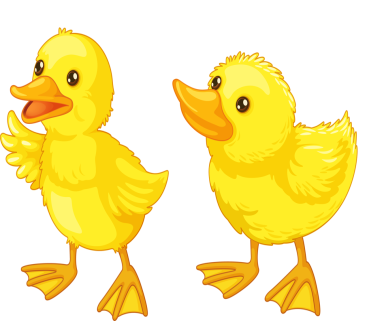 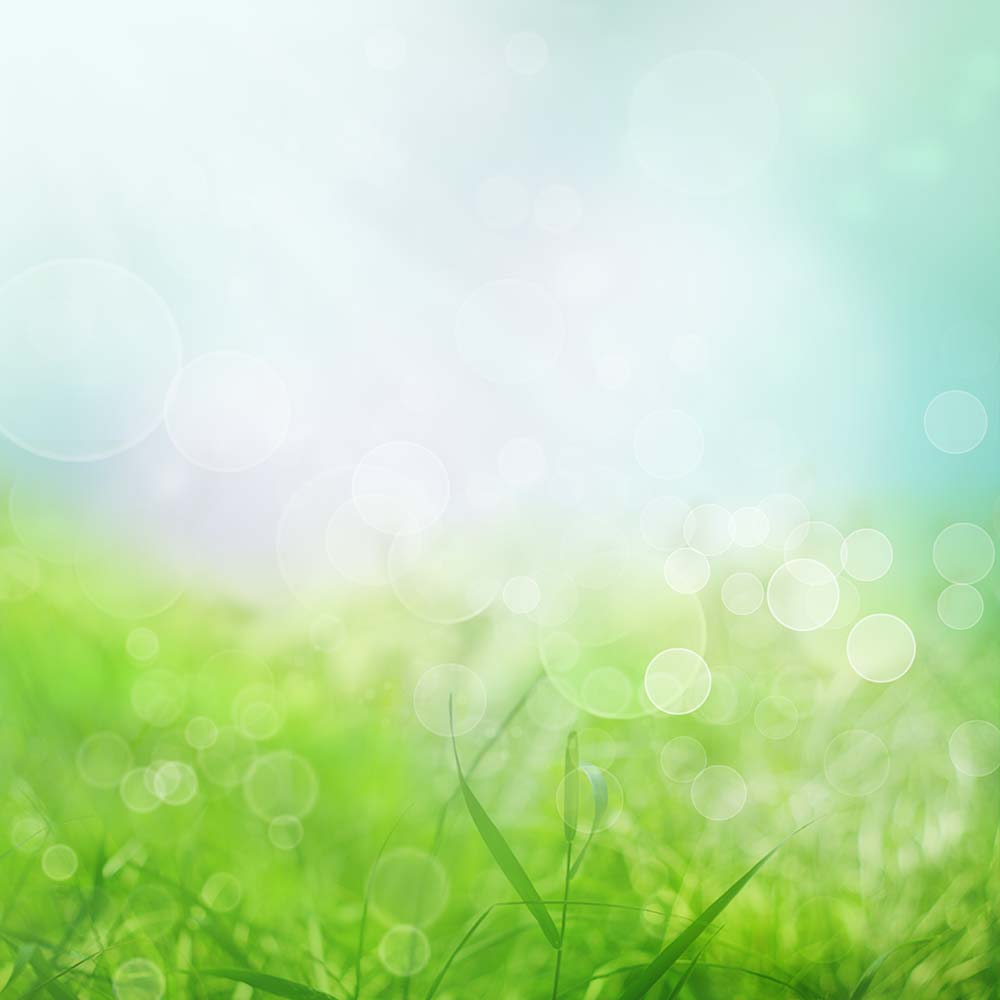 КТО БЫСТРЕЕ ДОЛЕТИТ ДО ЦВЕТКА - БАБОЧКА ИЛИ ГУСЕНИЦА ?
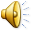 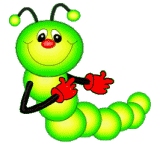 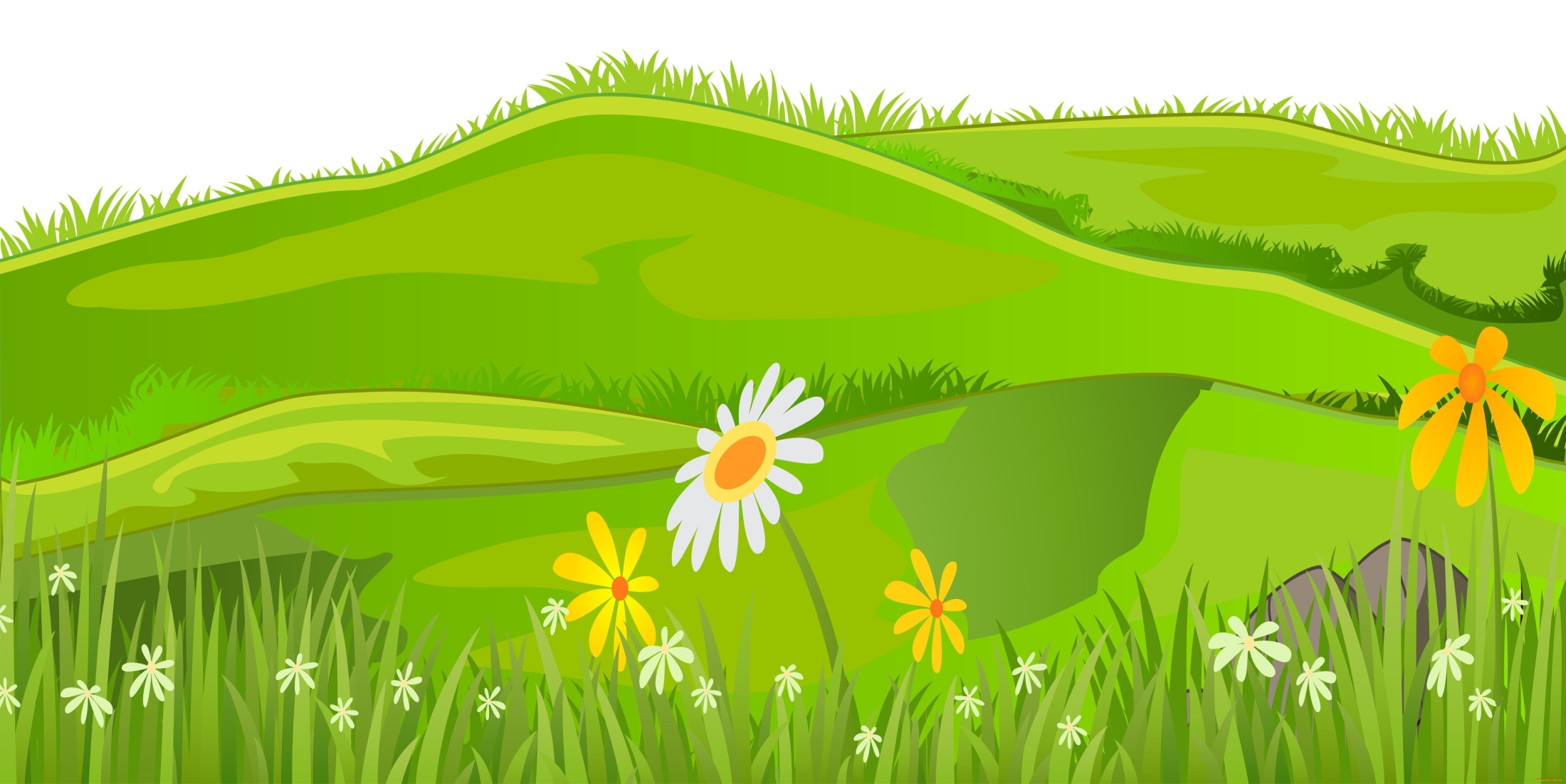 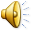 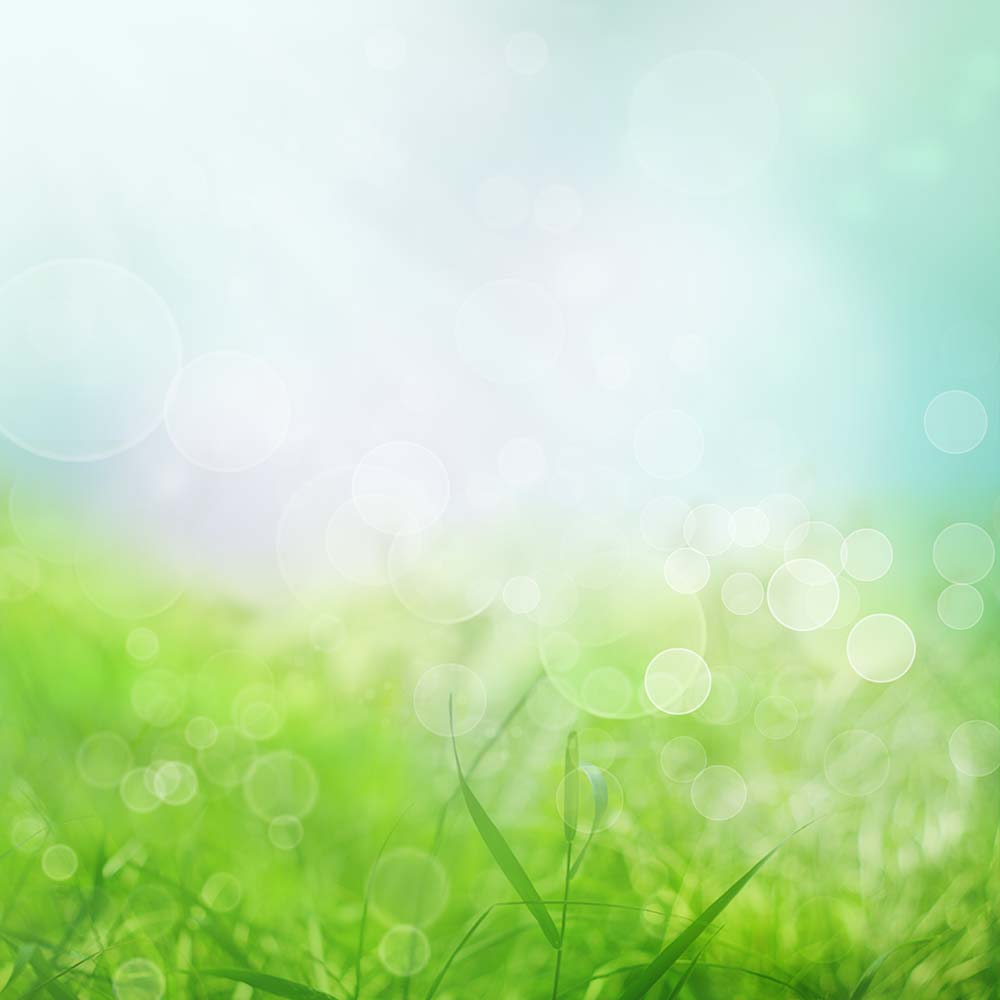 У БАБУШКИ  ЕСТЬ КОТ ПУШОК ,ВНУЧКА ДАША И СОБАЧКА ШАРИК. СКОЛЬКО ВНУКОВ У БАБУШКИ?
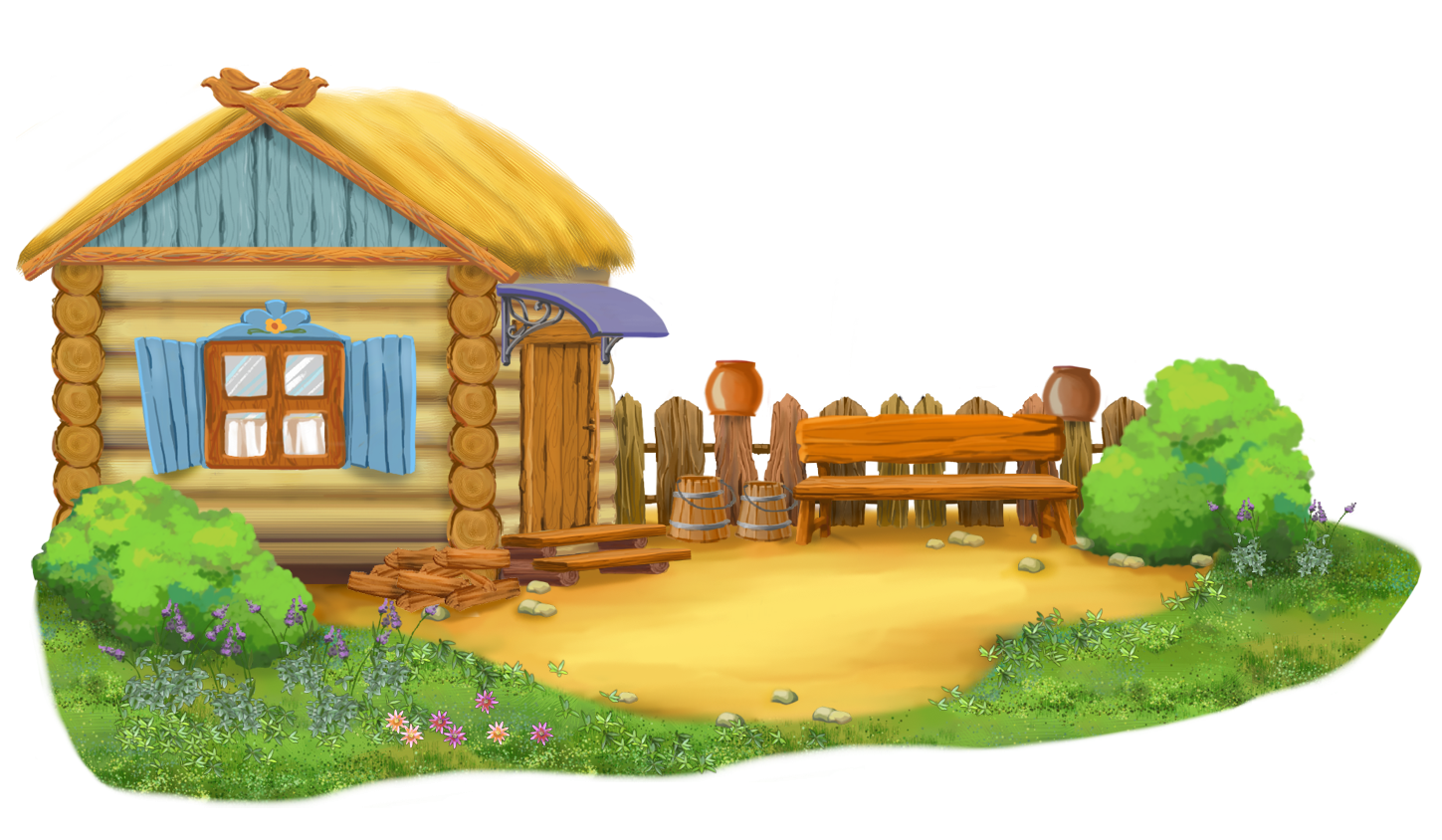 3
1
2
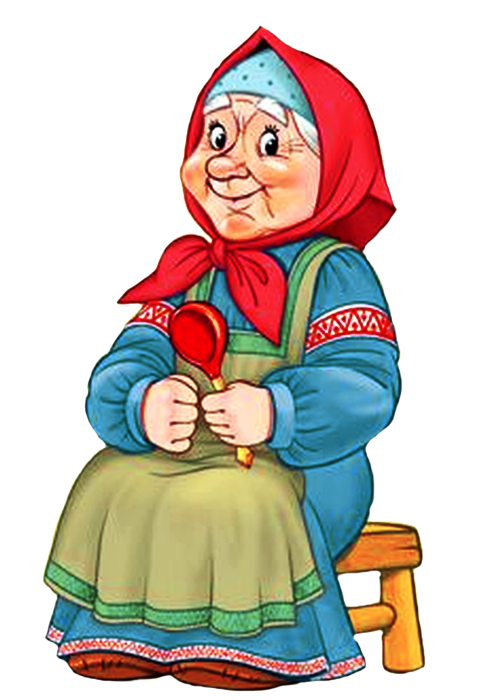 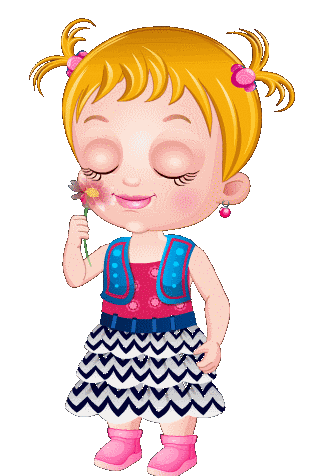 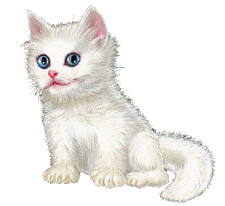 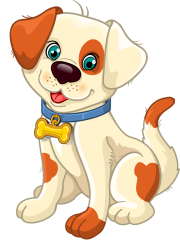 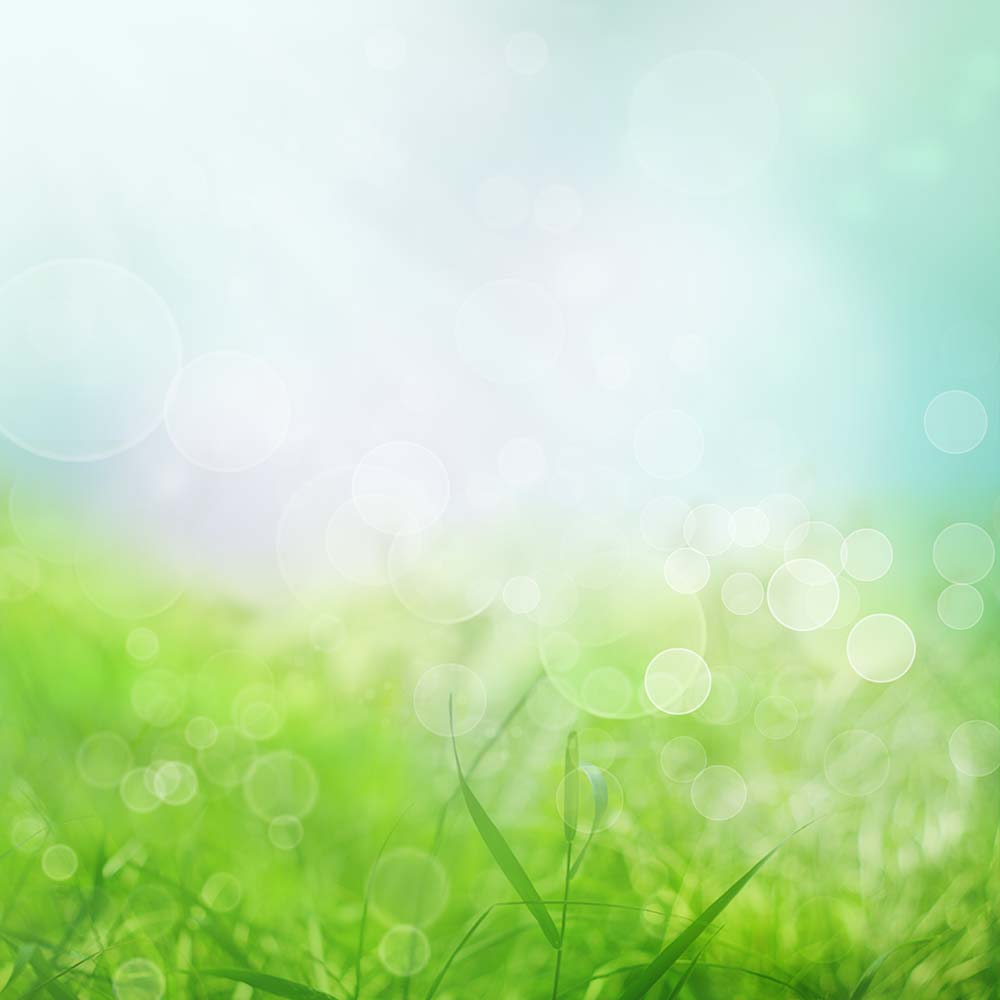 КТО ГРОМЧЕ ЗАМЫЧИТ - ПЕТУХ ИЛИ КОРОВА ?
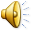 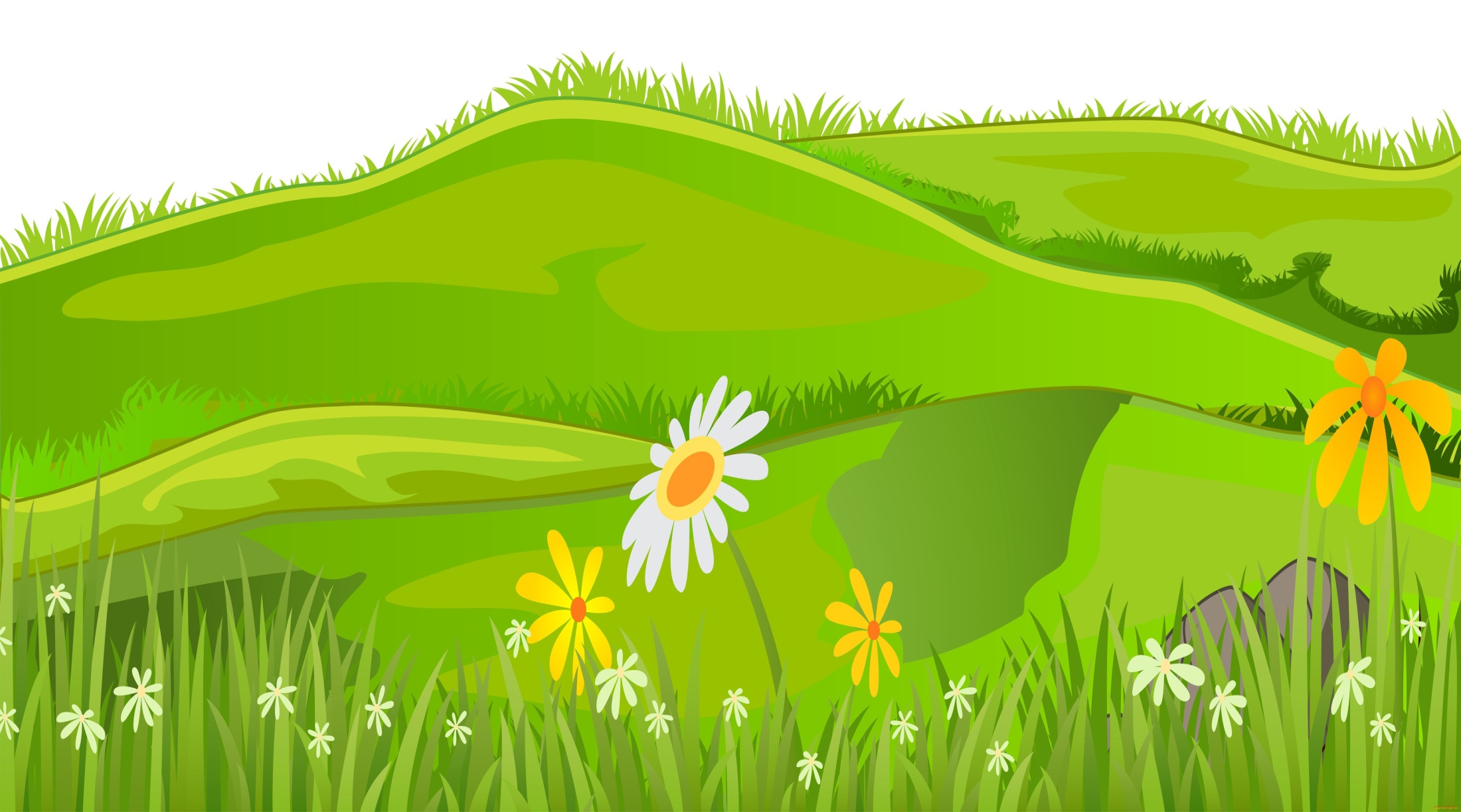 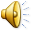 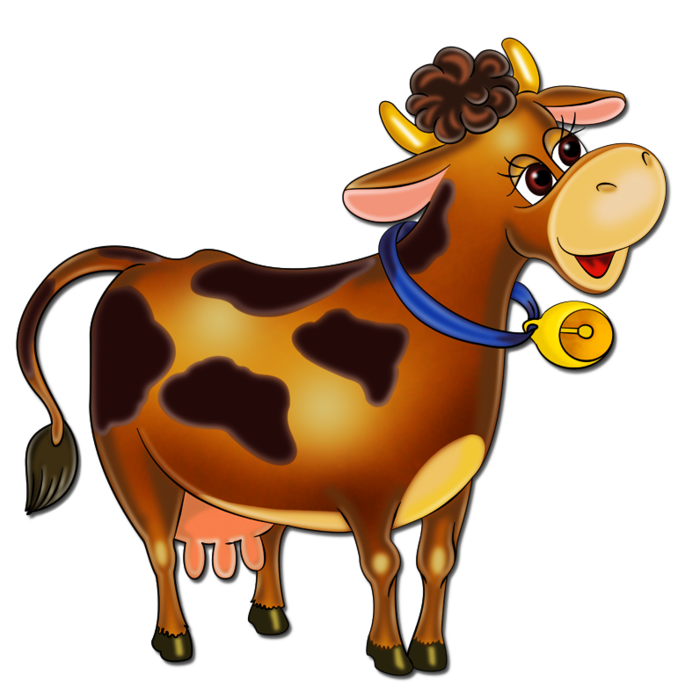 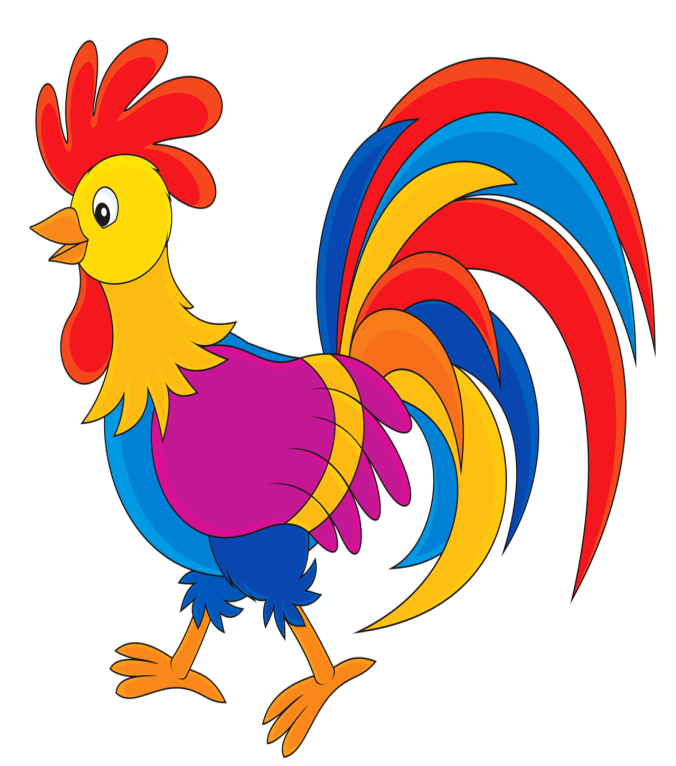 МОЛОДЕЦ!
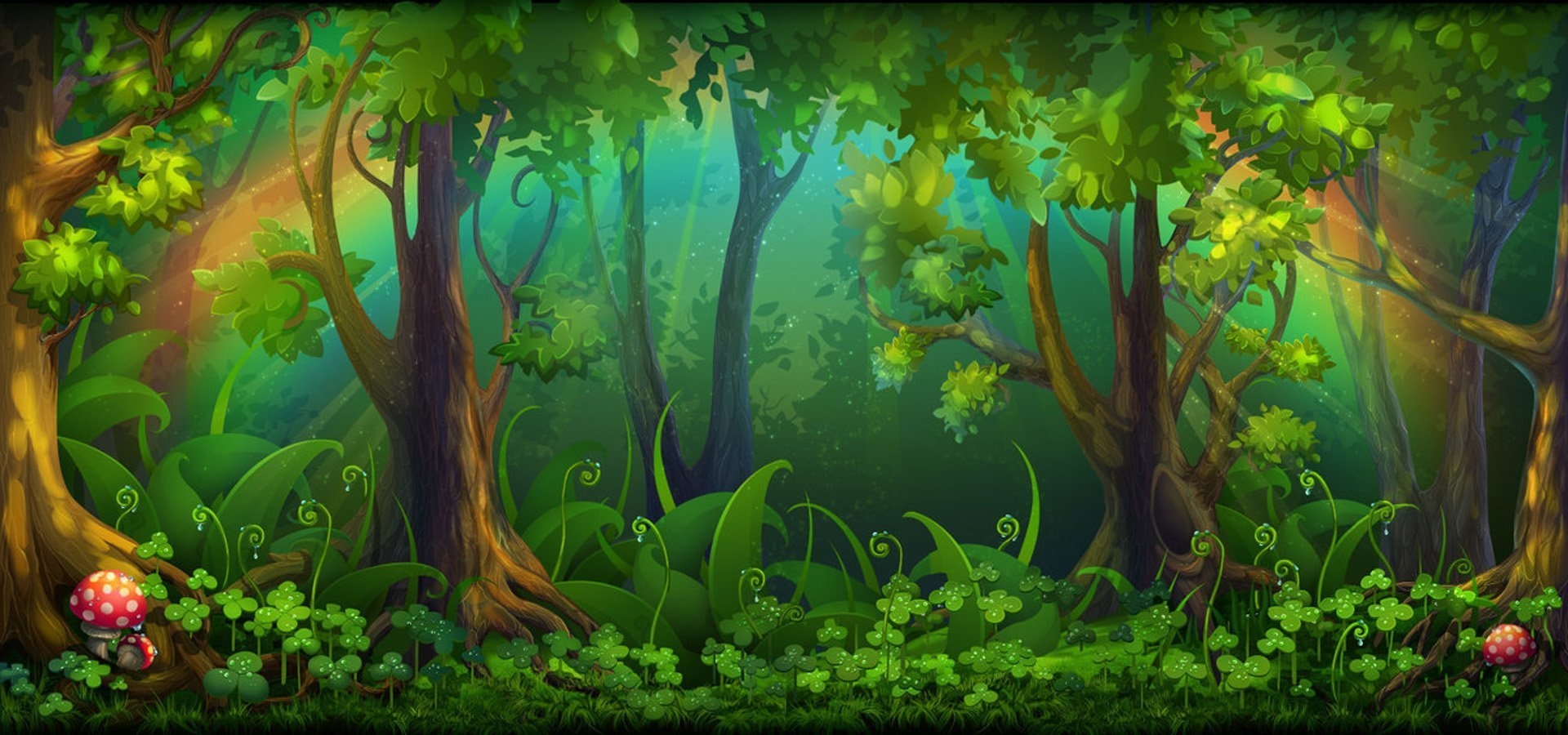 МОЛОДЦЫ РЕБЯТА.  СПРАВИЛИСЬ С МОИМ  ЗАДАНИЕМ. ЗАБИРАЙТЕ  КЛЮЧ И ПРОХОДИТЕ ДАЛЬШЕ
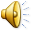 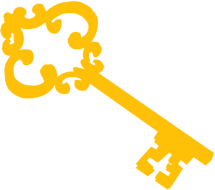 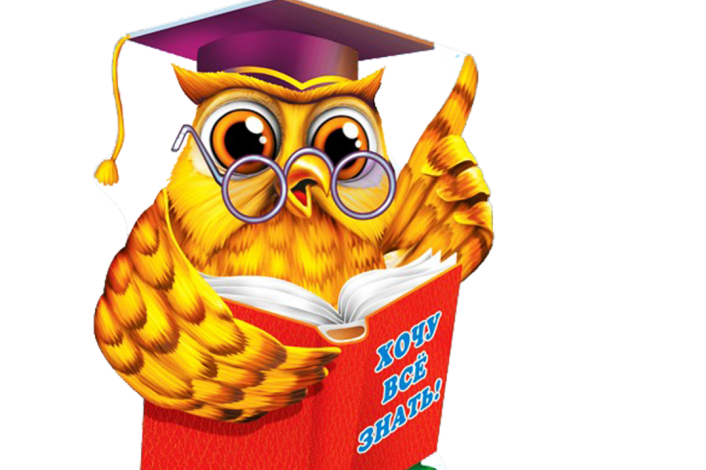 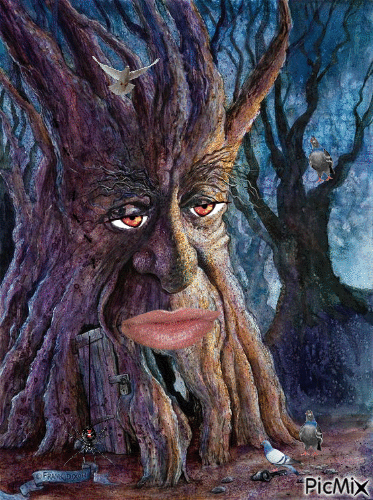 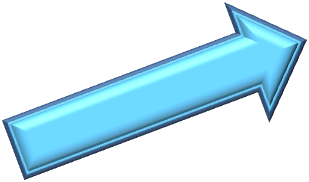 НАЖАТЬ ЗДЕСЬ
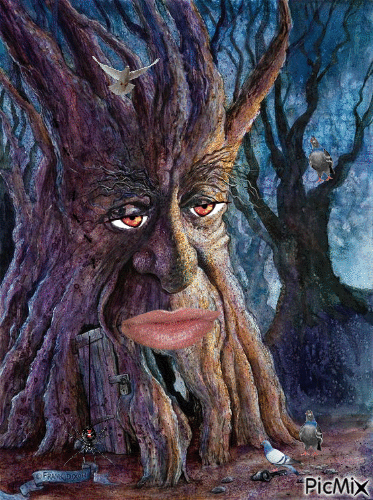 ЗДРАВСТВУЙТЕ РЕБЯТА, Я ЗНАЮ , ЧТО ВЫ ИЩИТЕ В МОЕМ ЛЕСУ.  ПОМОГУ ВАМ  НАЙТИ КЛЮЧ  И  ВЫ ПРОЙДЕТЕ ДАЛЬШЕ, ЕСЛИ ВЫПОЛНИТЕ МОЕ ЗАДАНИЕ
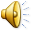 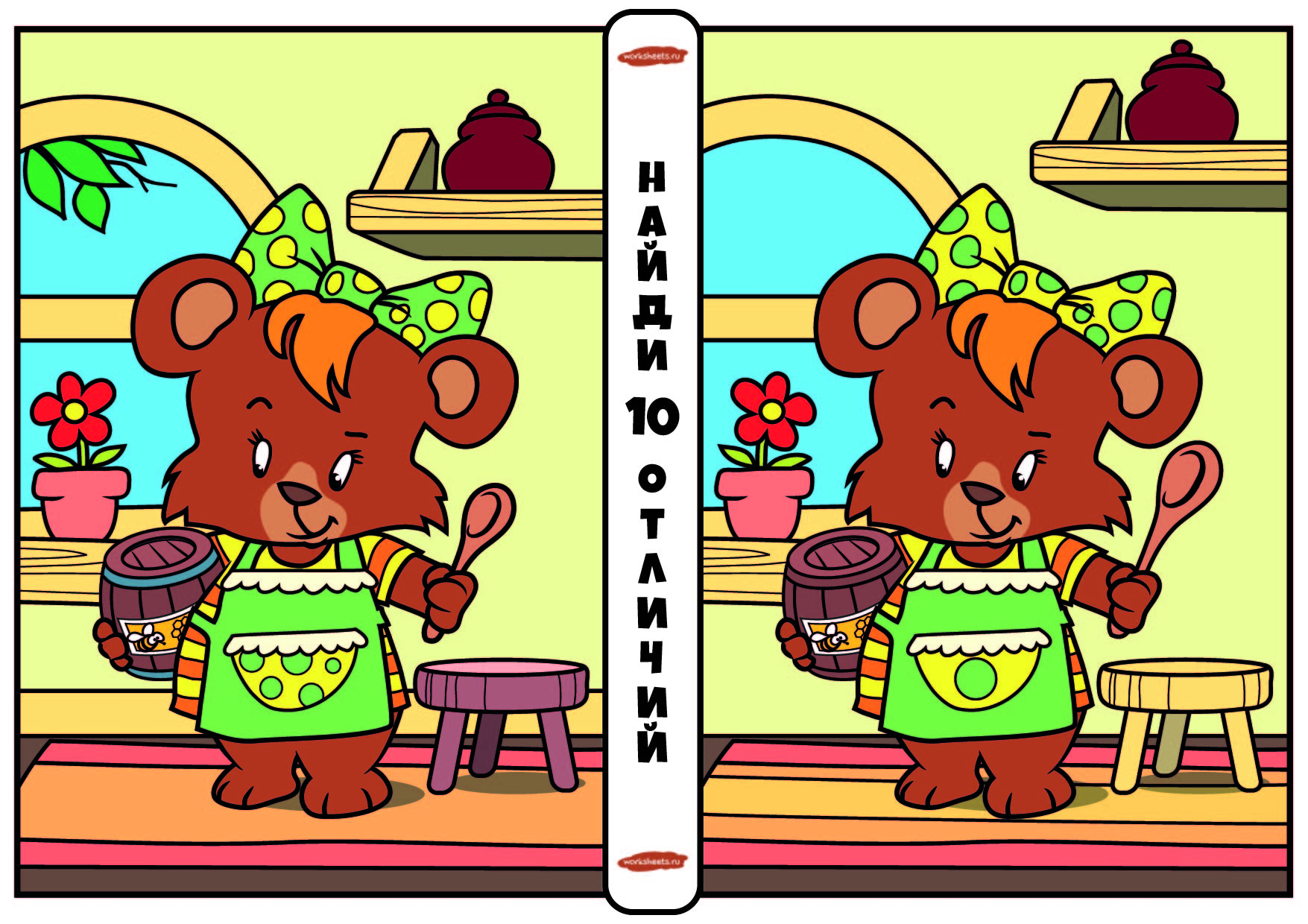 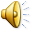 НАЖИМАЕМ ЗДЕСЬ
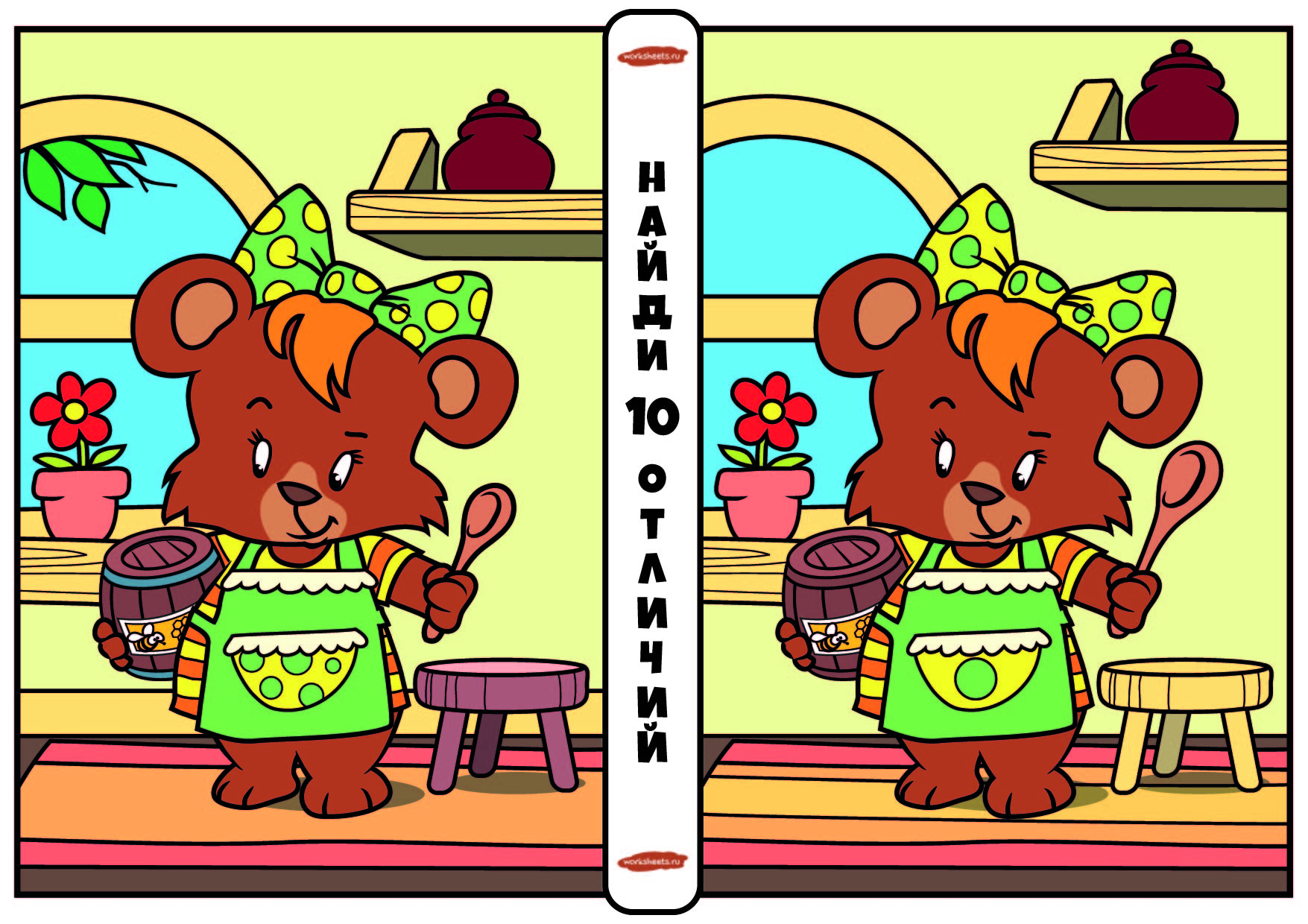 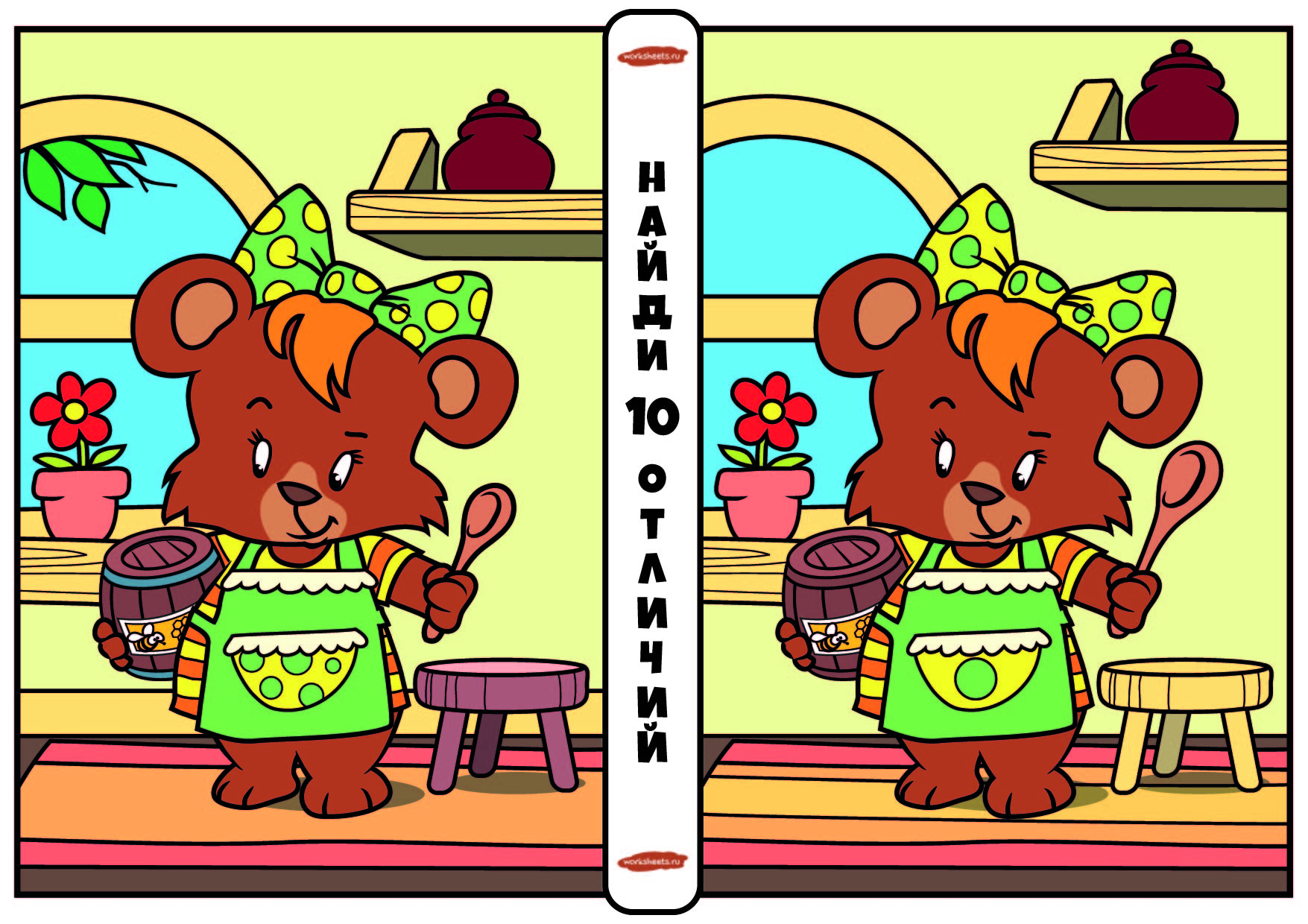 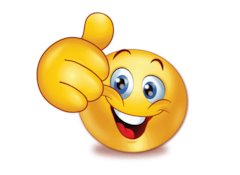 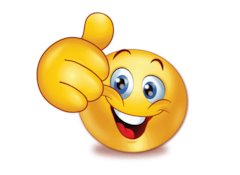 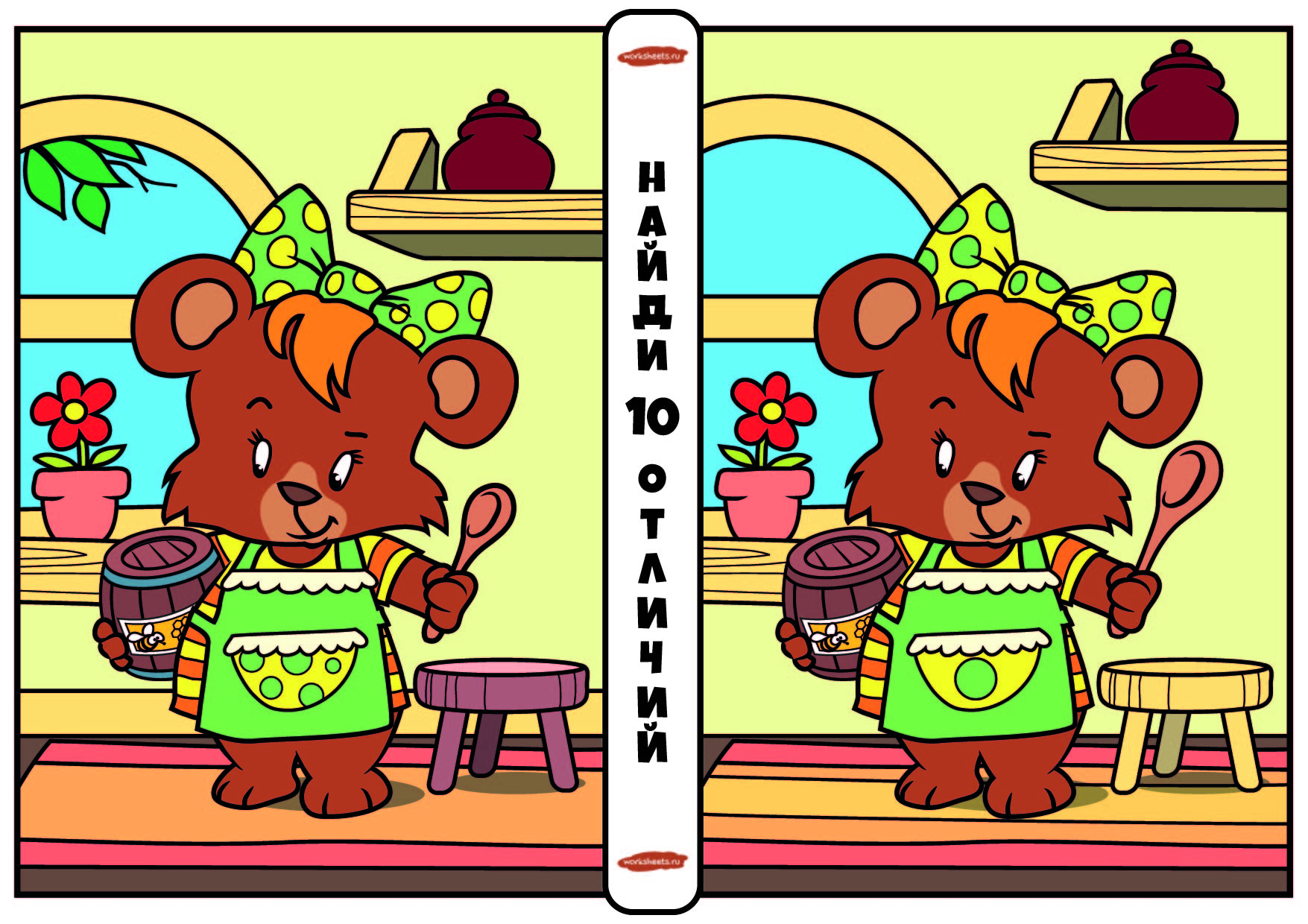 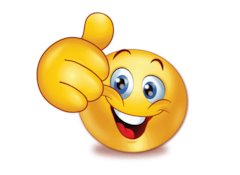 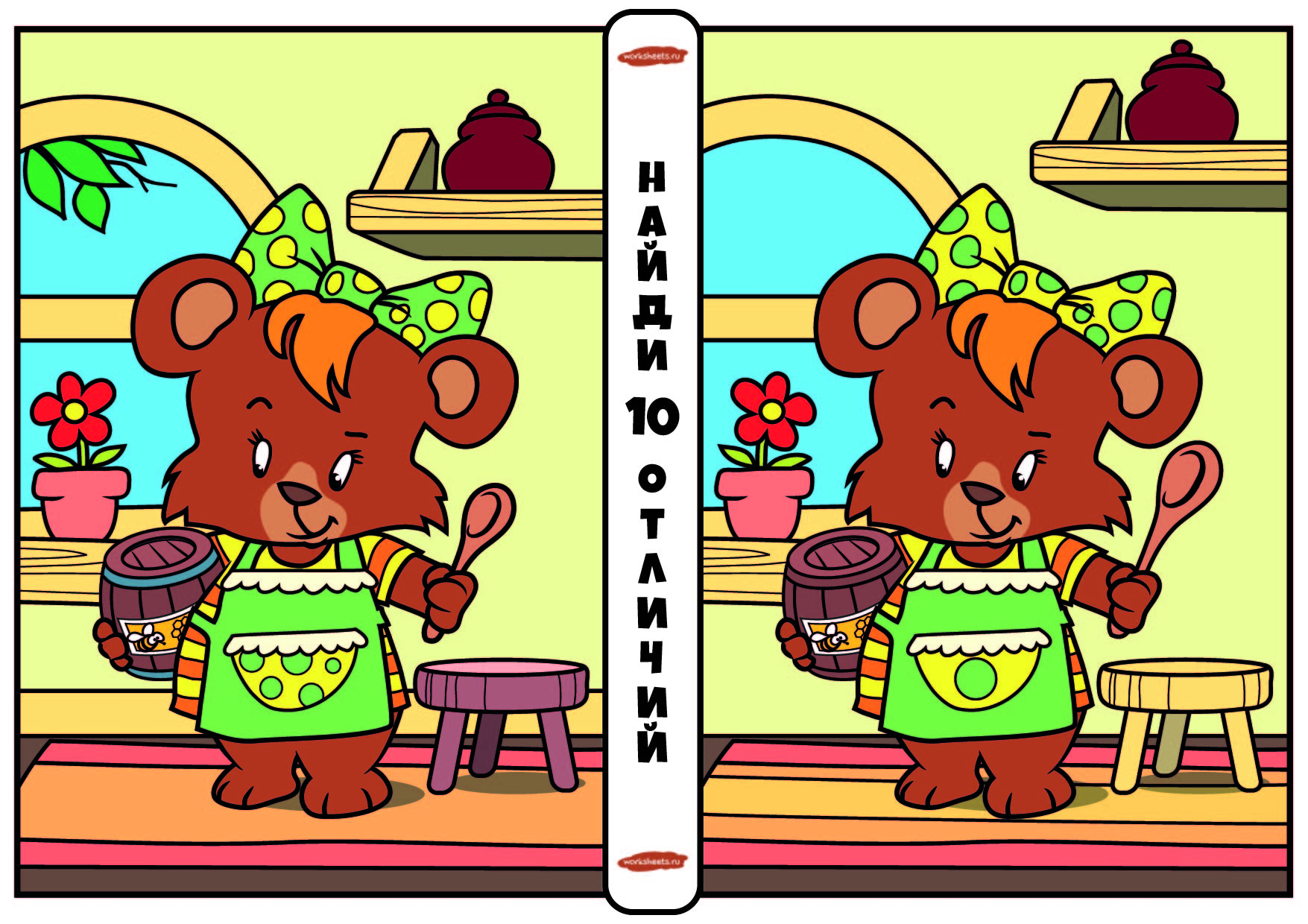 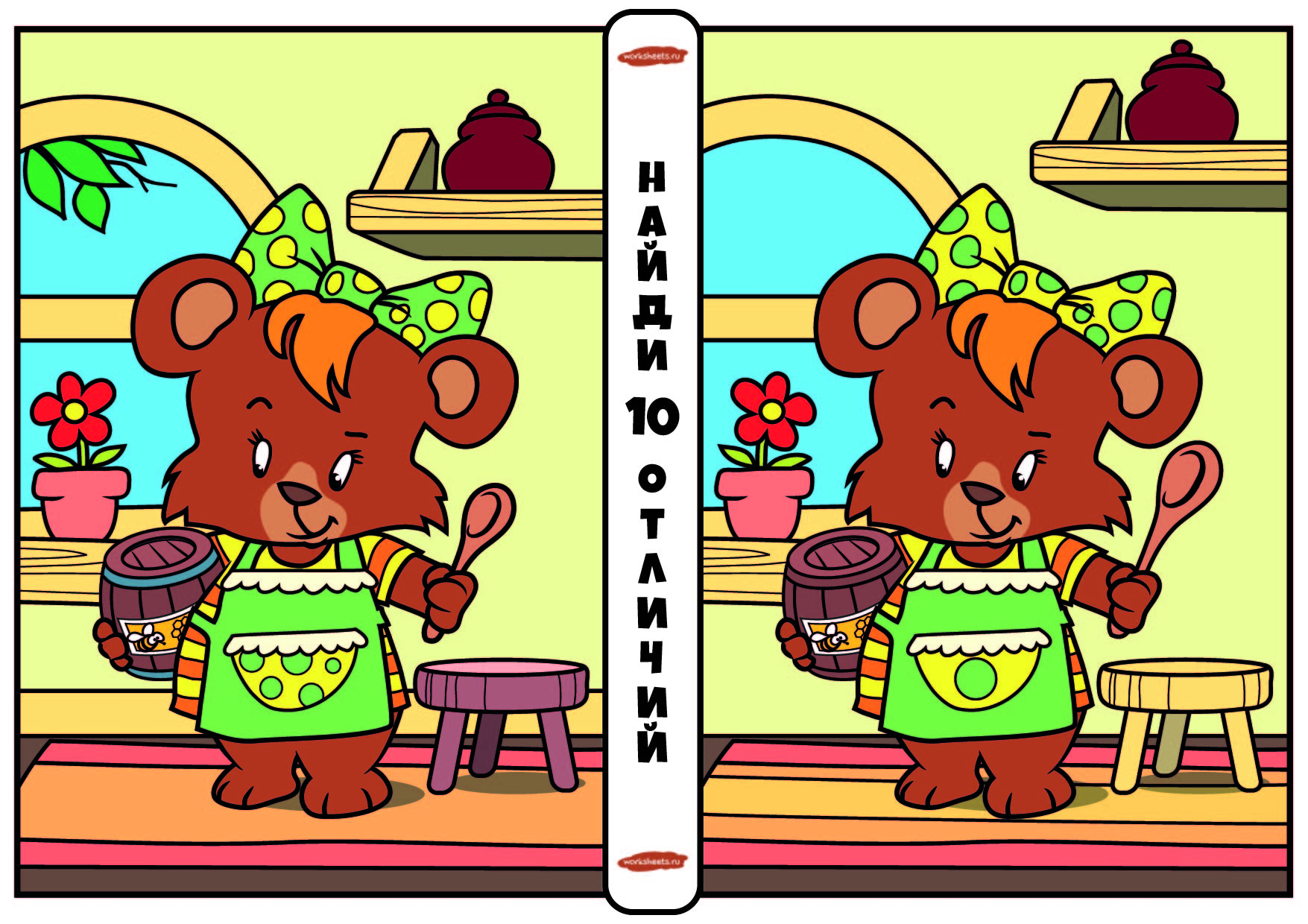 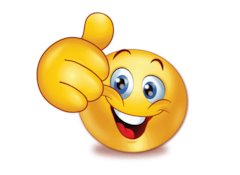 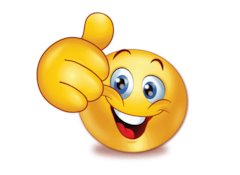 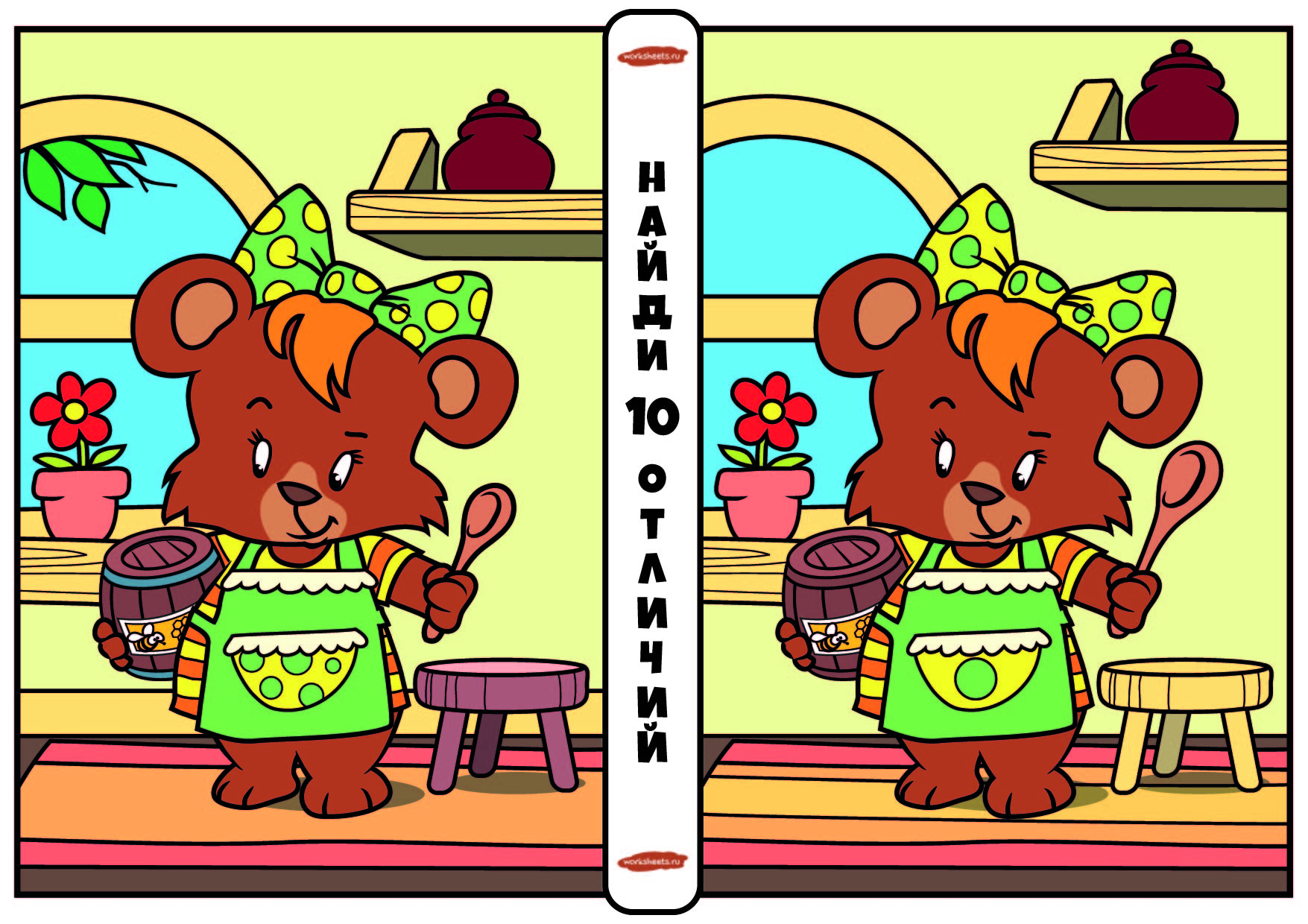 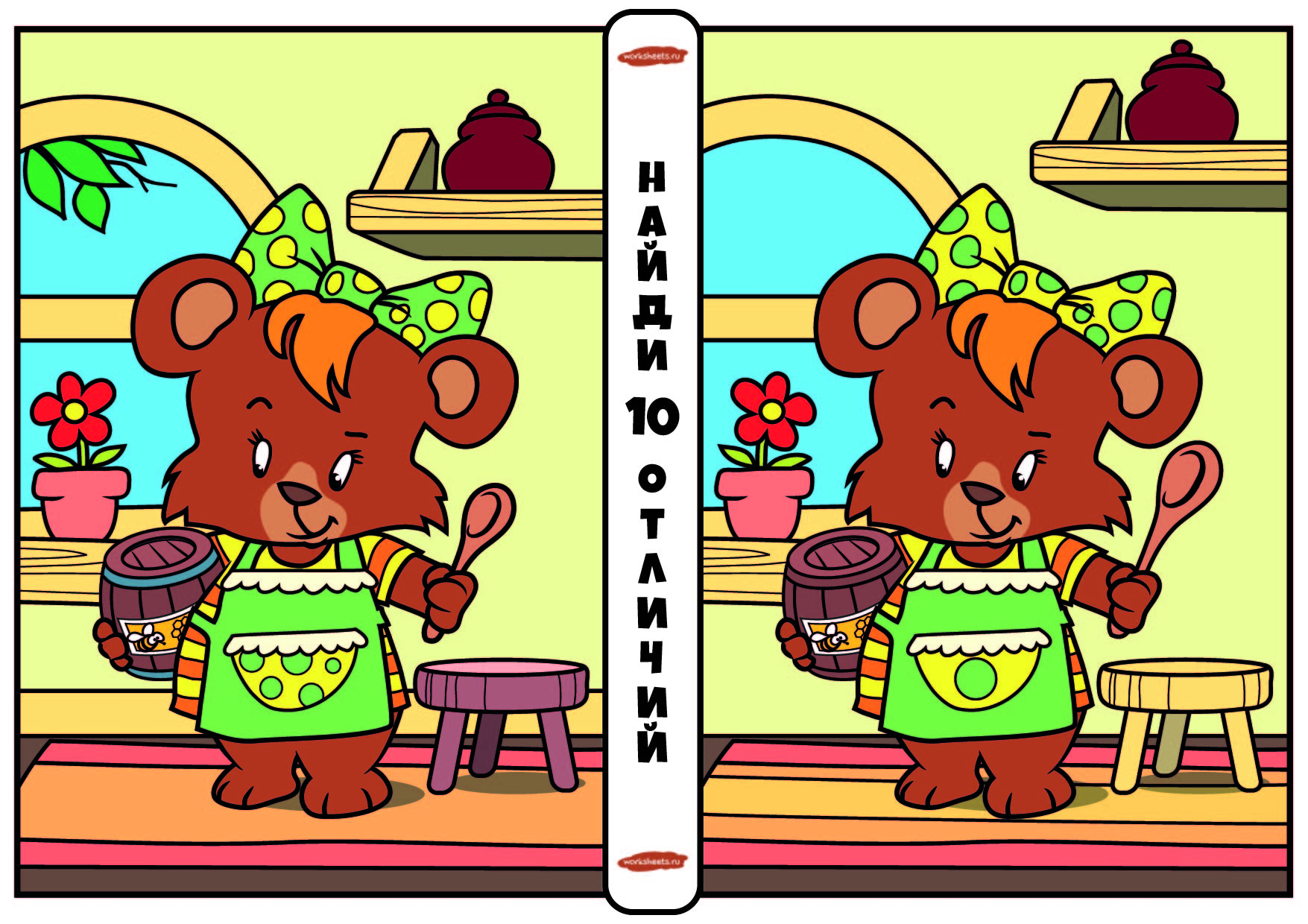 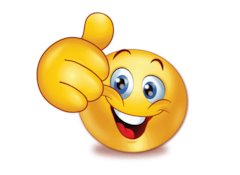 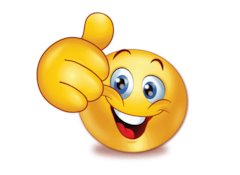 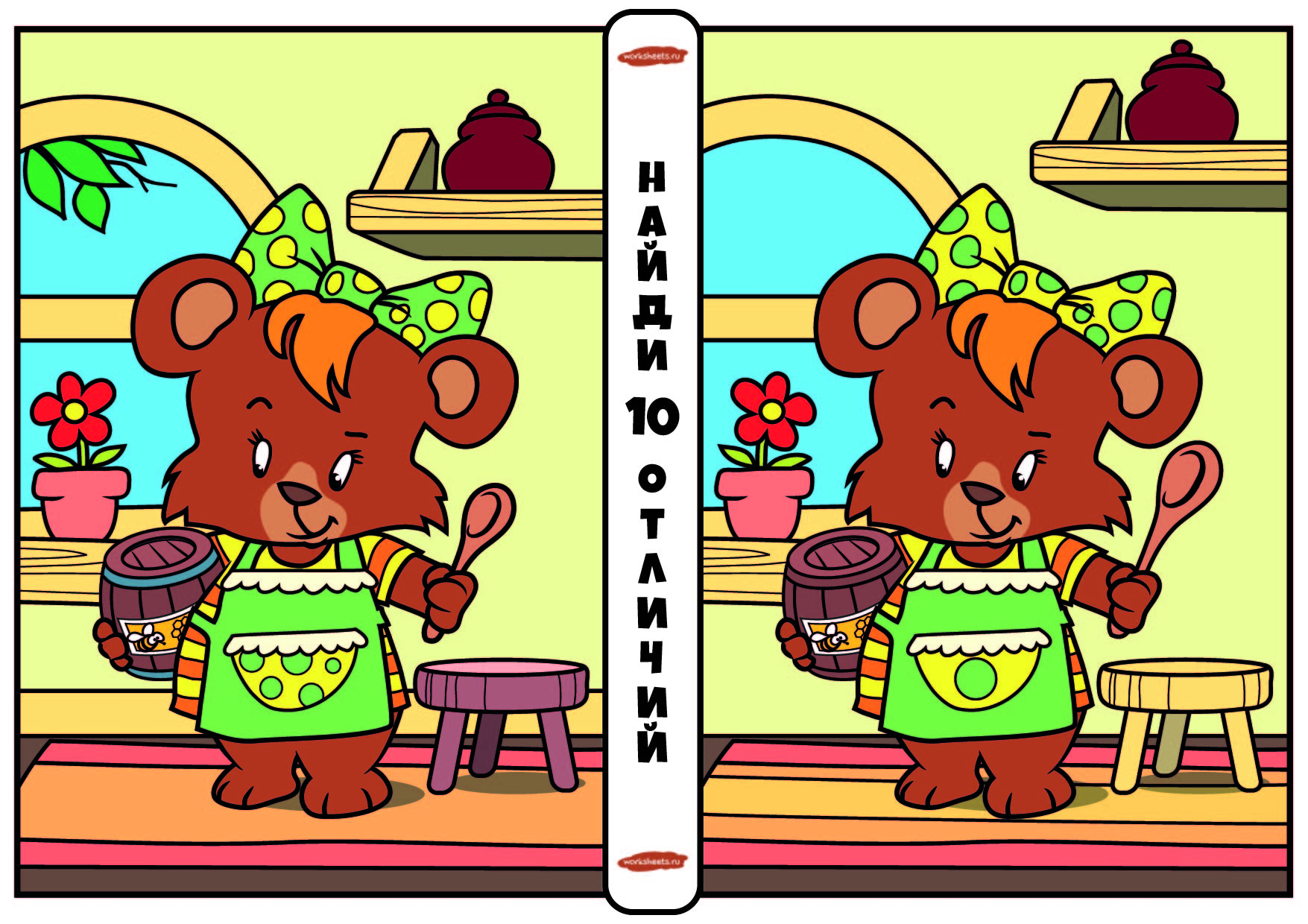 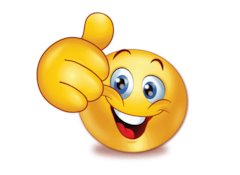 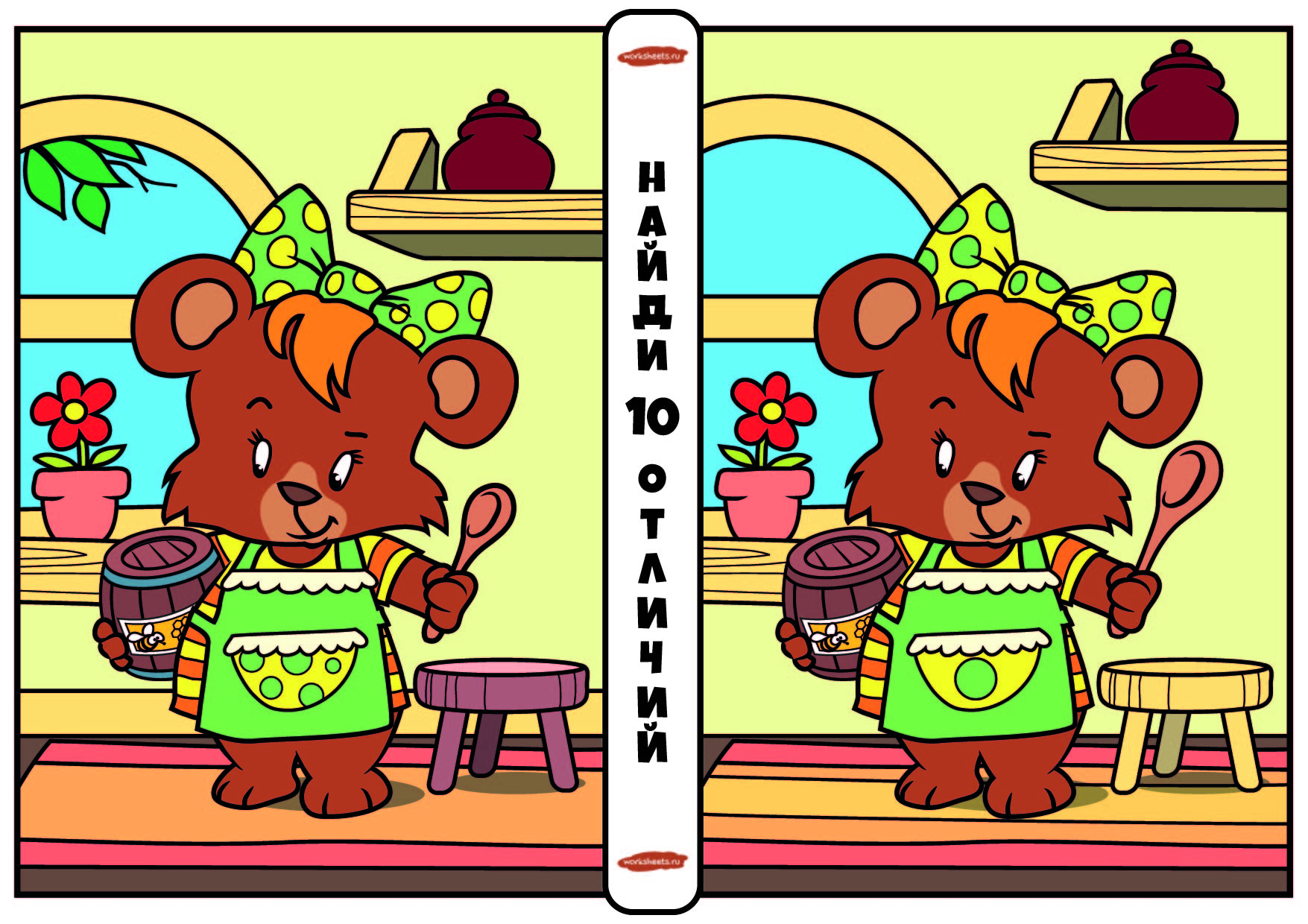 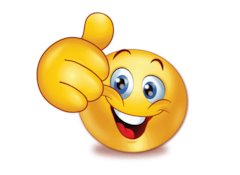 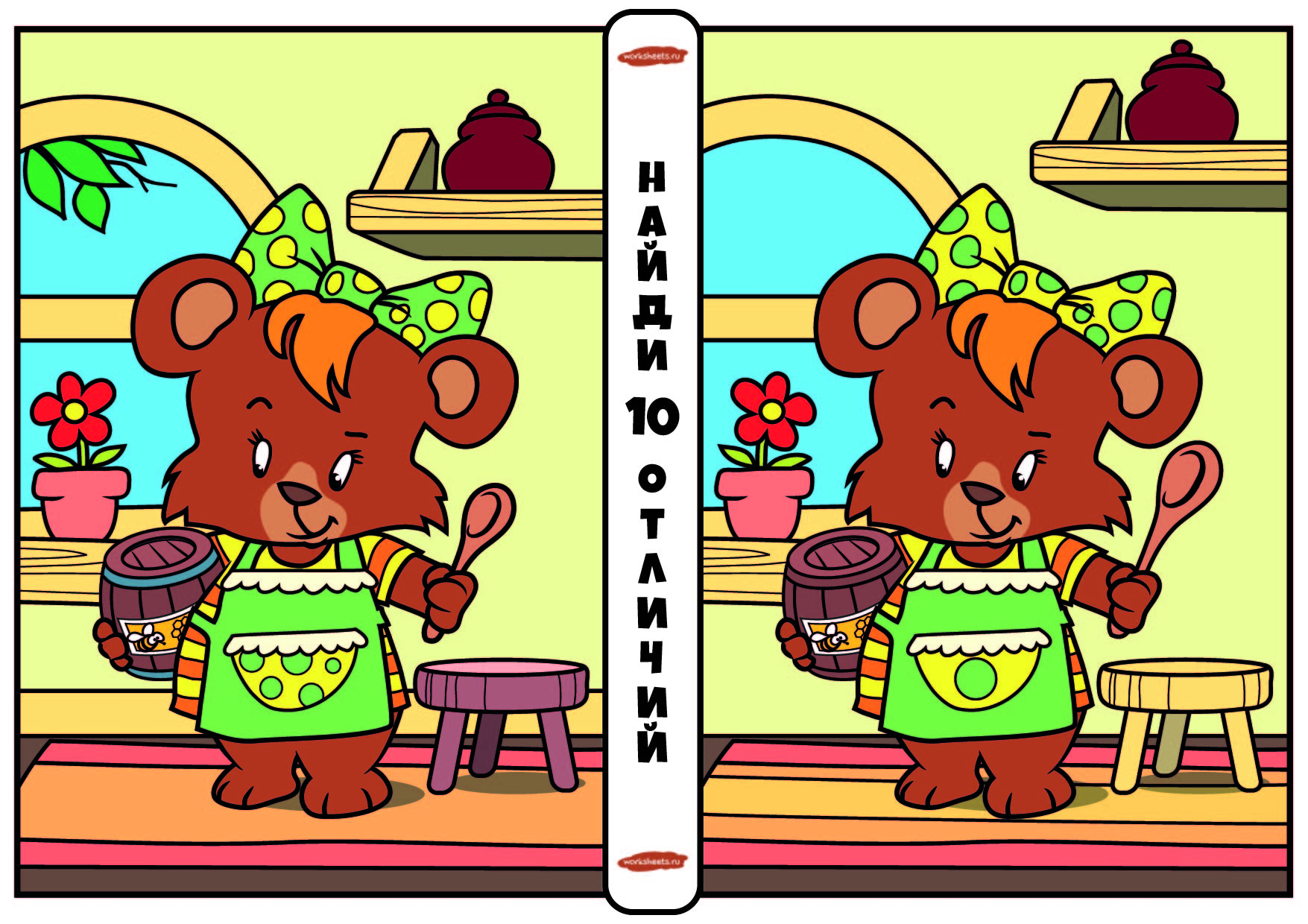 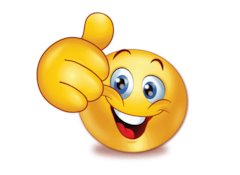 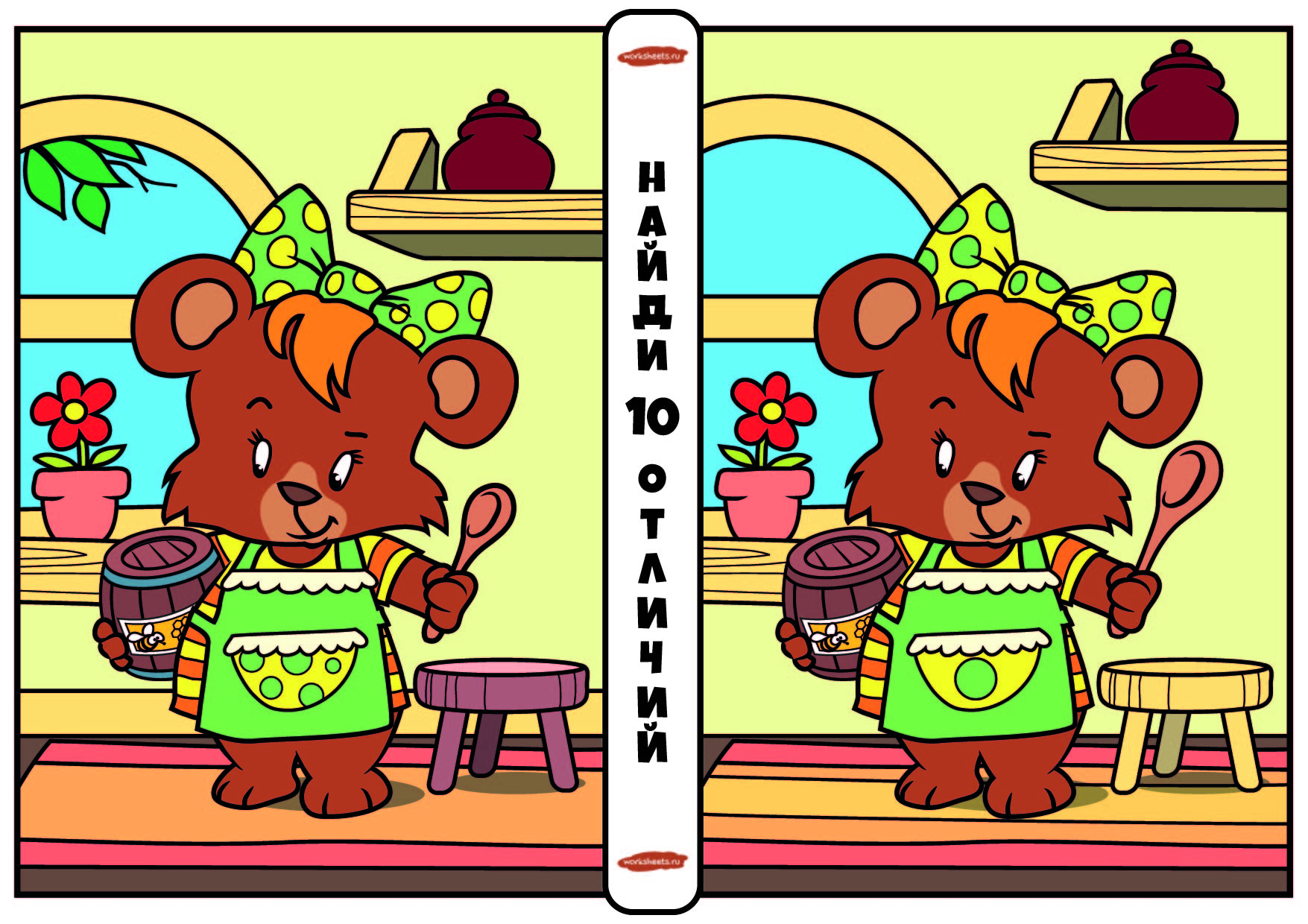 1
2
3
4
5
6
7
8
9
10
ГОТОВО!
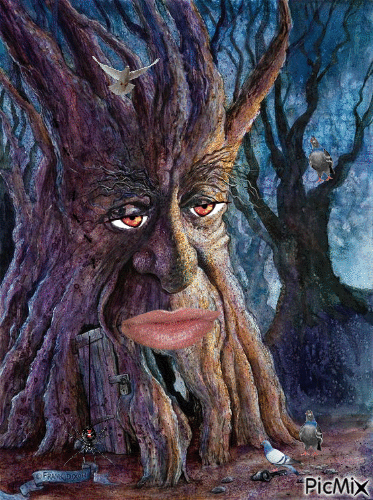 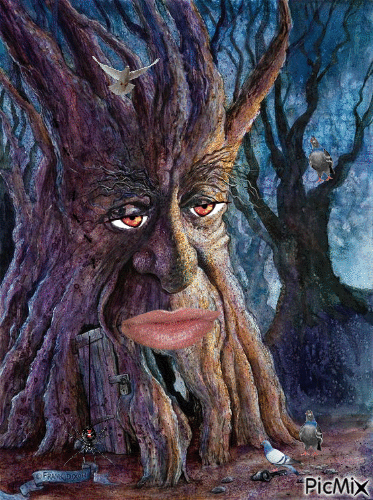 МОЛОДЦЫ!  СПРАВИЛИСЬ С ЗАДАНИЕМ 
ИЩИТЕ КЛЮЧ И ПРОХОДИТЕ ДАЛЬШЕ
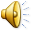 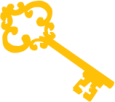 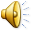 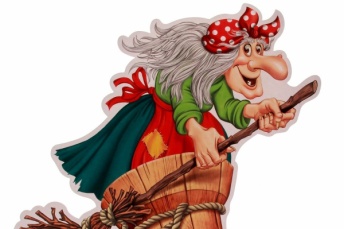 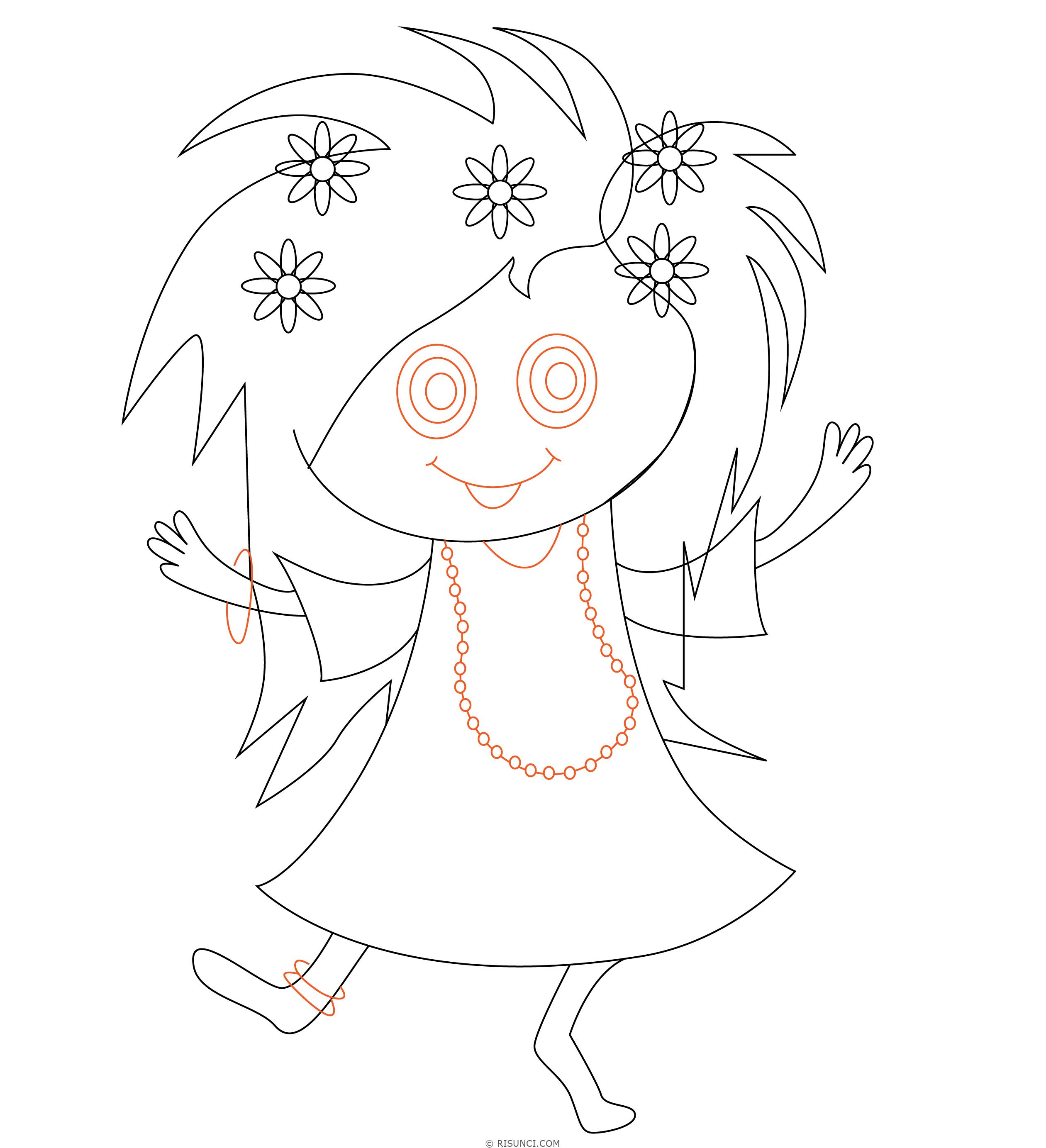 Реши примеры, найди правильный ответ и раскрась картинку
1+2+1
5
4
10
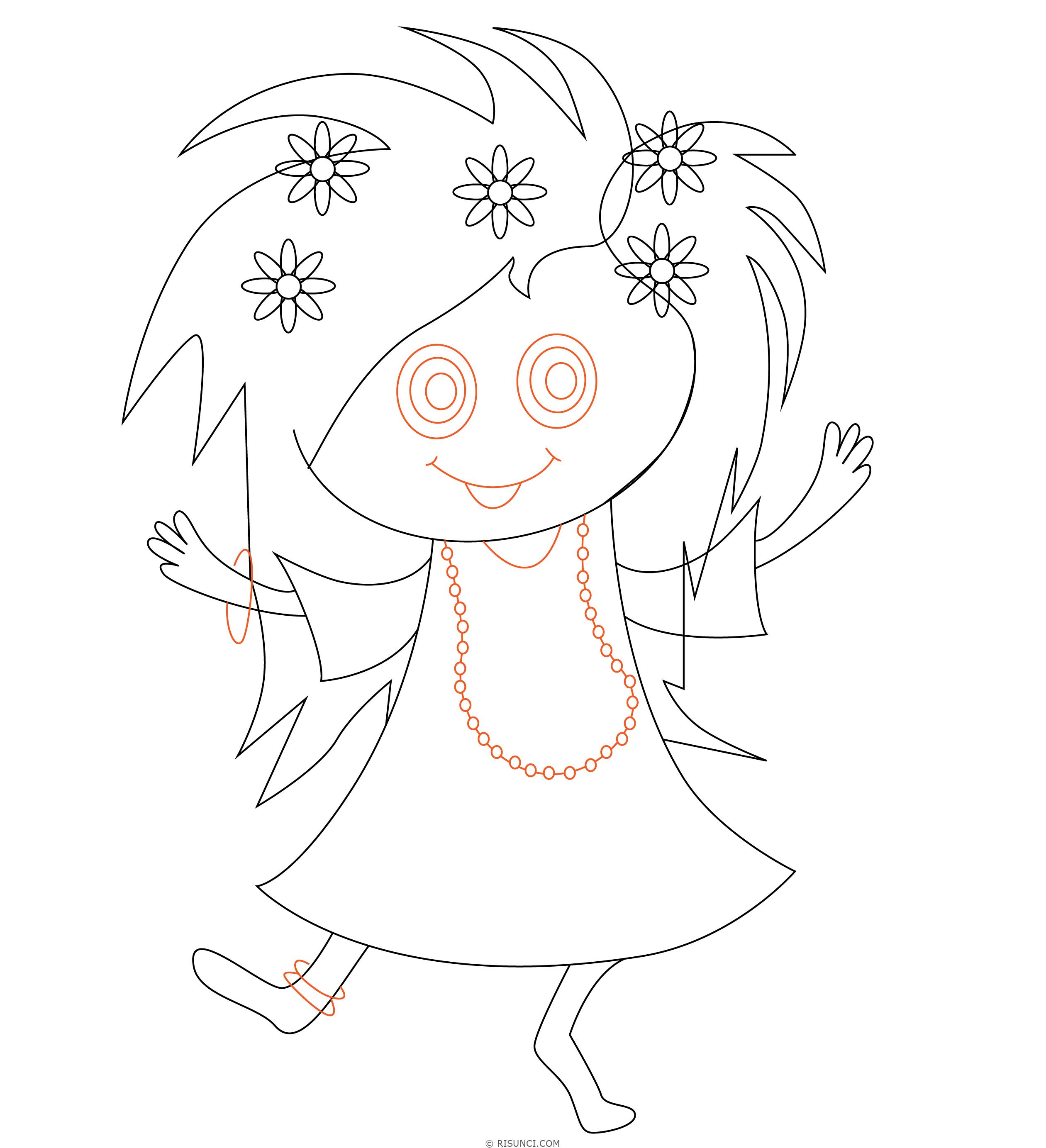 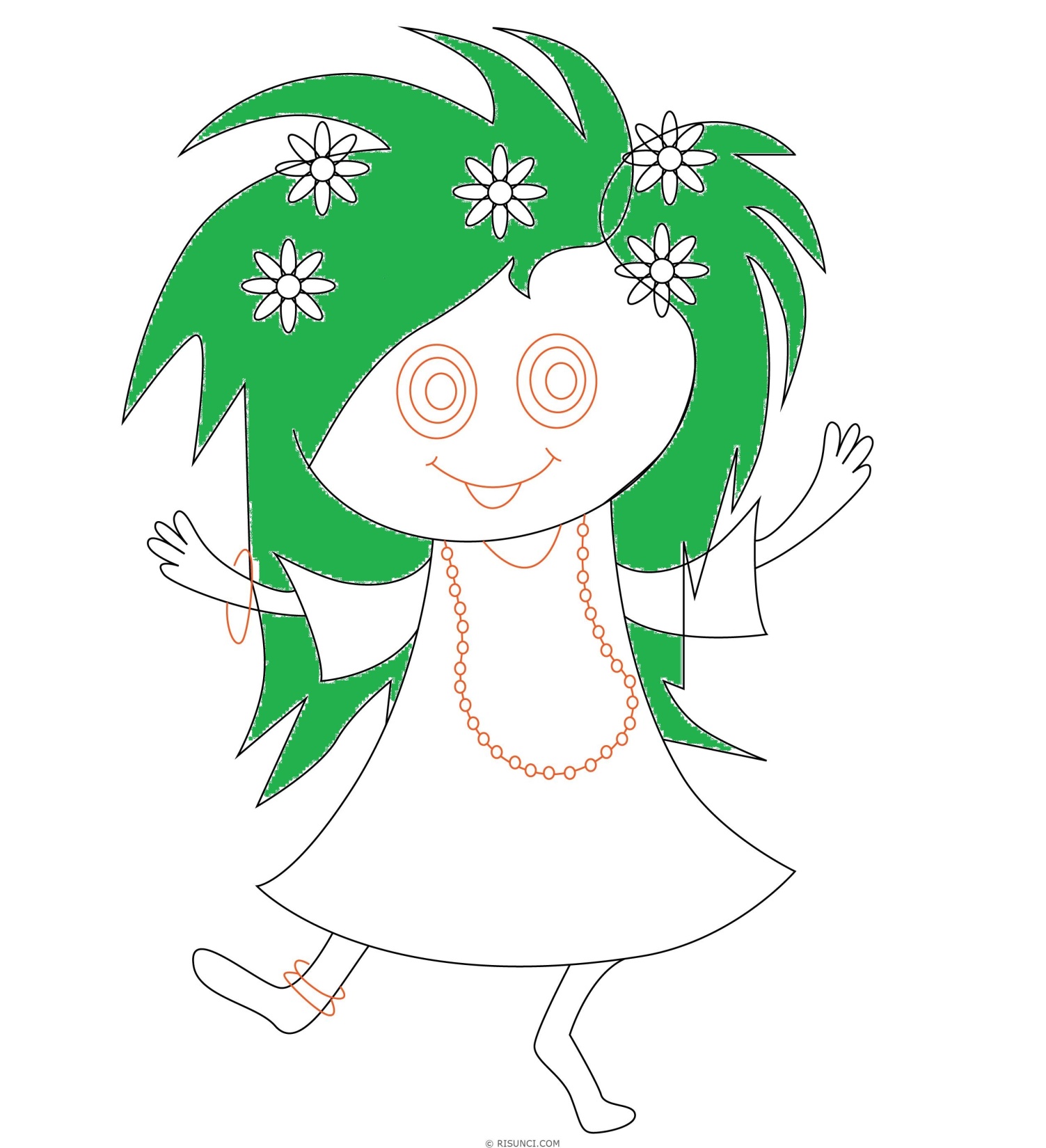 Реши примеры, найди правильный ответ и раскрась картинку
1+2+1
5
7-2
4
10
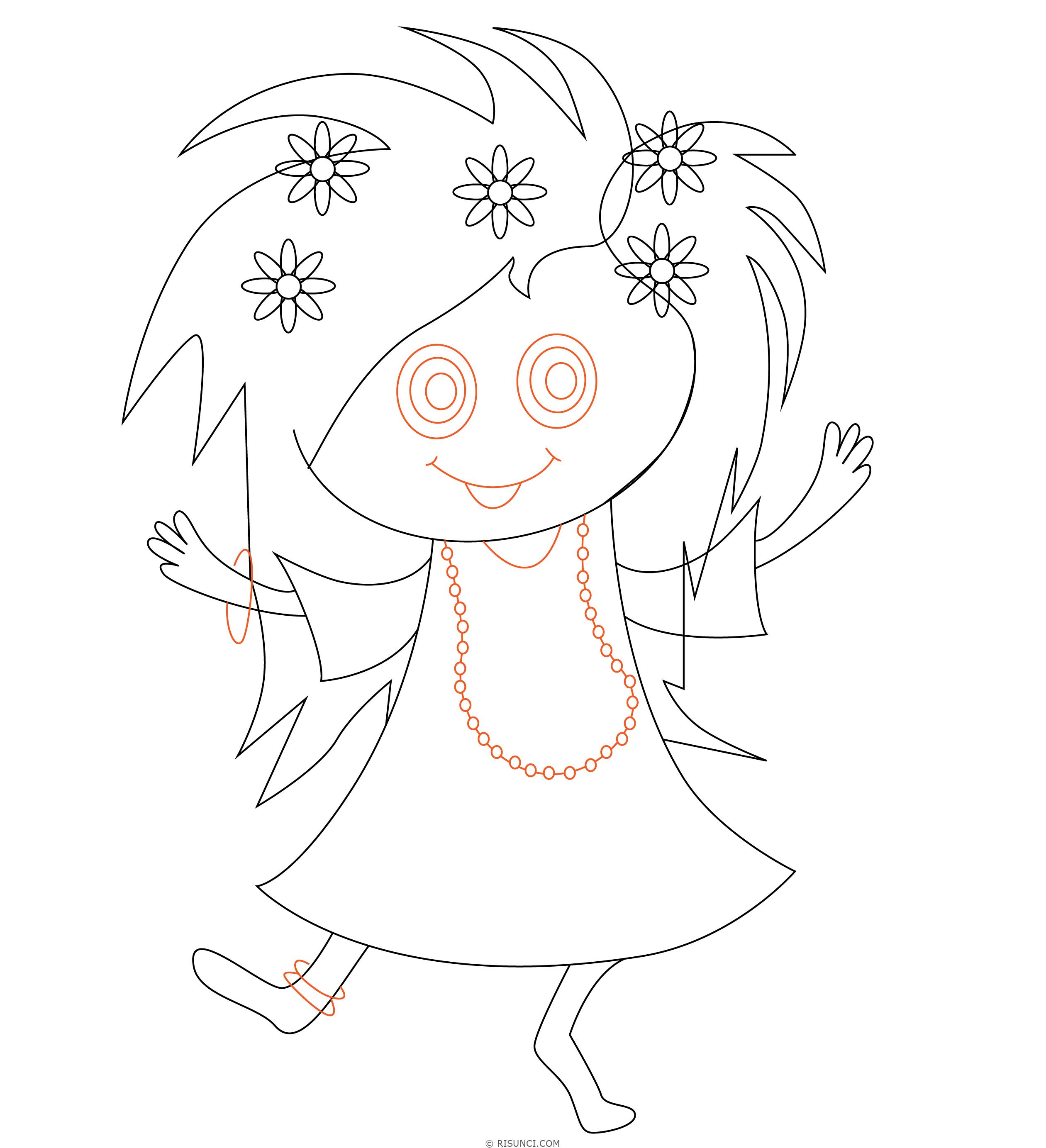 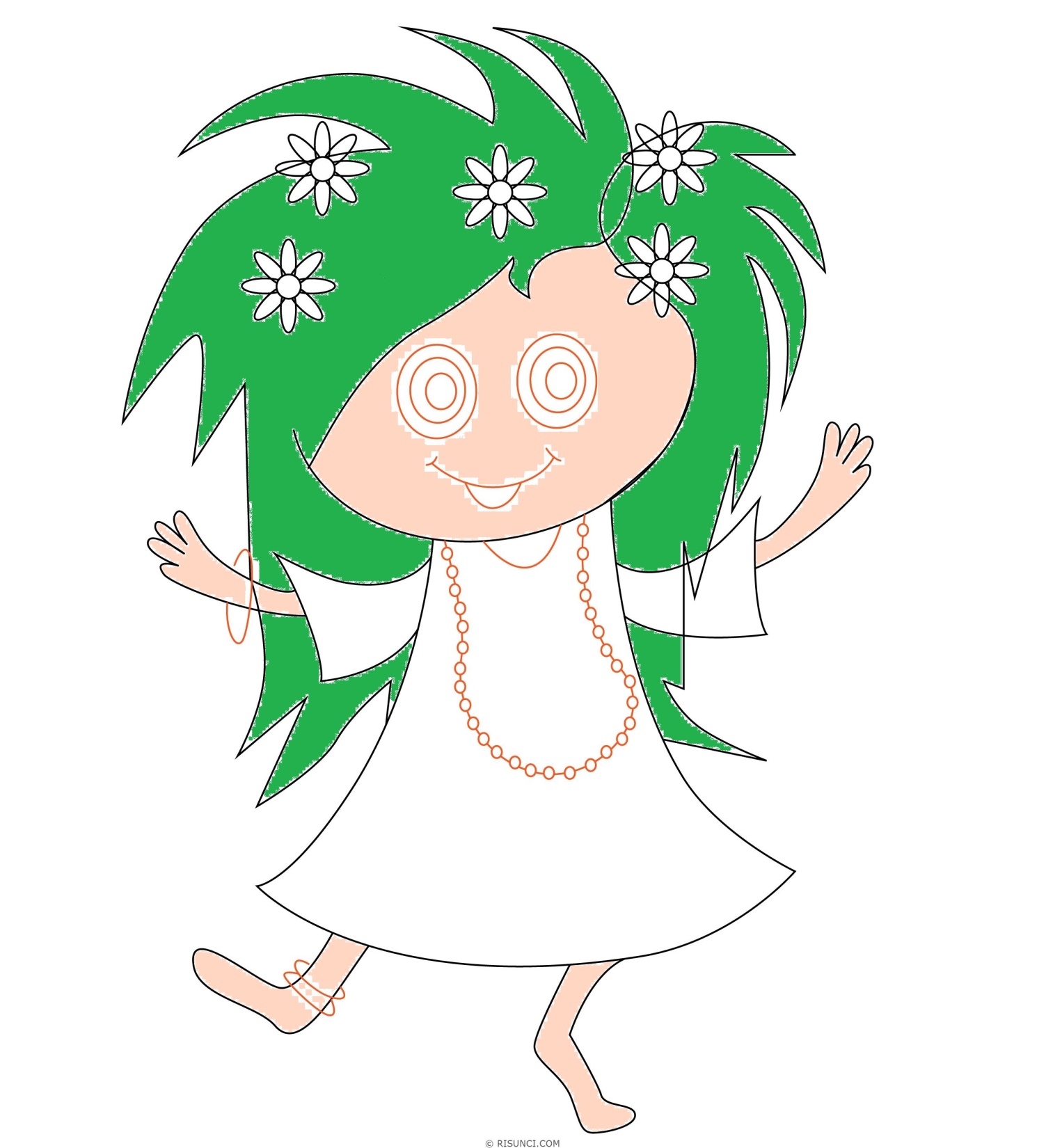 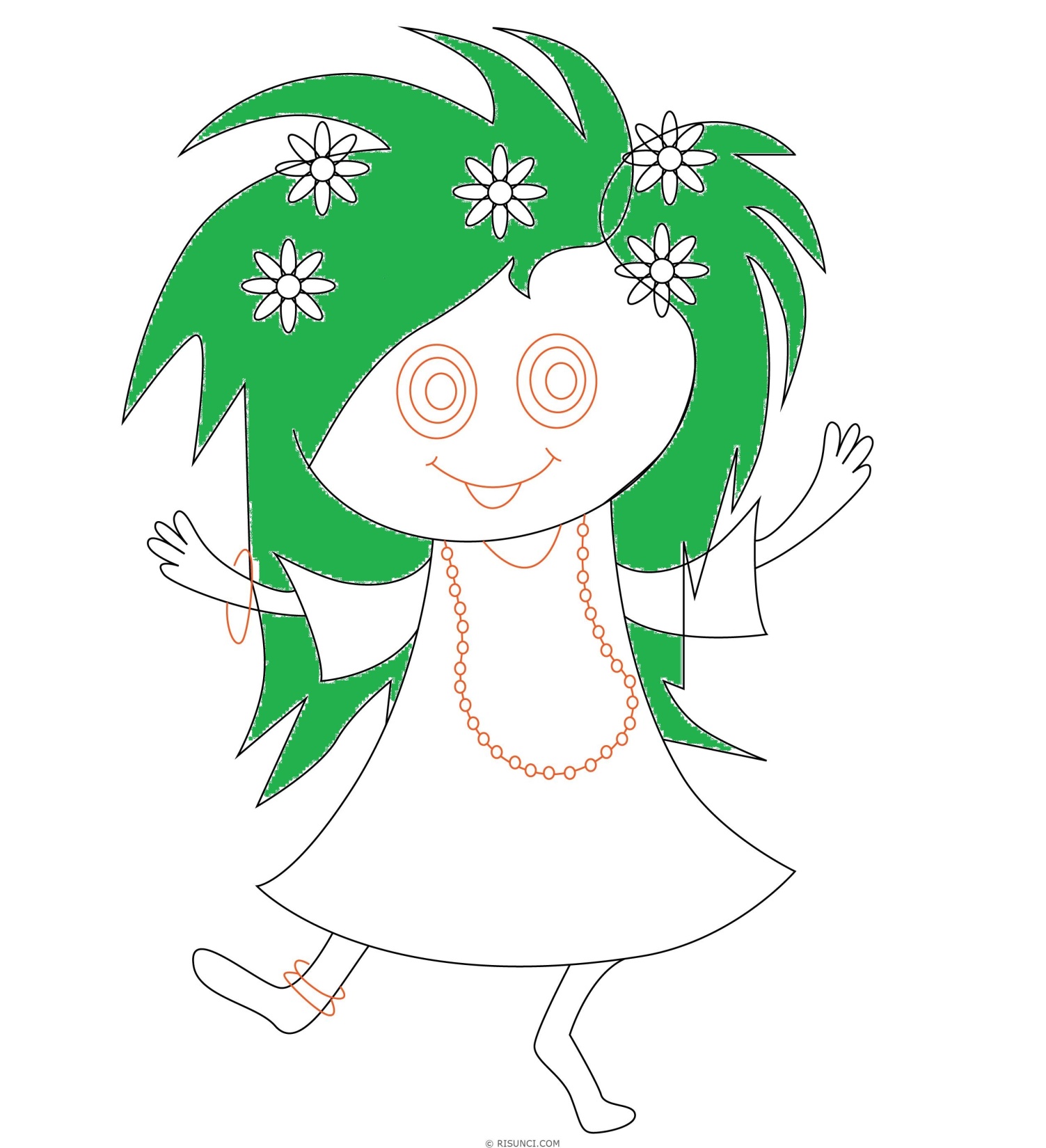 Реши примеры, найди правильный ответ и раскрась картинку
1+2+1
5
7-2
10
4
5+3+2
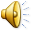 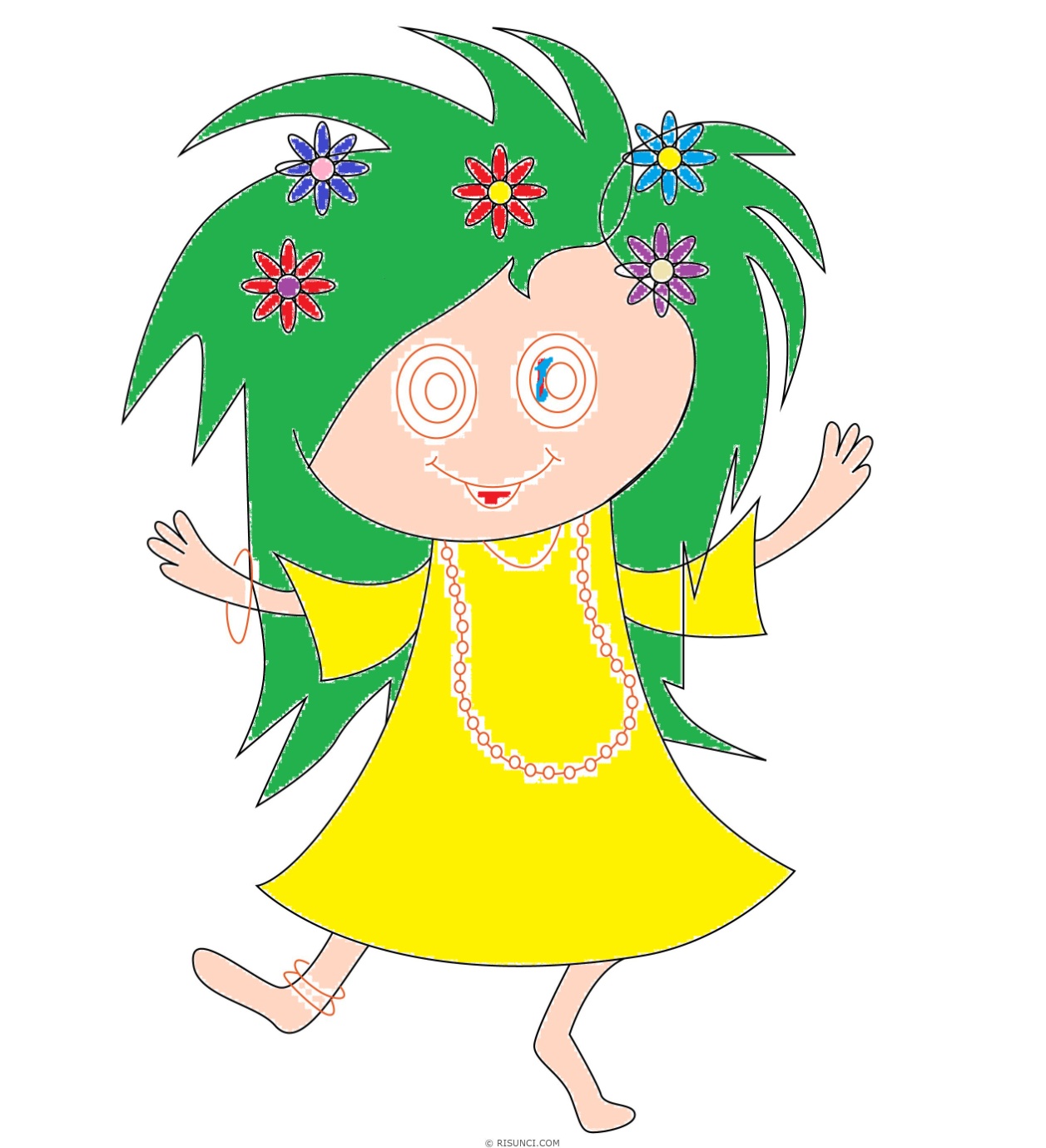 МОЛОДЦЫ! 
А СЕЙЧАС РАСШИФРУЙТЕ МОЕ ИМЯ
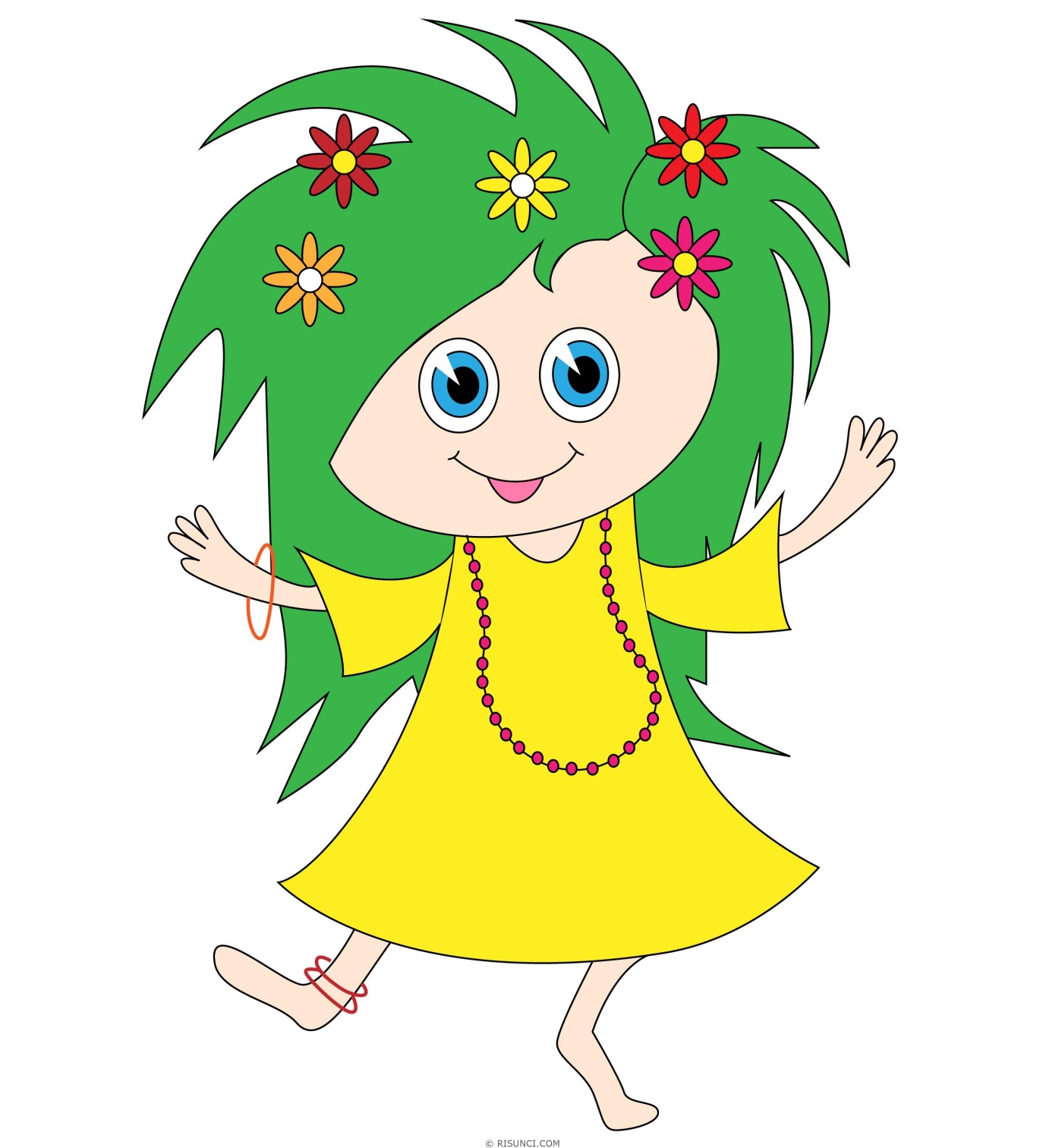 к
и
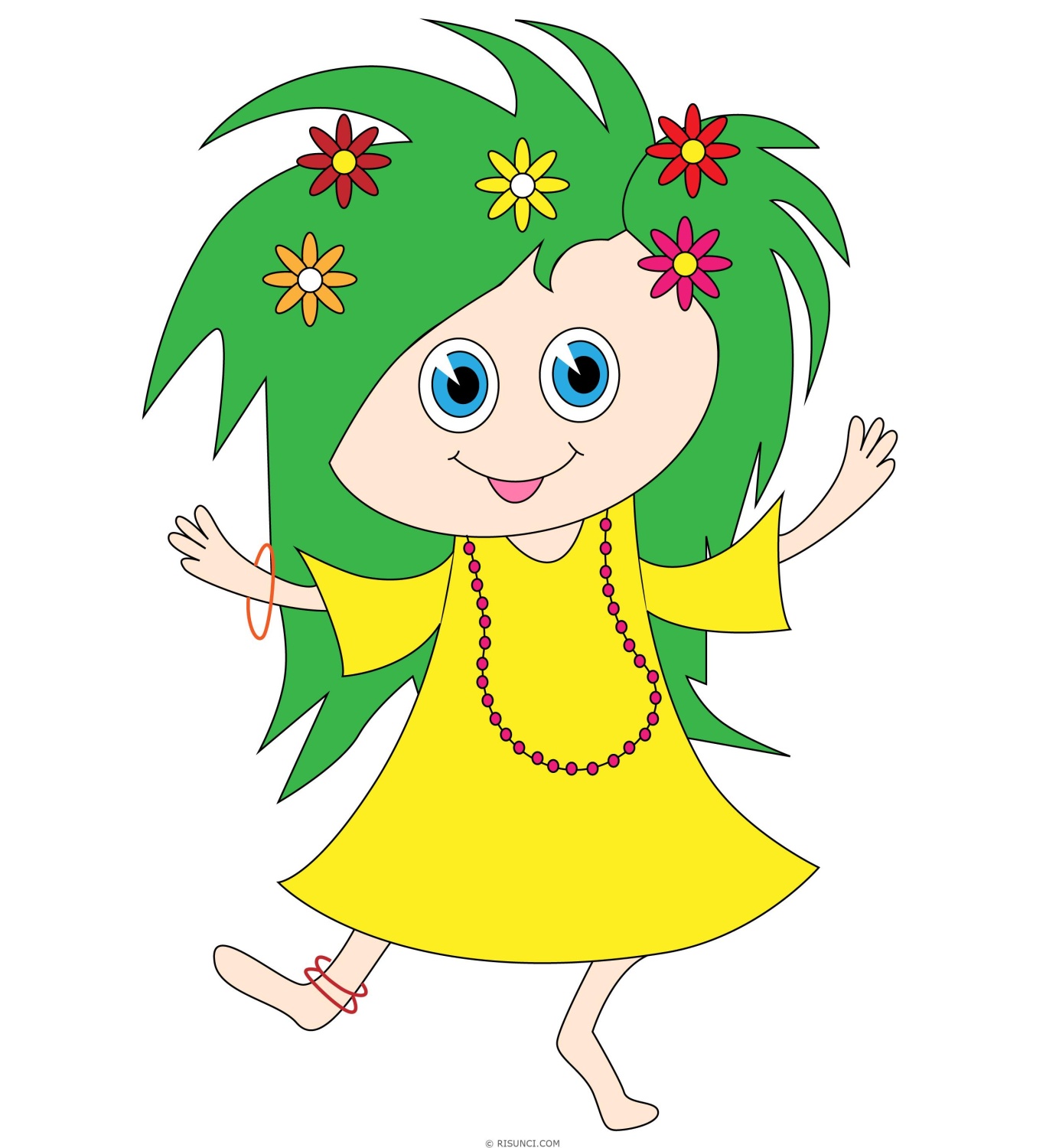 м
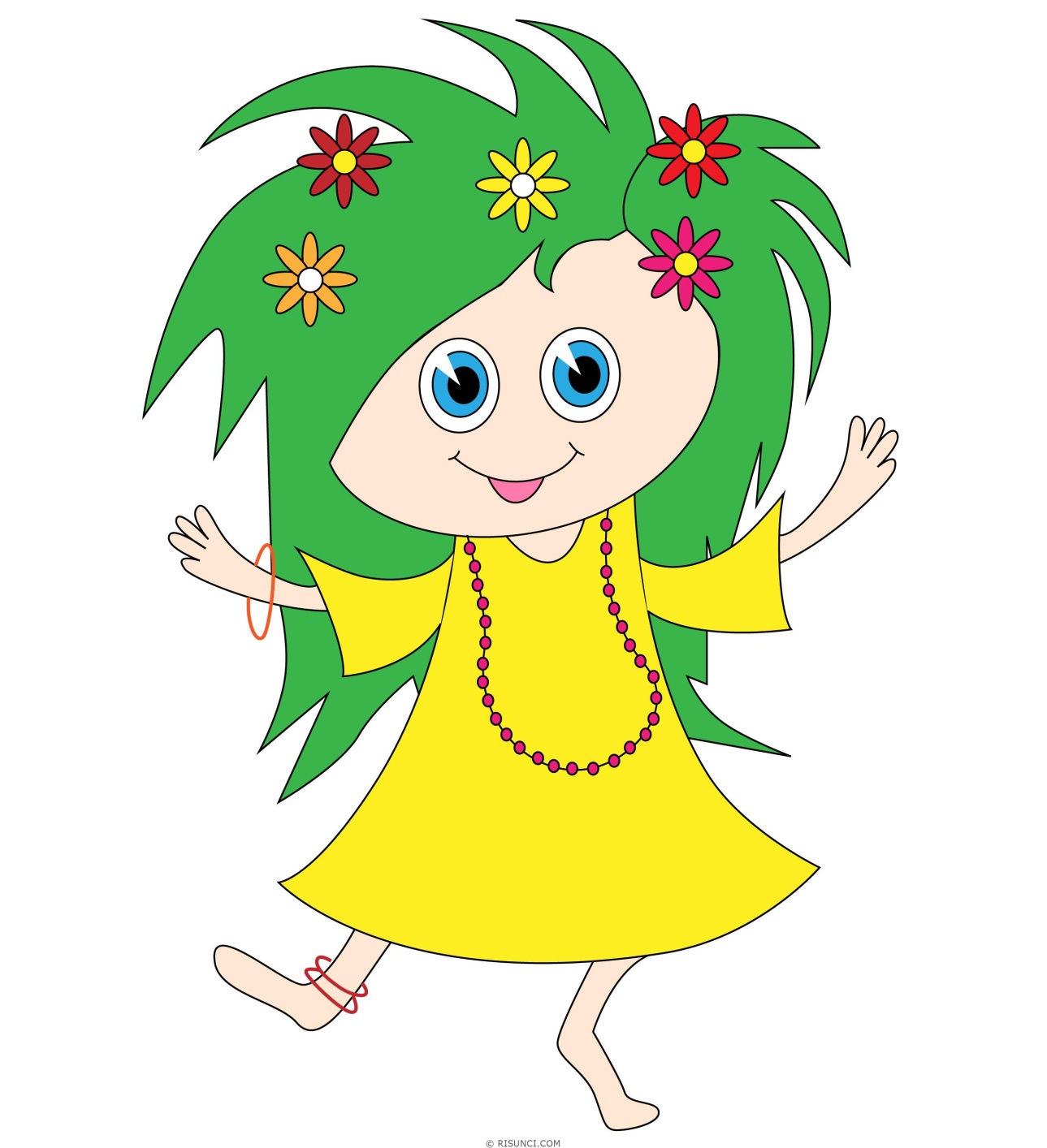 и
о
а
1
2
к
4
5
6
р
8
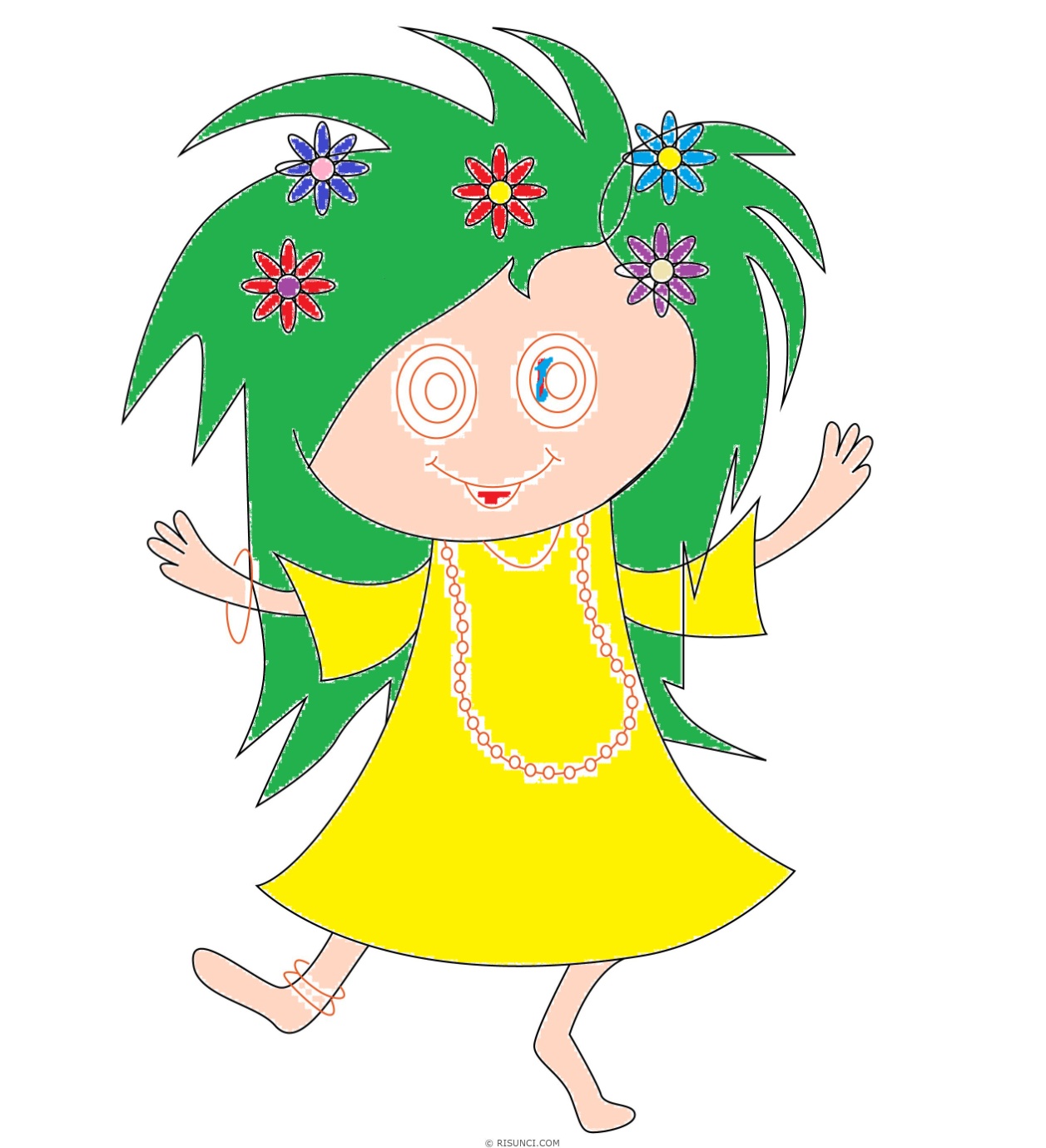 м
и
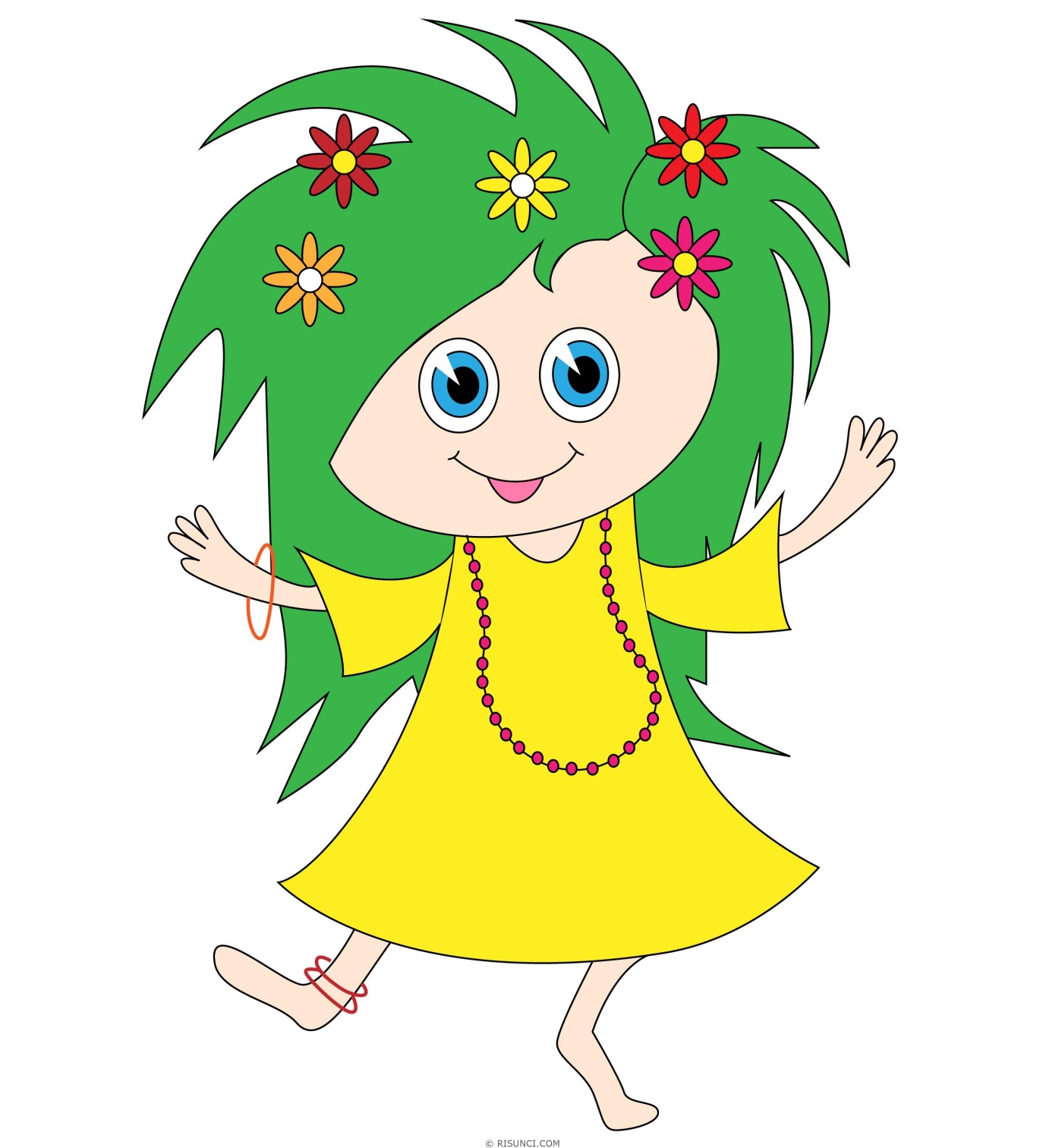 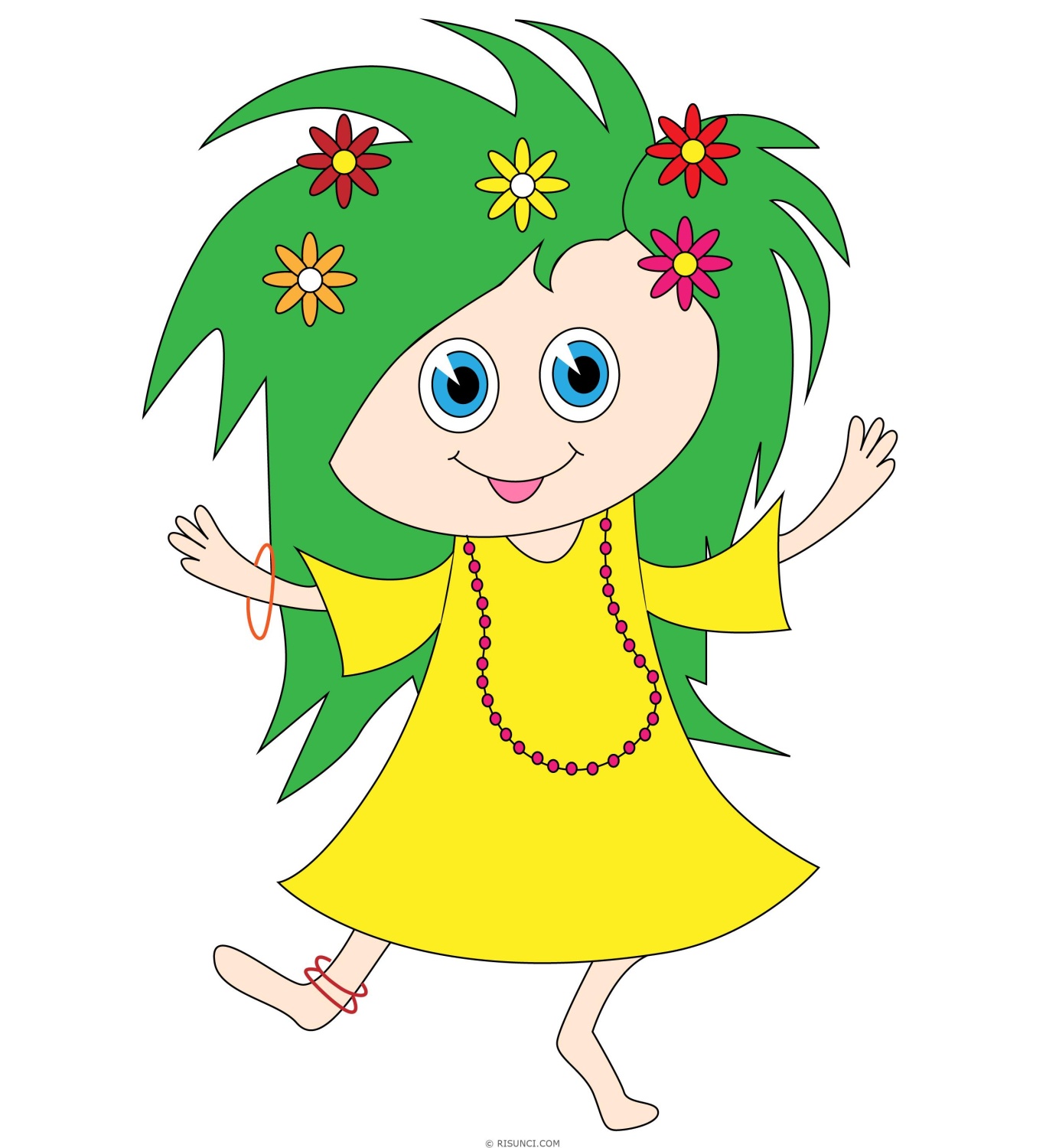 и
о
а
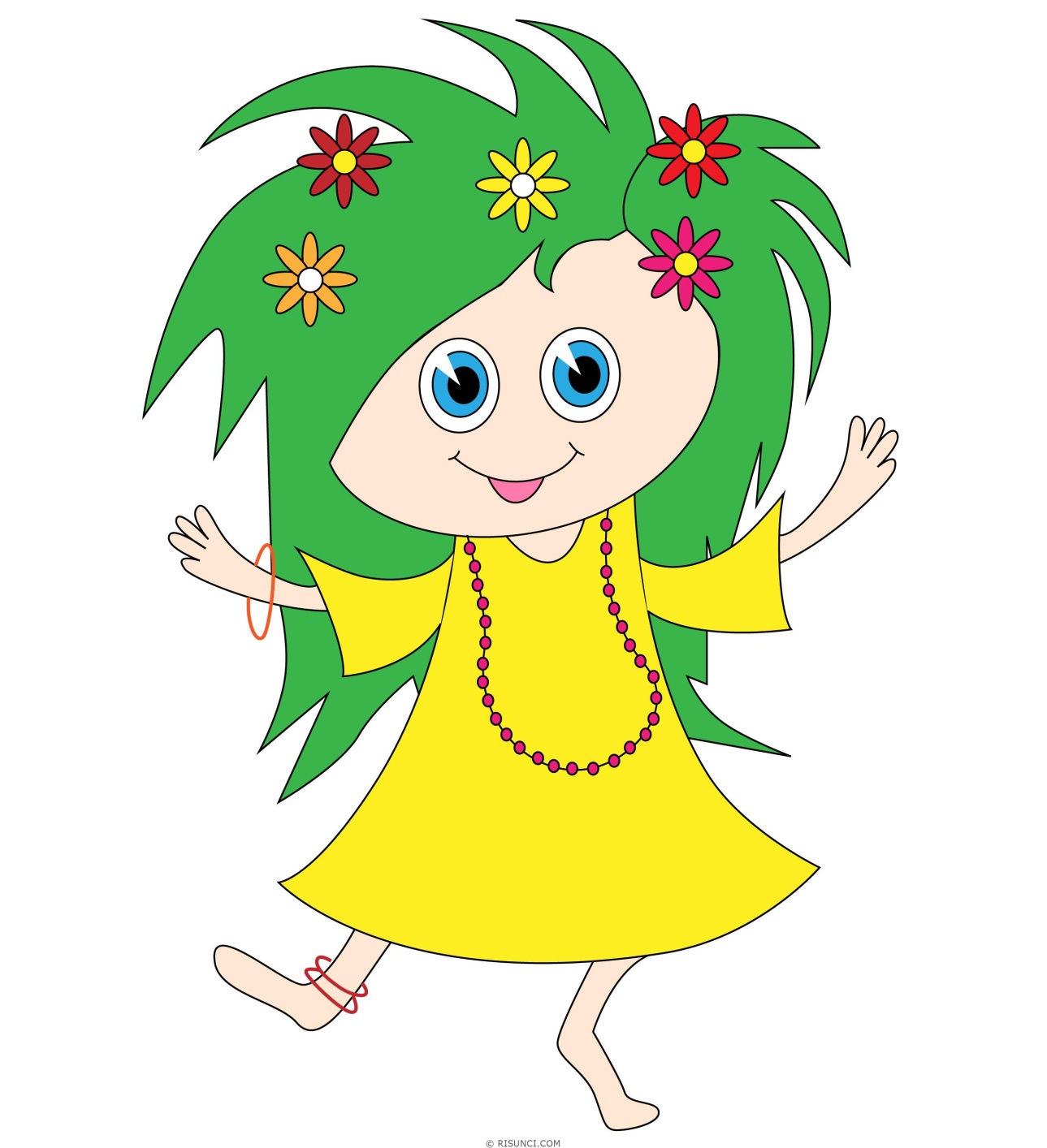 к
2
к
4
5
6
р
8
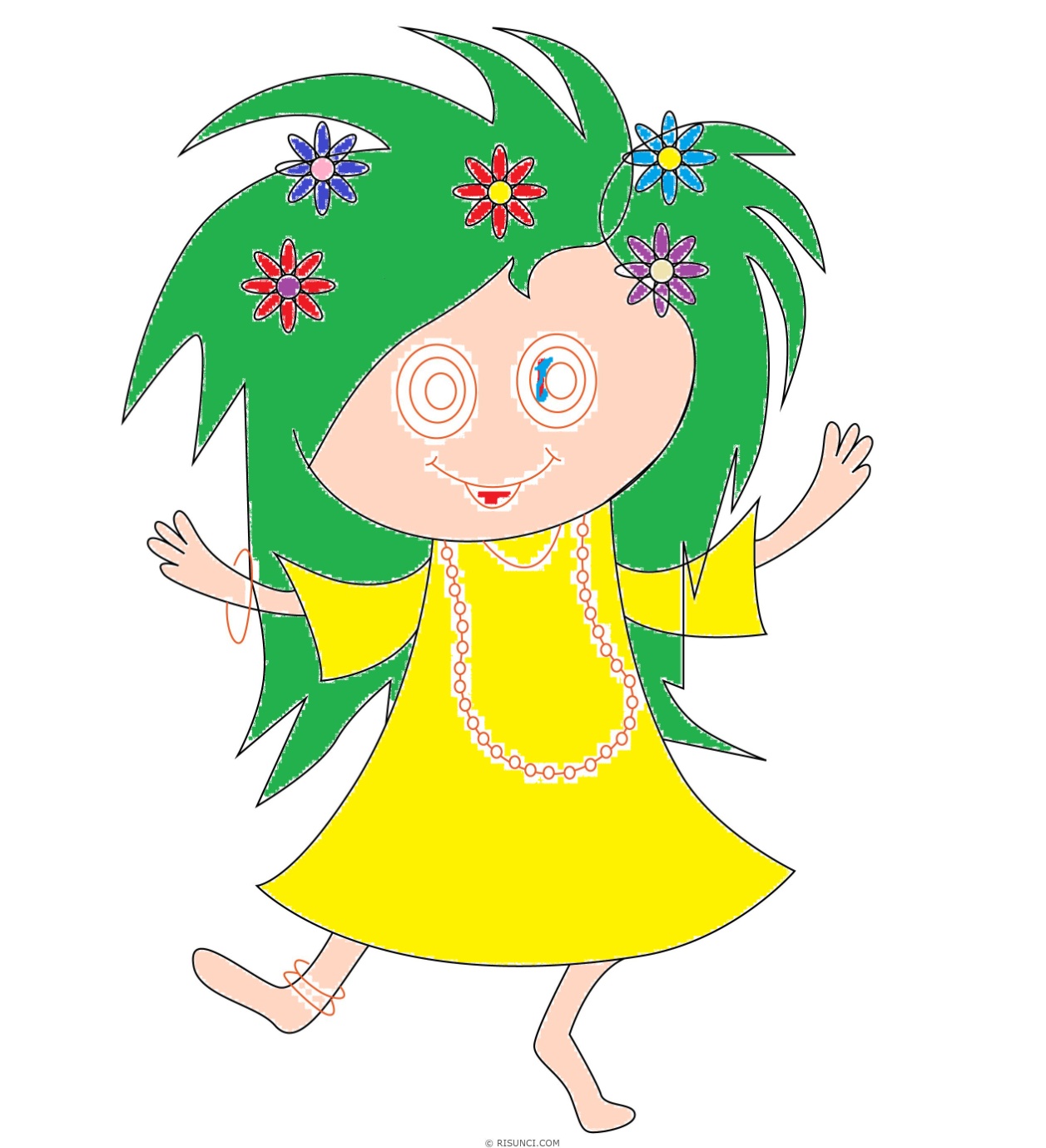 и
м
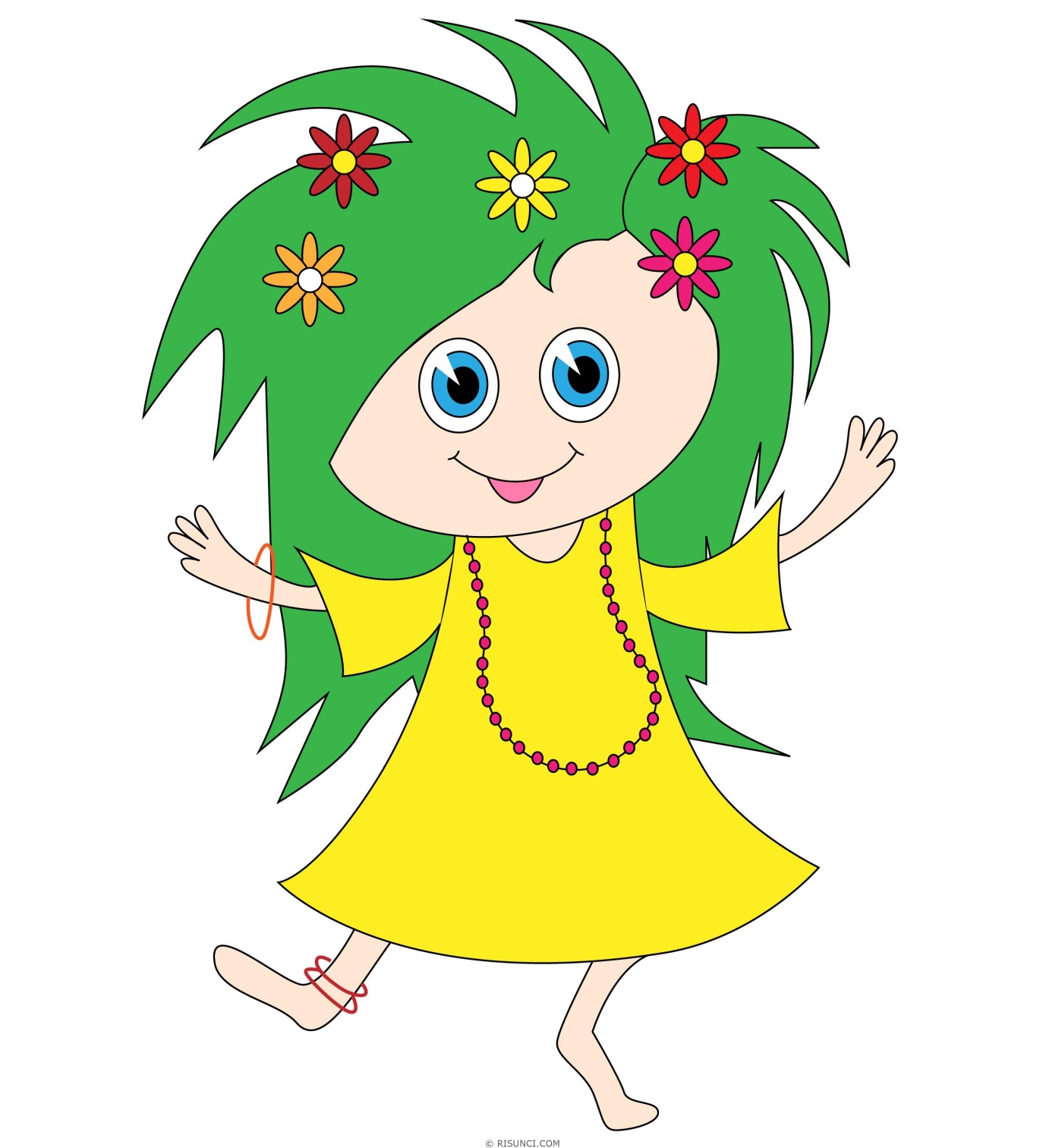 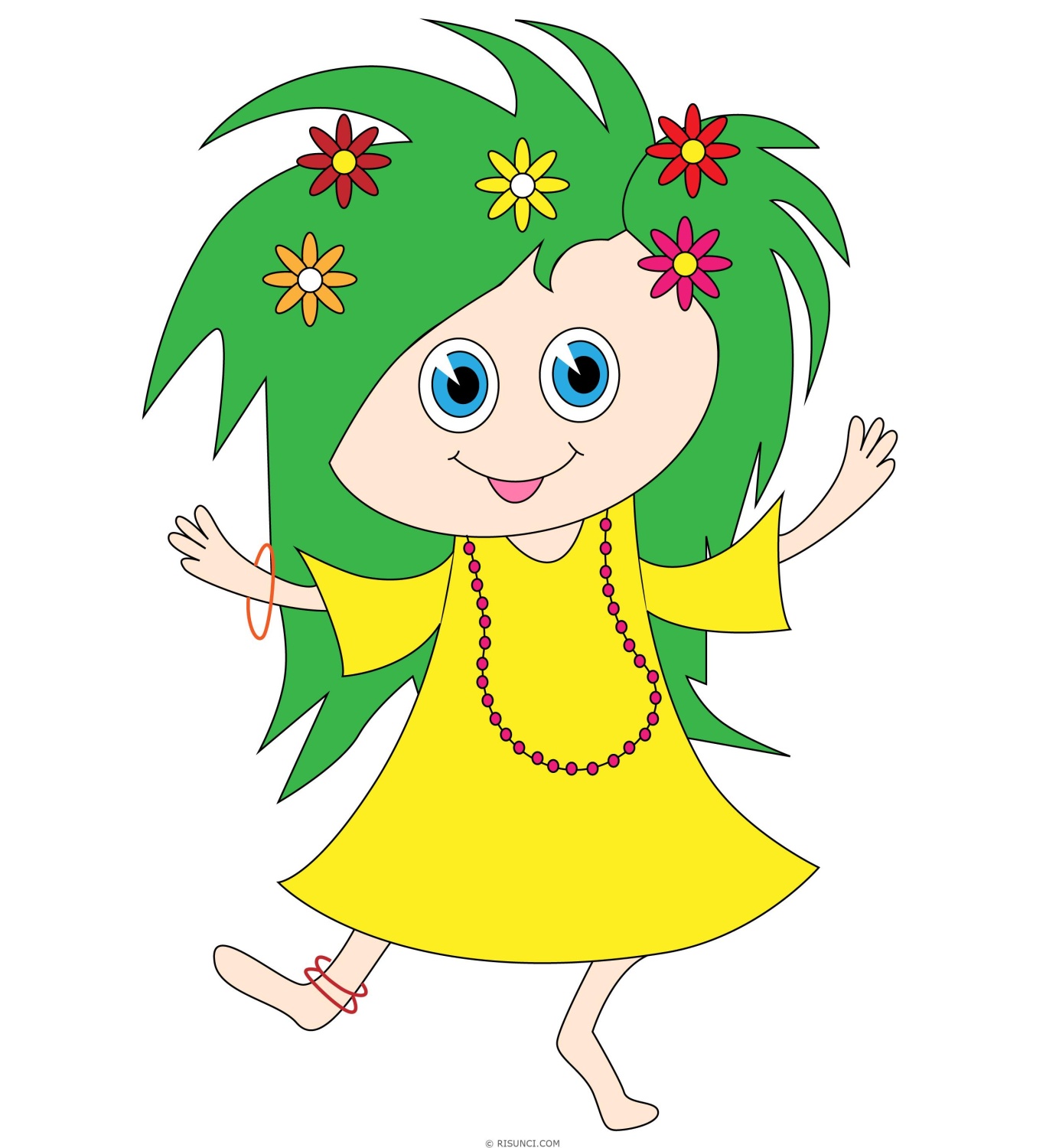 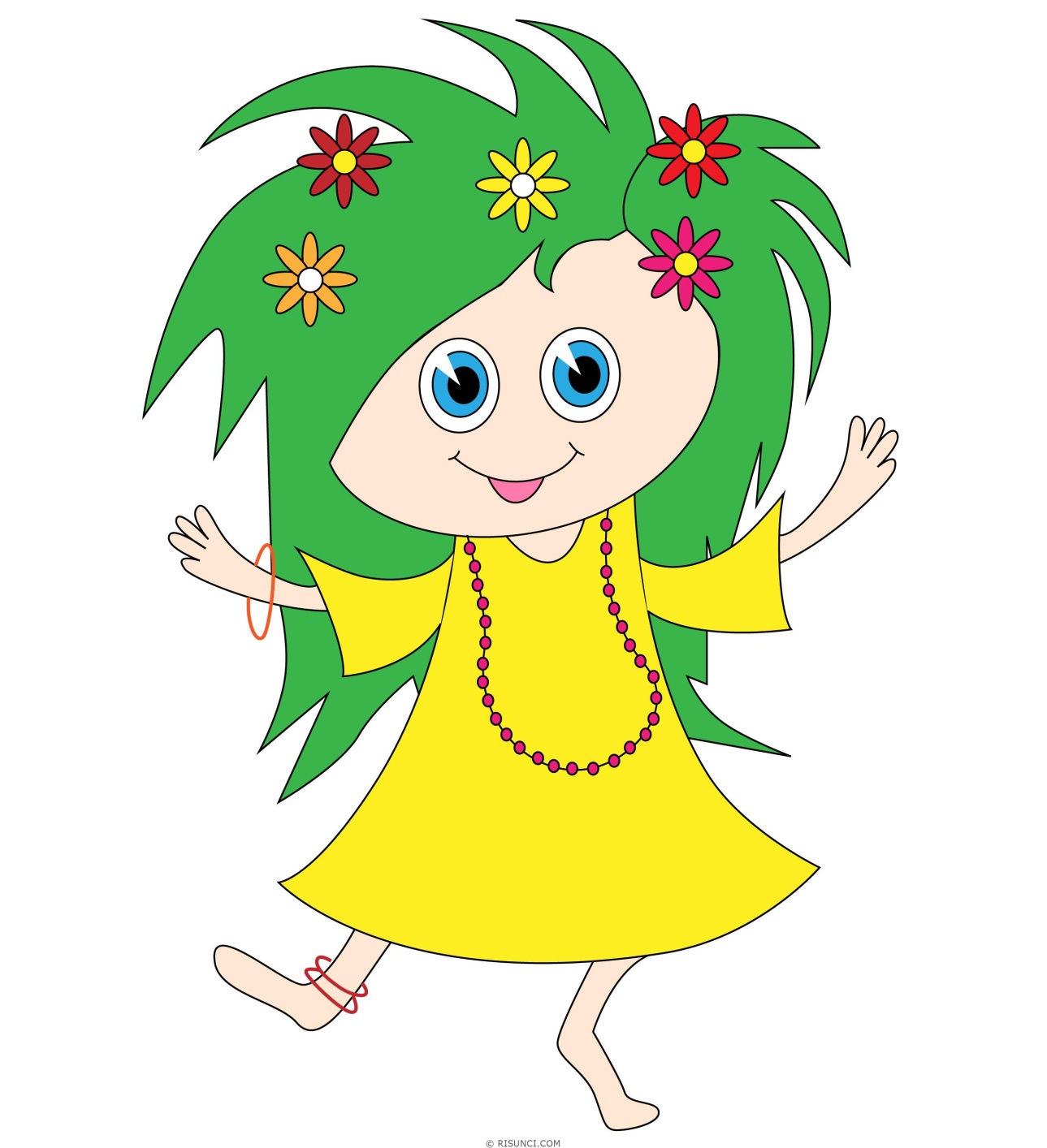 о
а
к
и
к
4
5
6
р
8
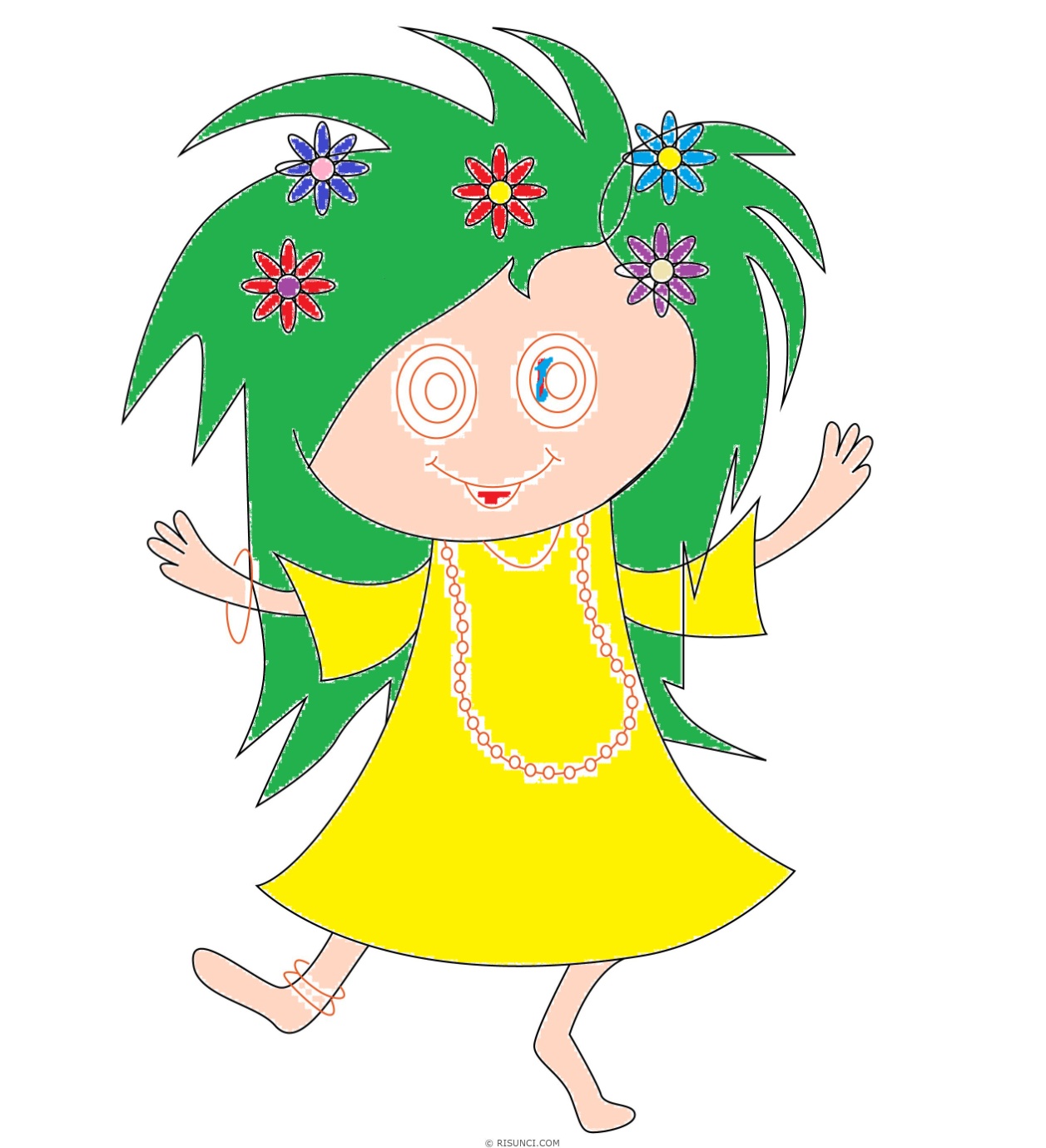 м
а
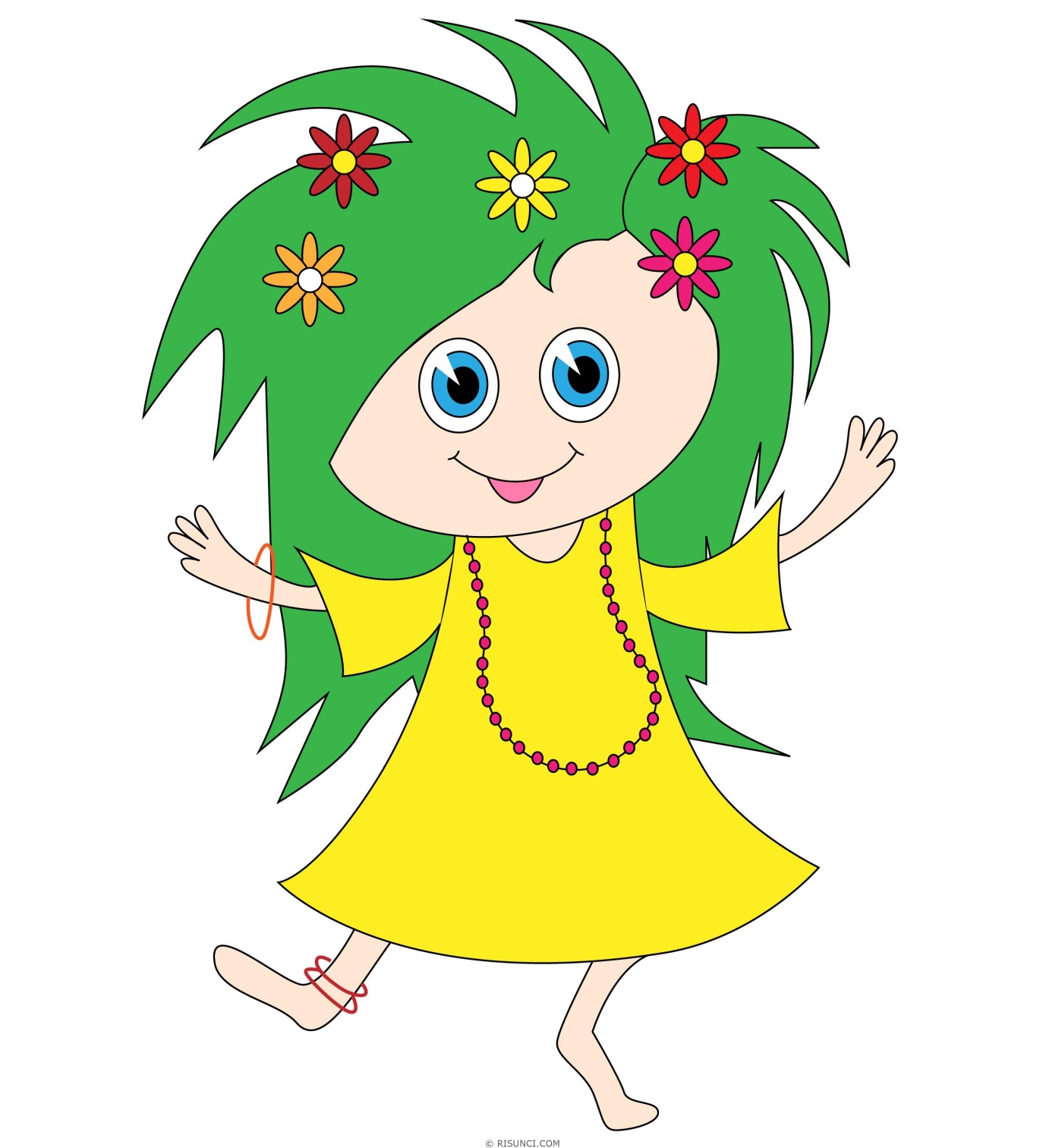 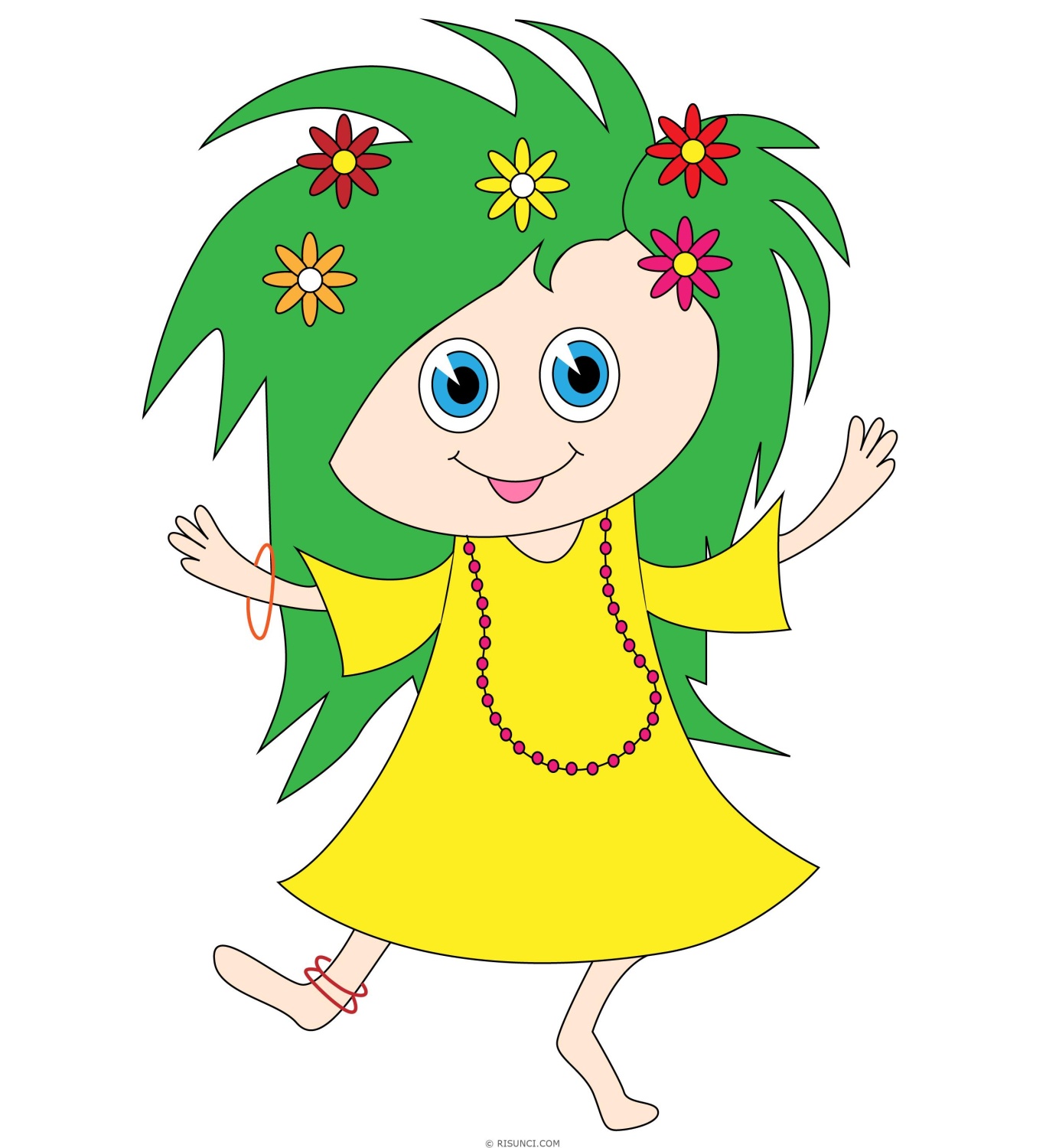 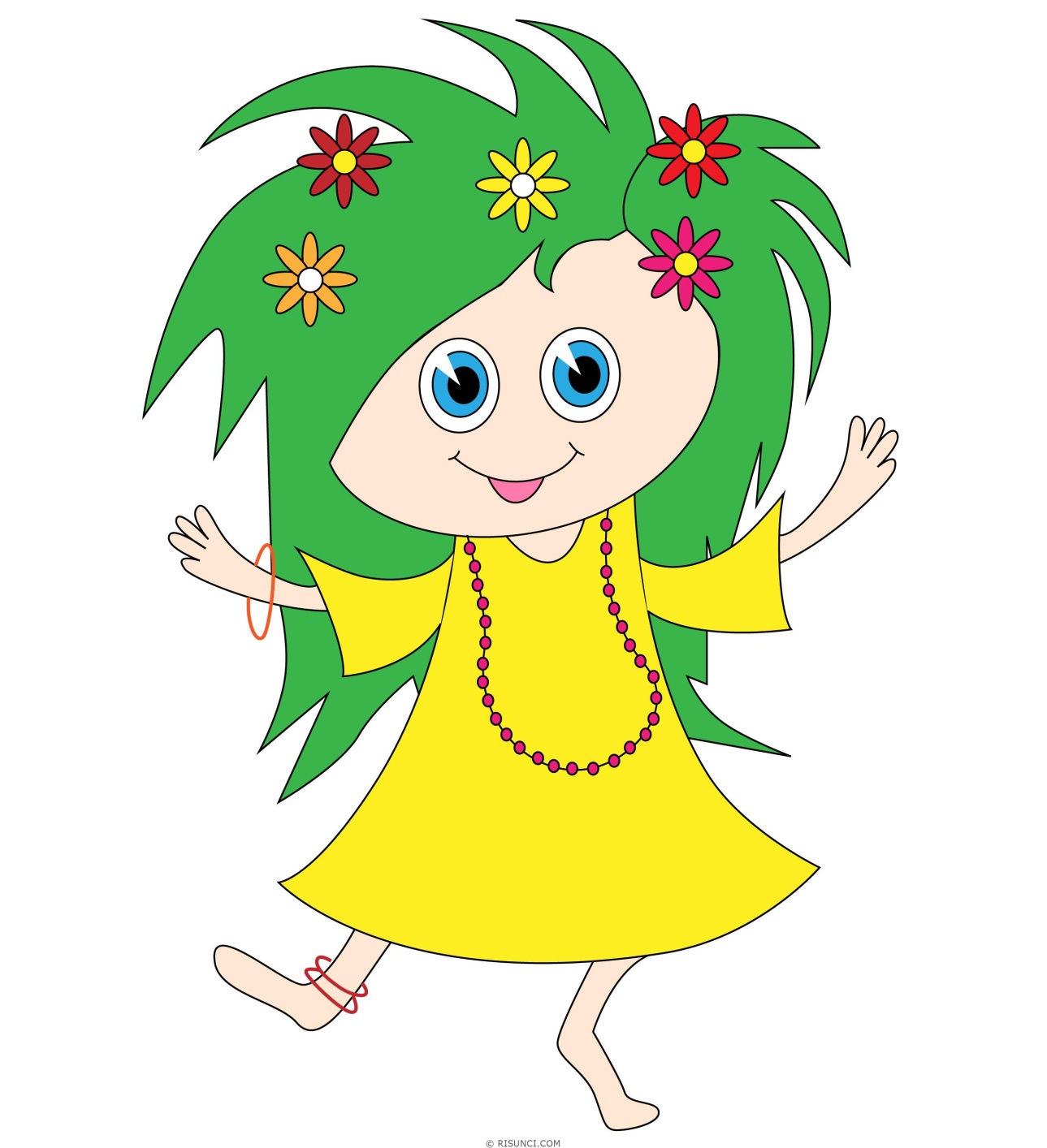 о
к
и
к
и
5
6
р
8
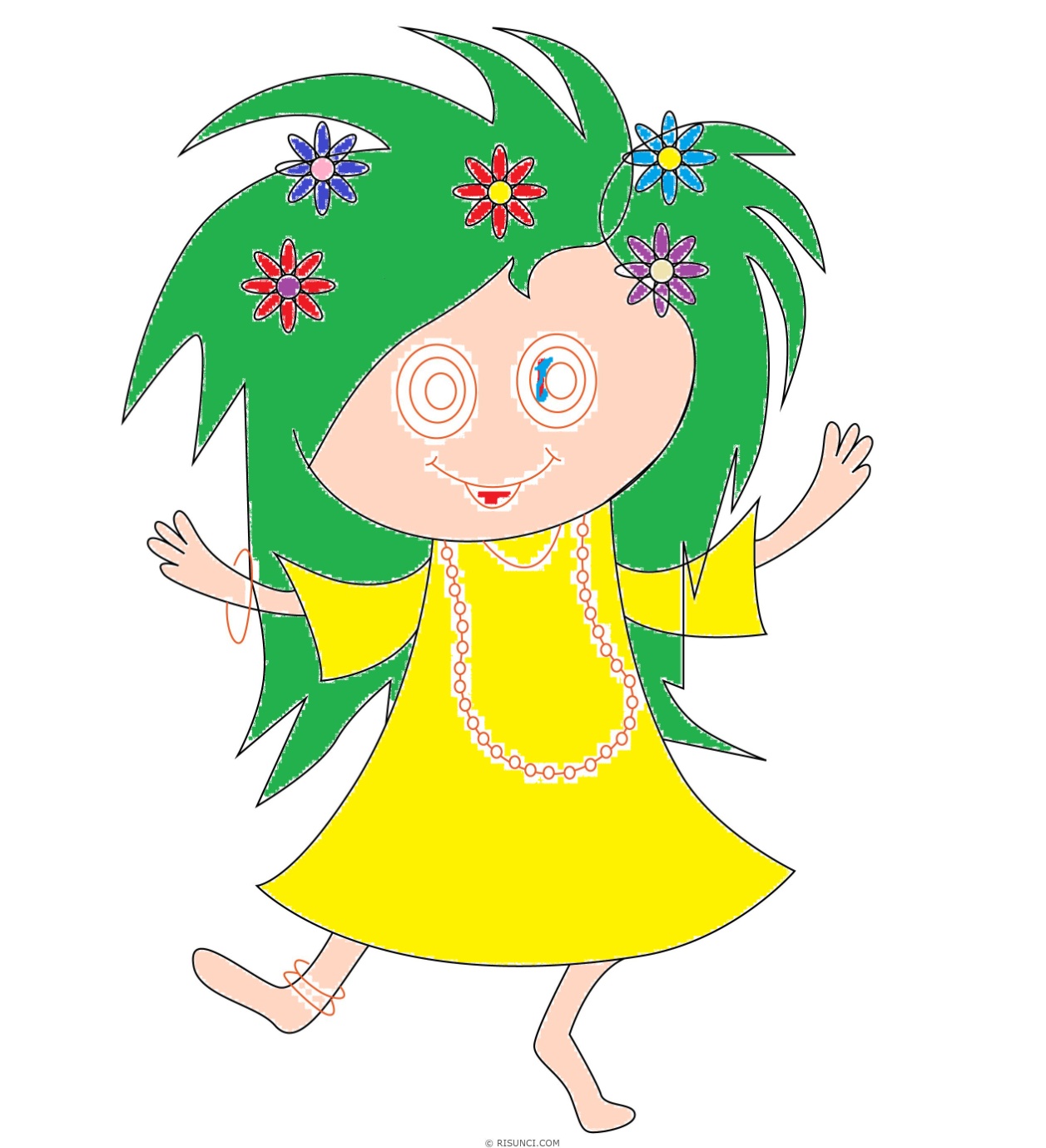 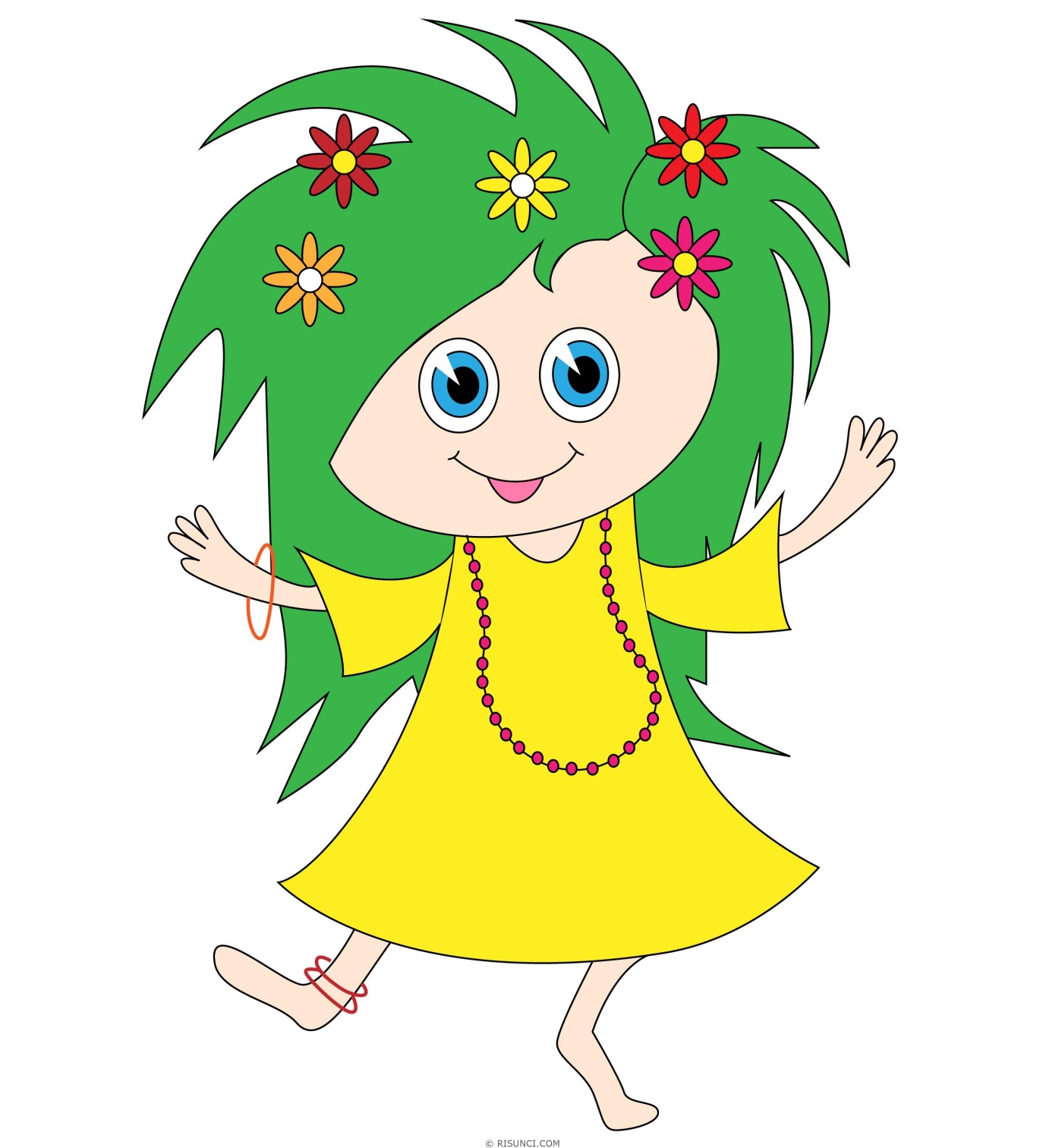 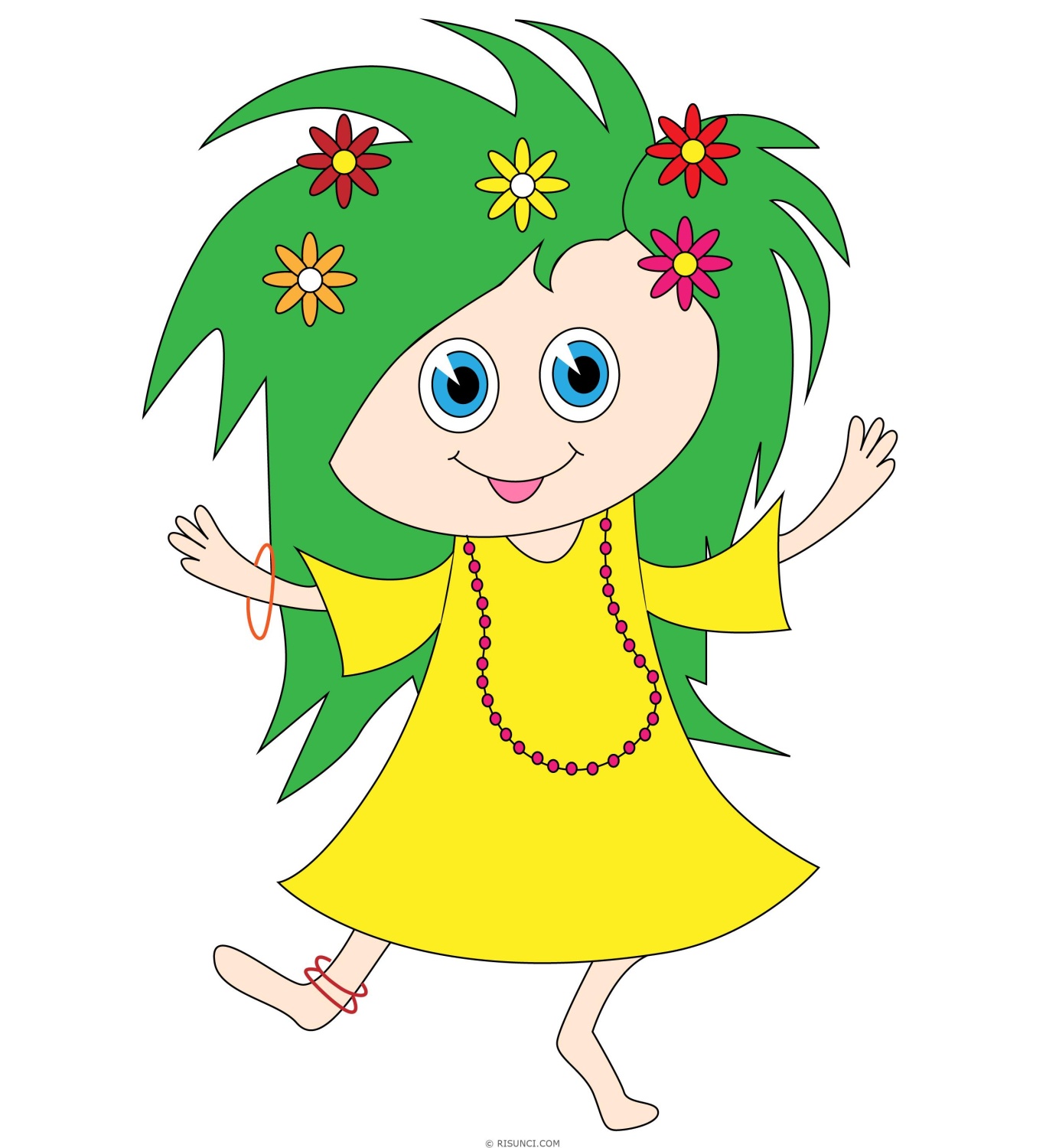 О
а
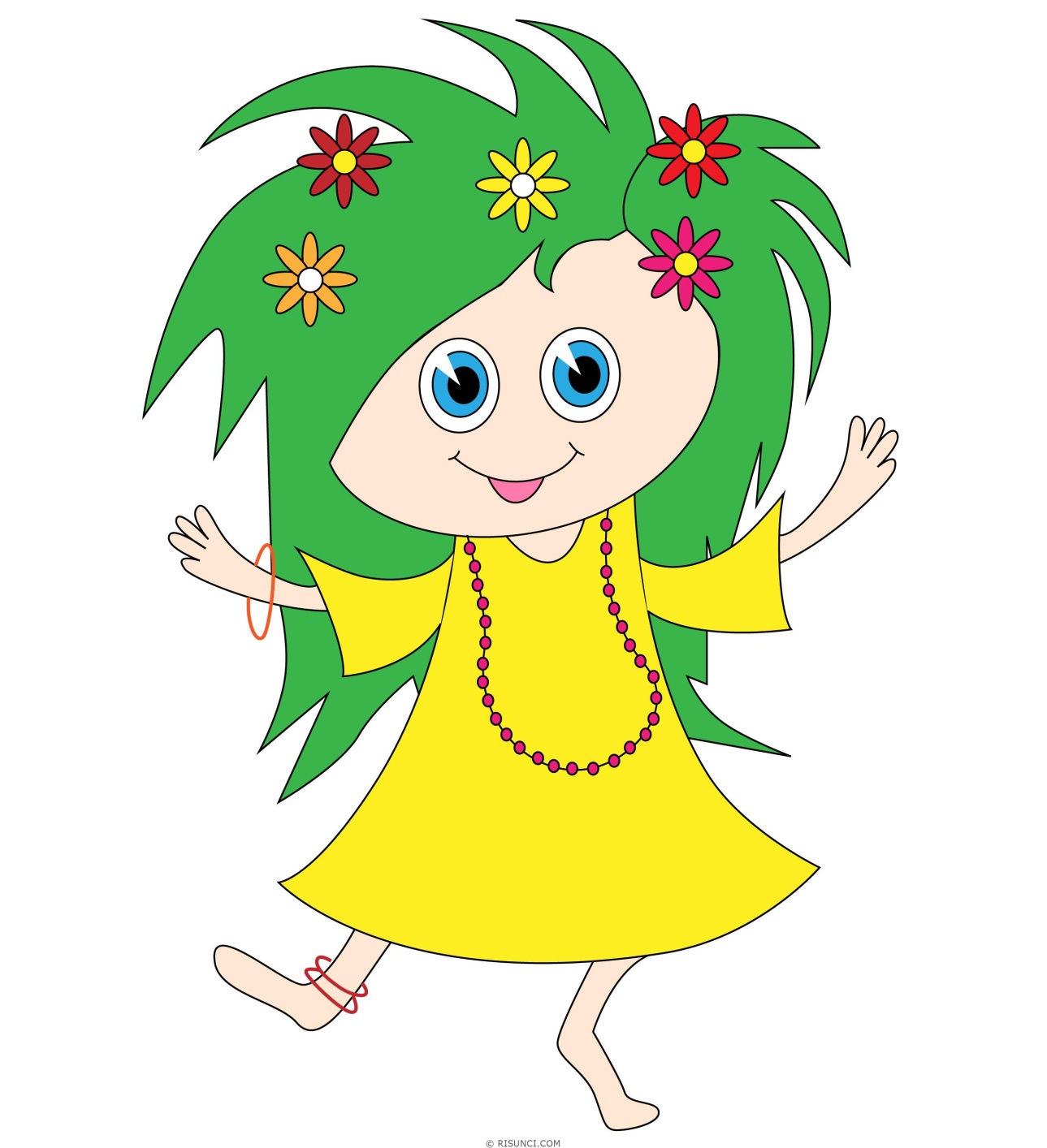 к
и
к
и
М
6
р
8
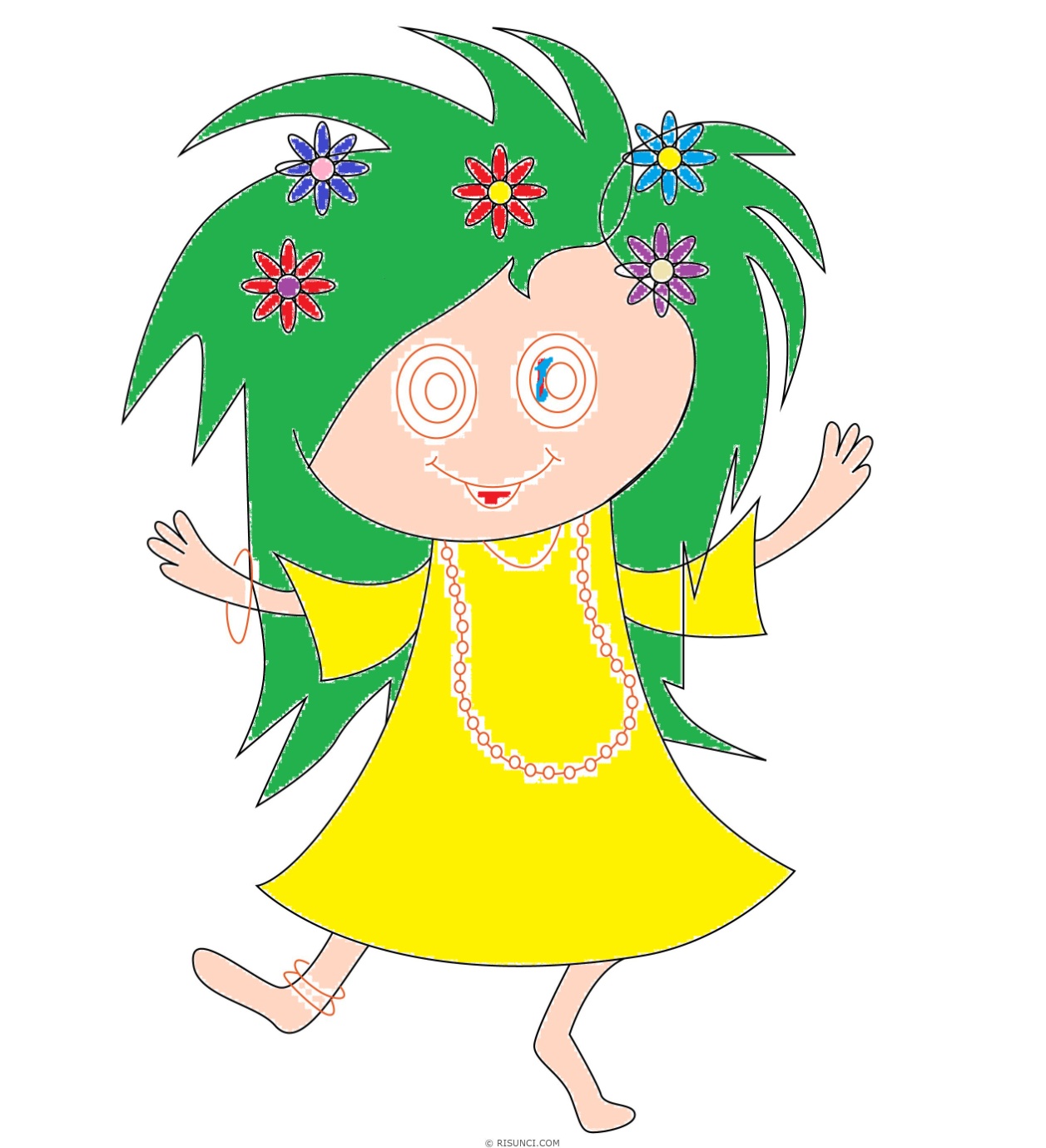 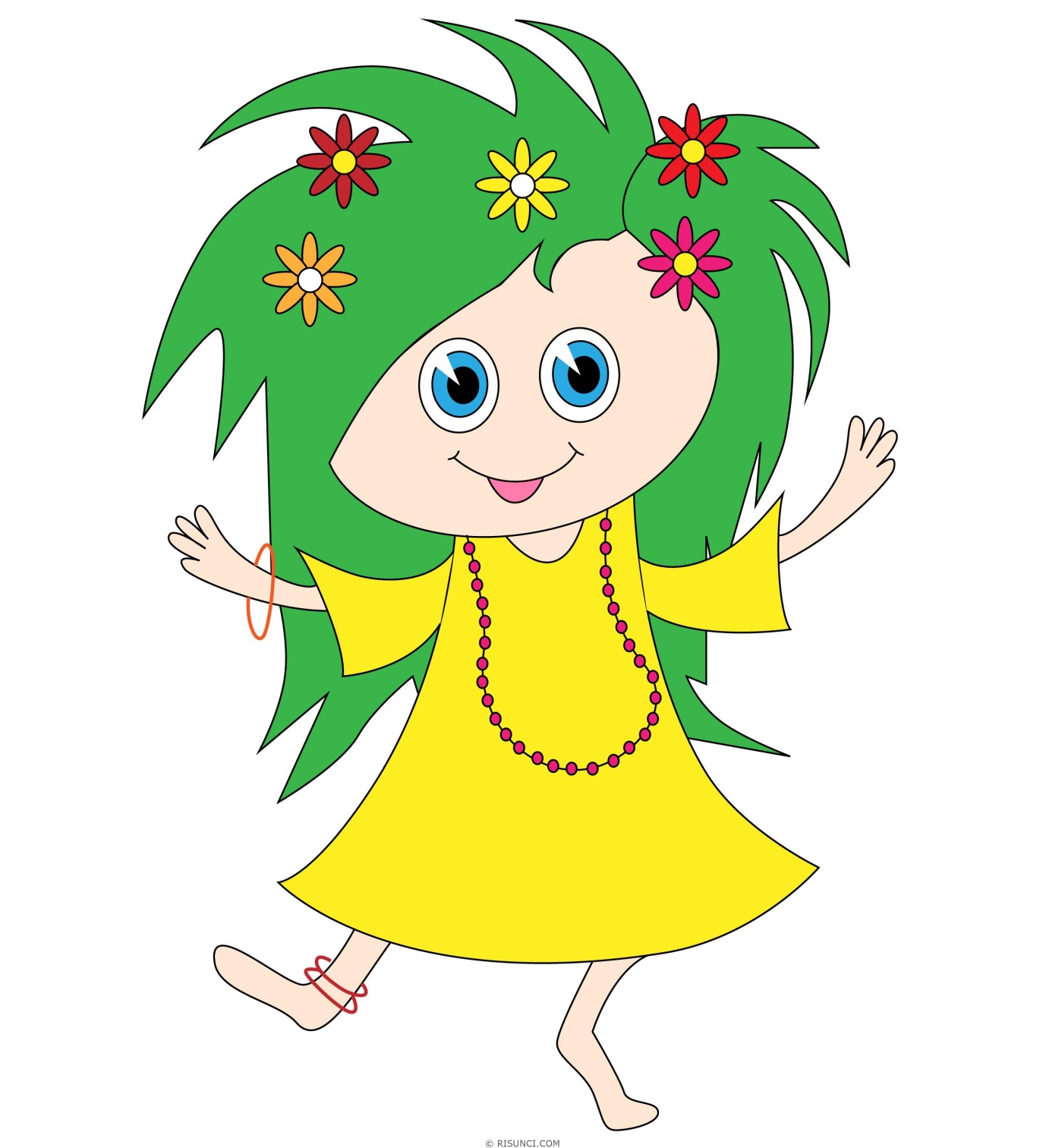 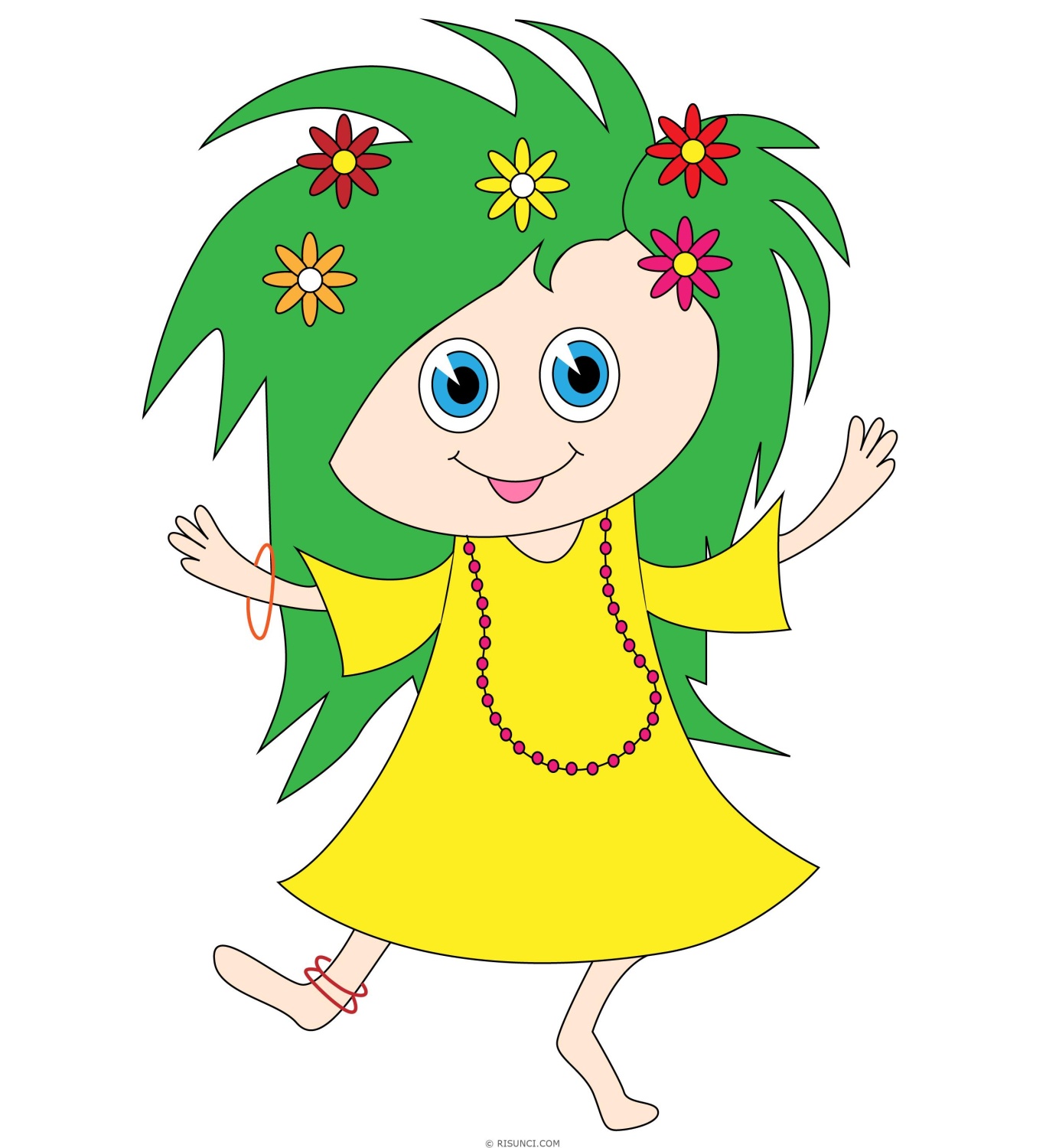 а
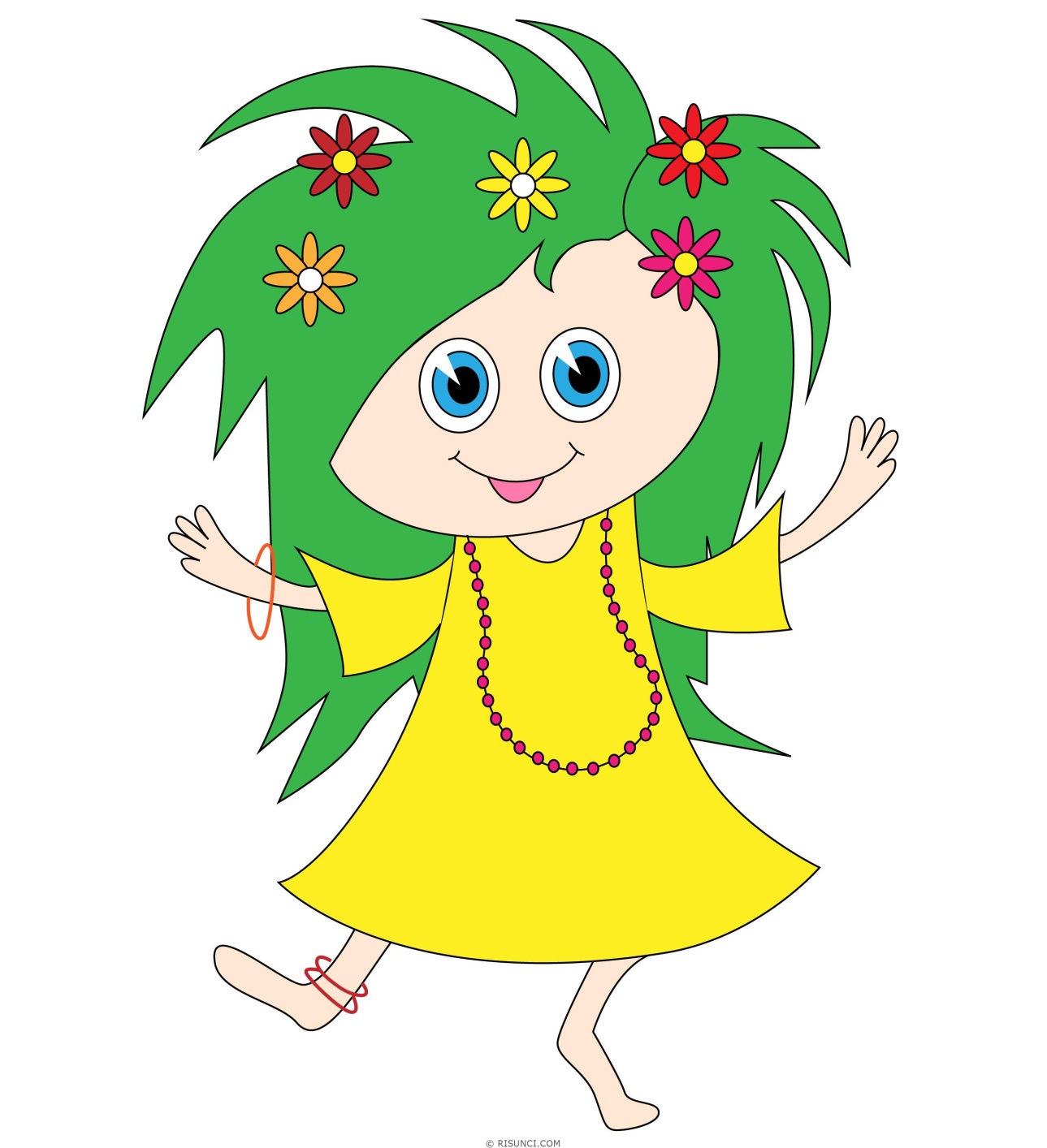 к
и
к
и
м
о
р
8
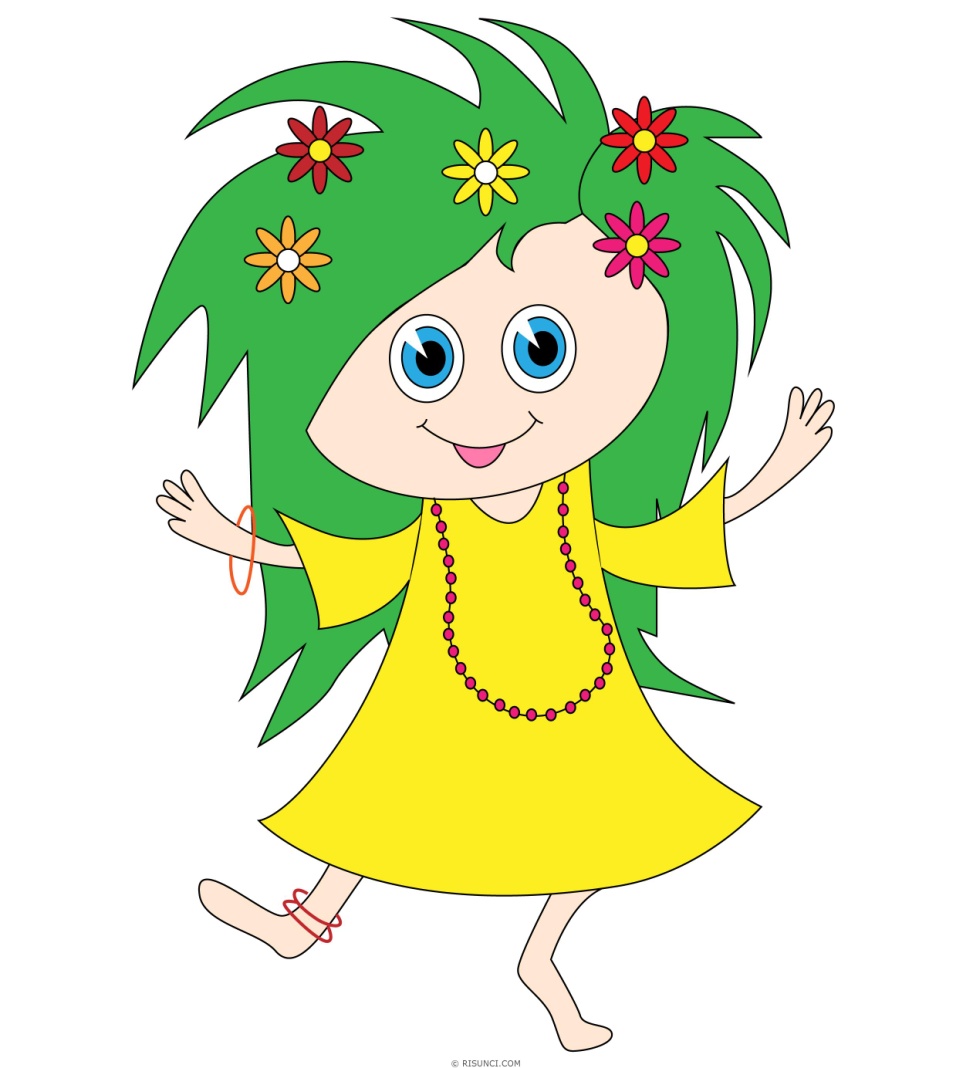 к
и
к
и
м
о
р
а
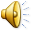 ПОМОГИ МНЕ  ДОБРАТЬСЯ ДО МЕТЛЫ И ВЫБРАТЬСЯ ИЗ БОЛОТА
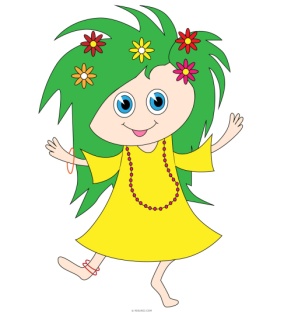 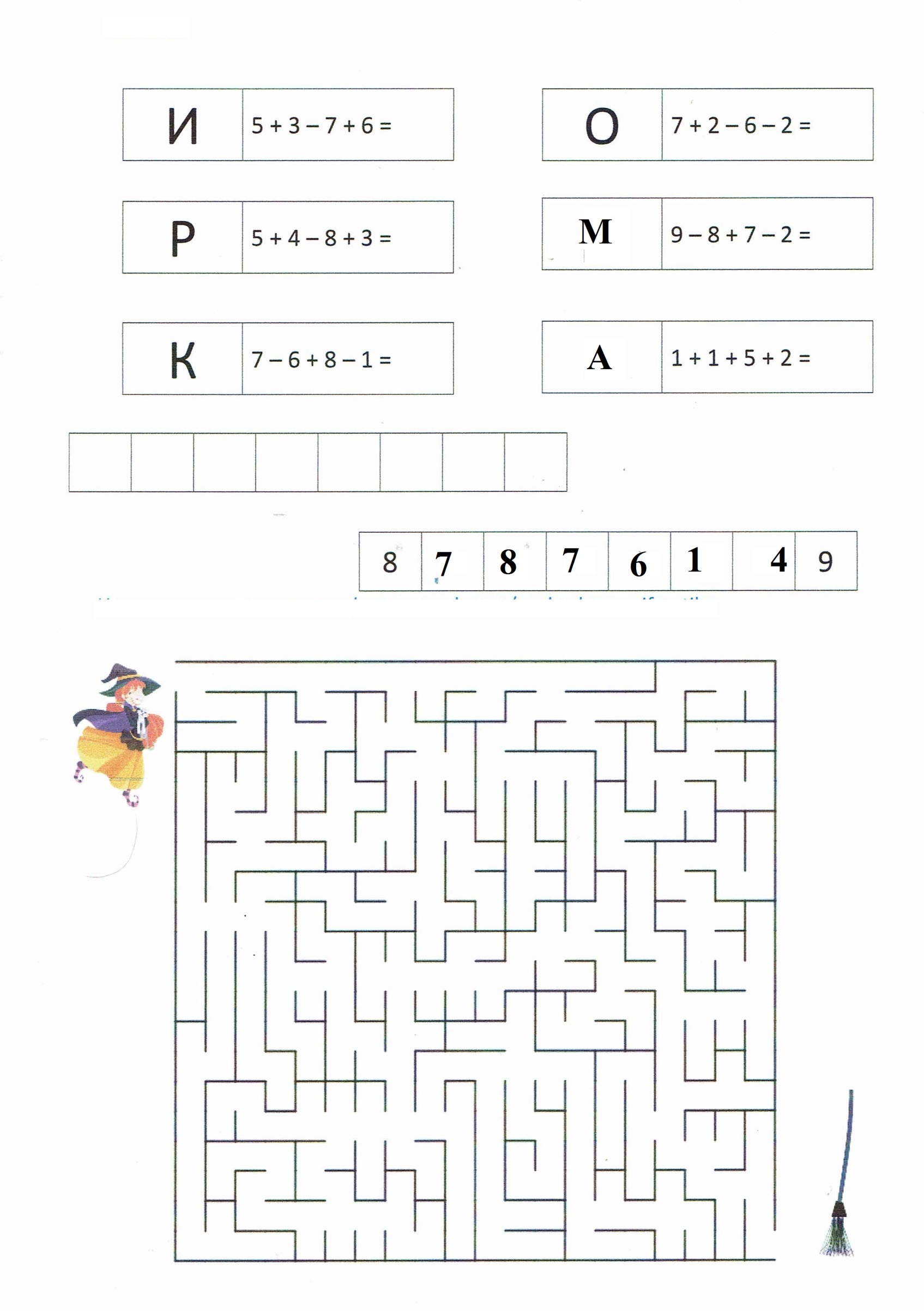 ПОЛЕТЕЛИ
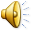 ЗДОРОВО! ДАВАЙ НЕМНОГО ОТДОХНЕМ.
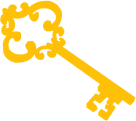 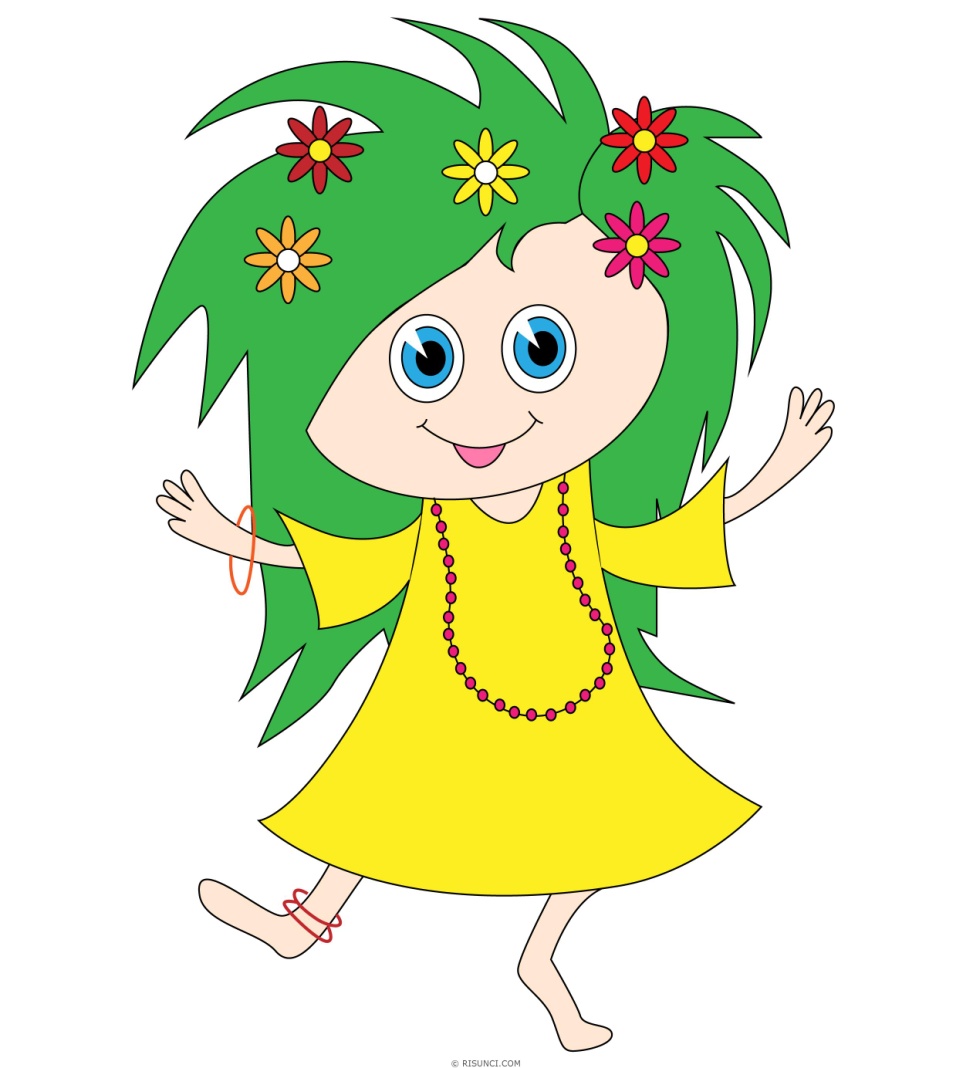 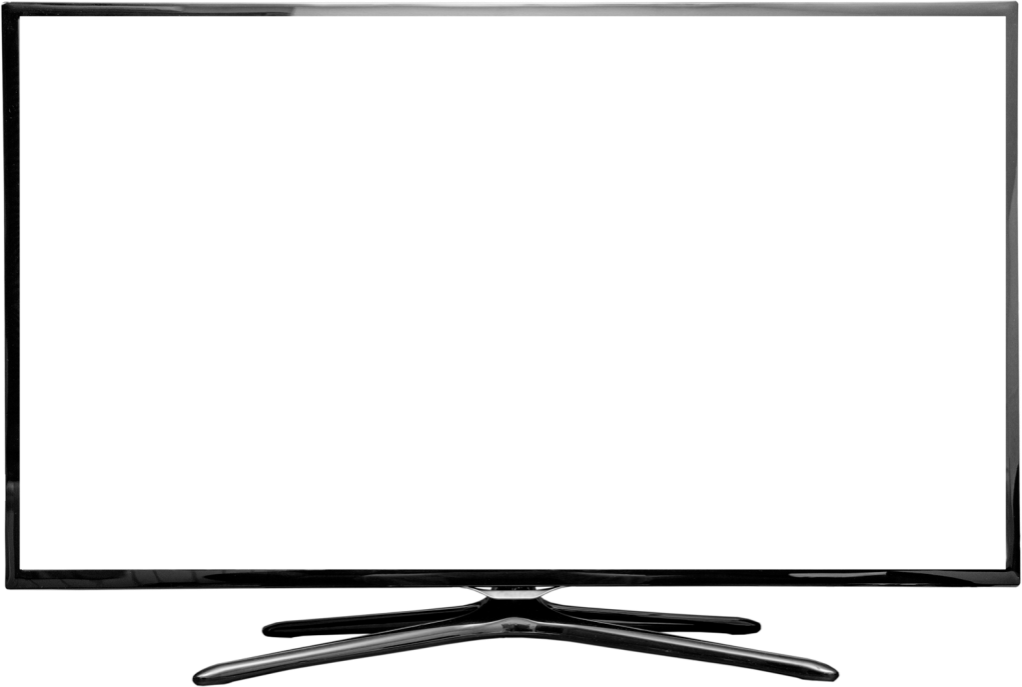 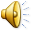 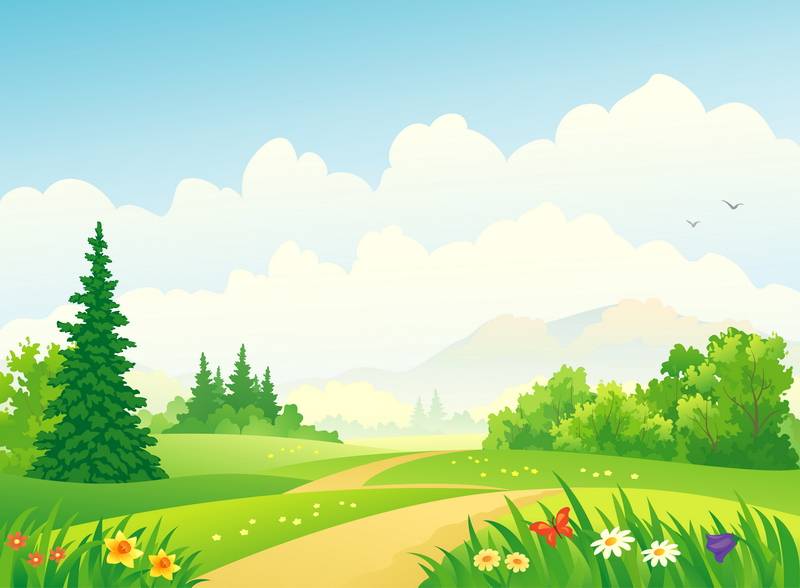 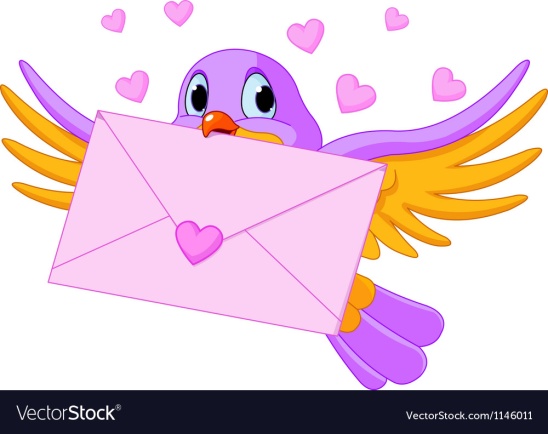 Здравствуйте мои милые друзья. Я хозяин леса – Лесовичок. За порядком в лесу слежу. Все вижу. И знаю за чем вы ко мне пожаловали. Отдам вам ключик бабы Яги, если поможете мне порядок в лесу навести. Туристы здесь побывали , мусор раскидали. Соберите мусор и  разложите его по контейнерам.
ВПЕРЕД!
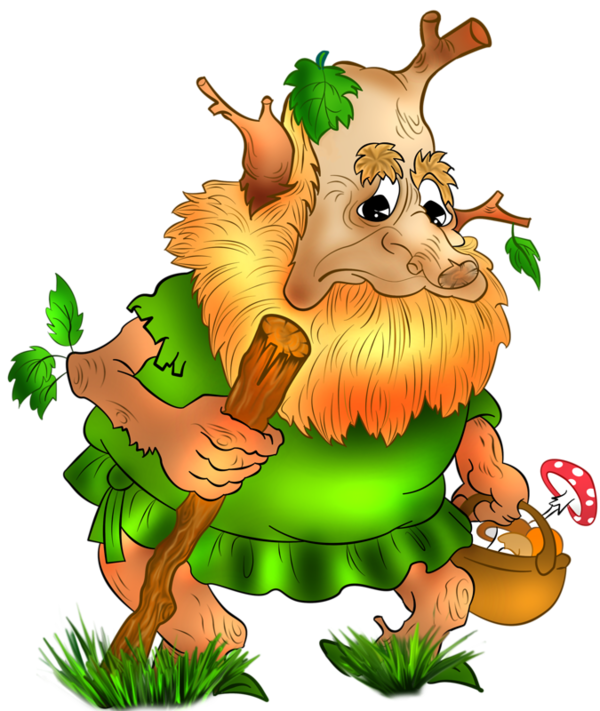 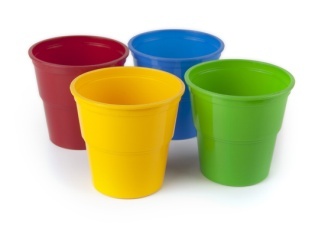 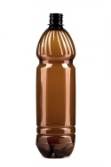 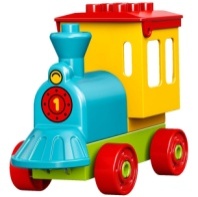 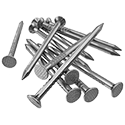 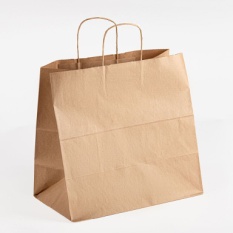 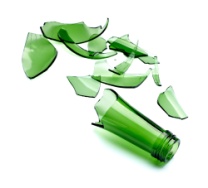 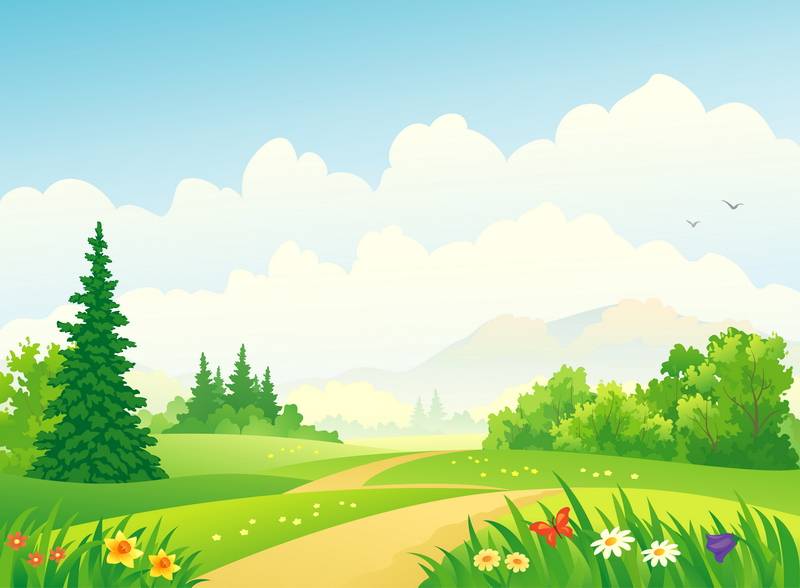 НАЖМИ КНОПКУ ЕСЛИ СОБРАЛ ВЕСЬ МУСОР
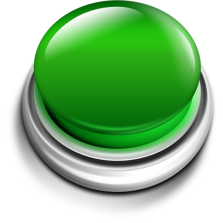 СОБЕРИ 
МУСОР
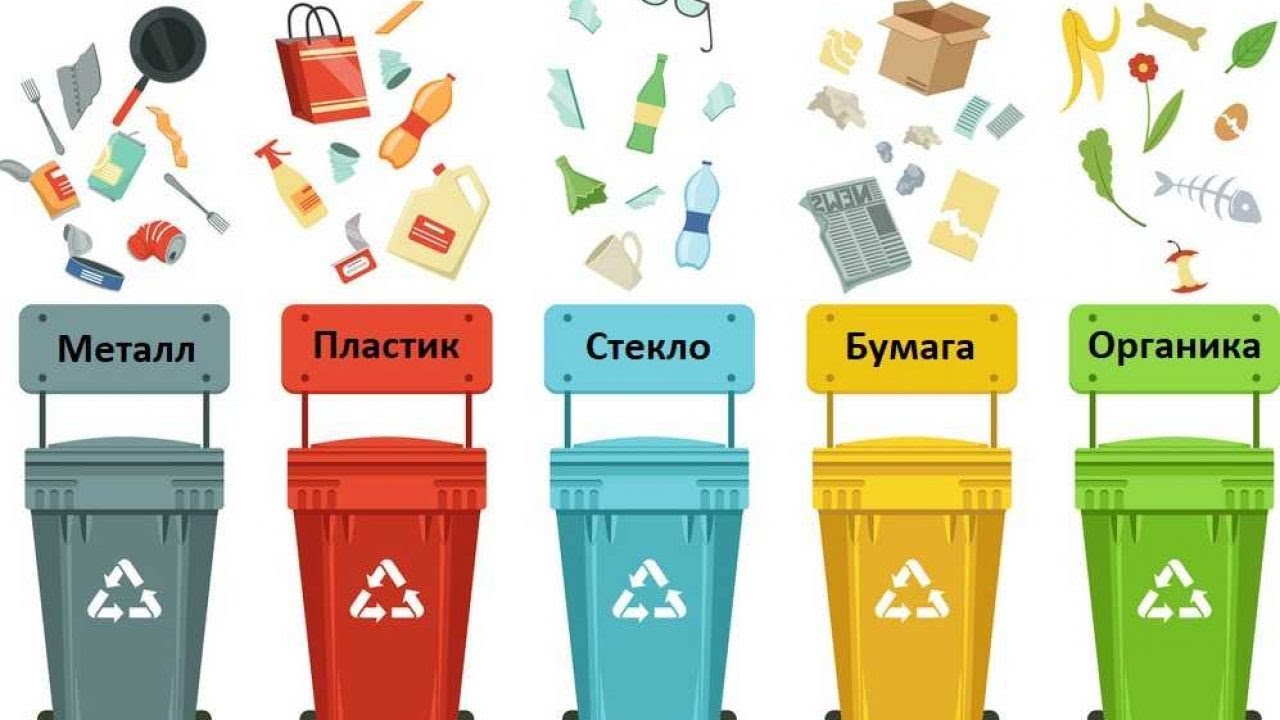 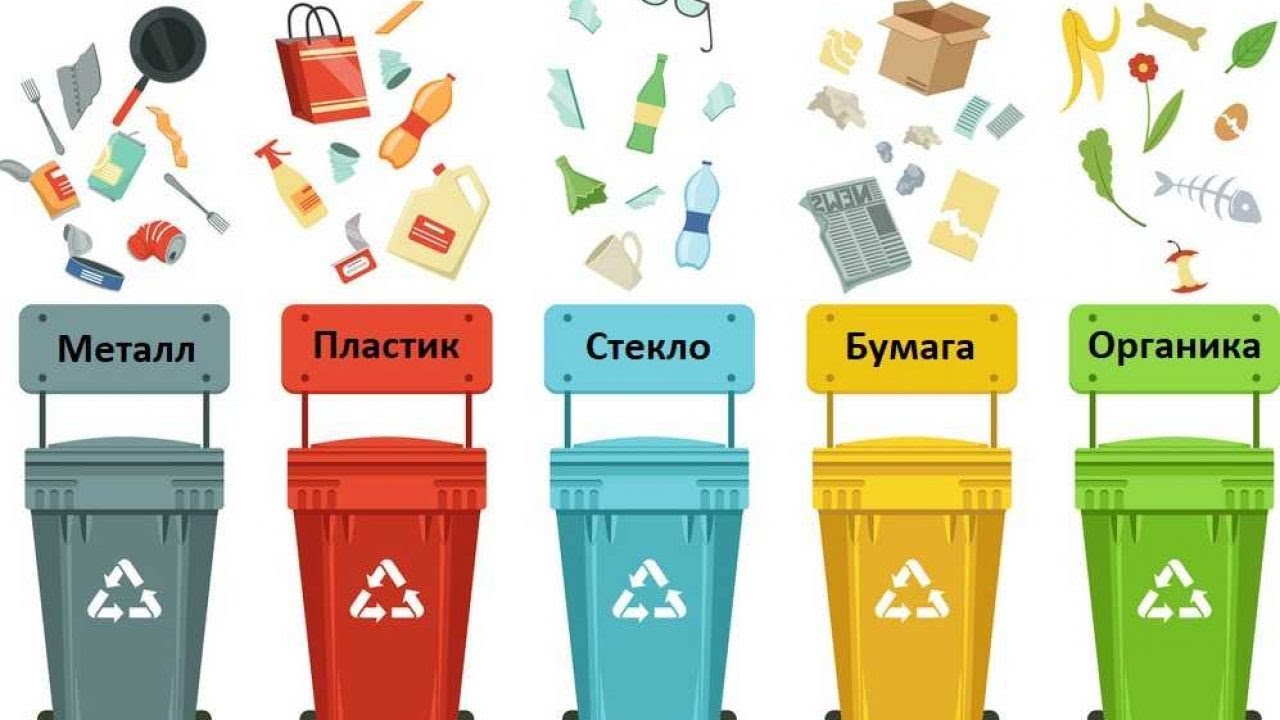 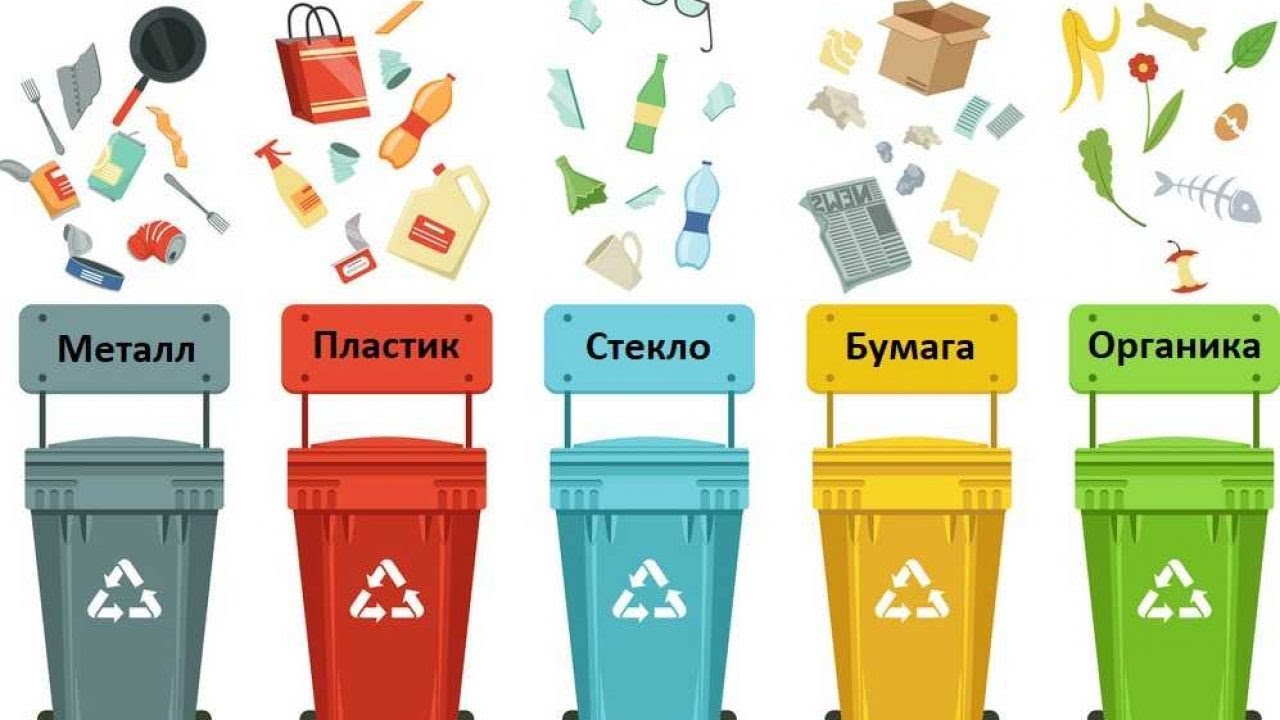 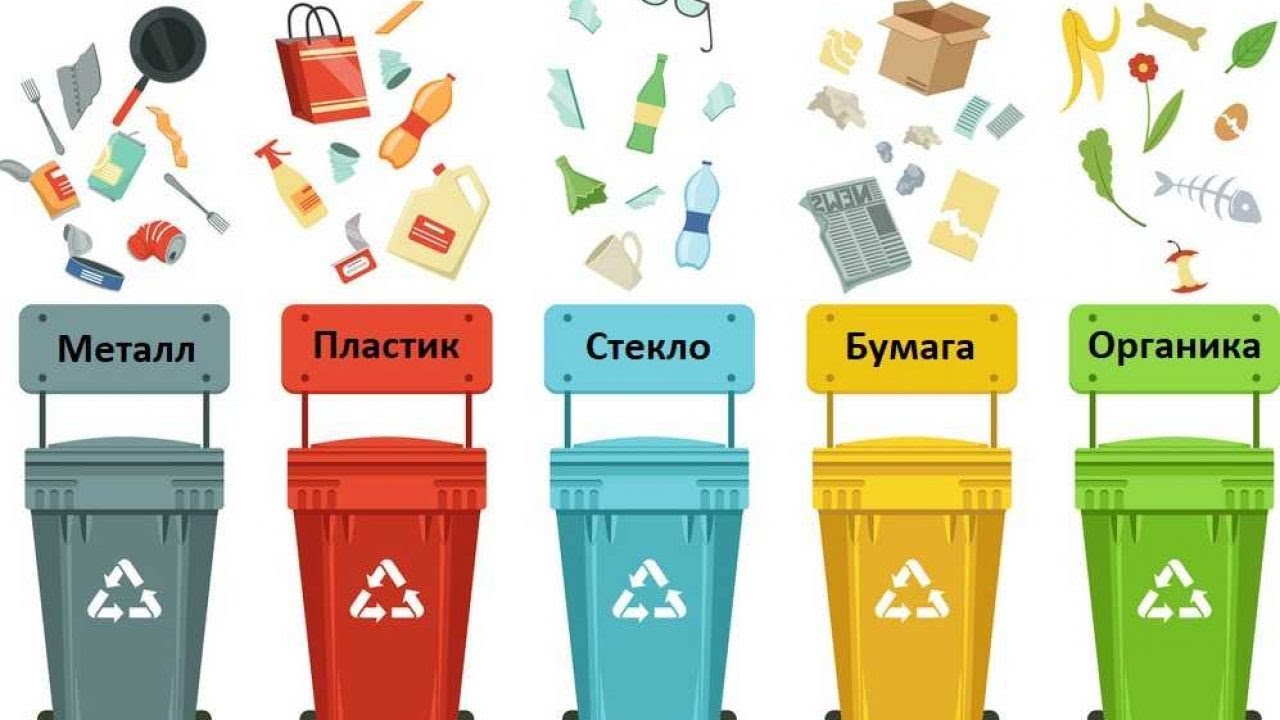 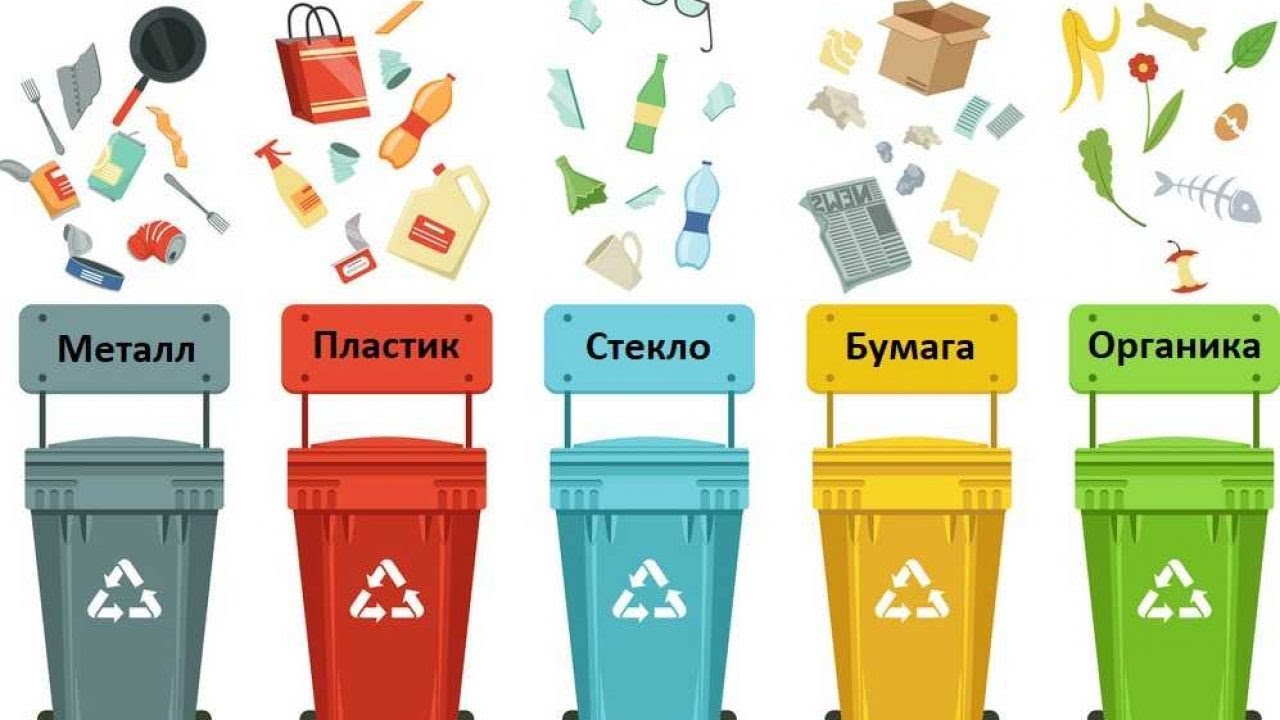 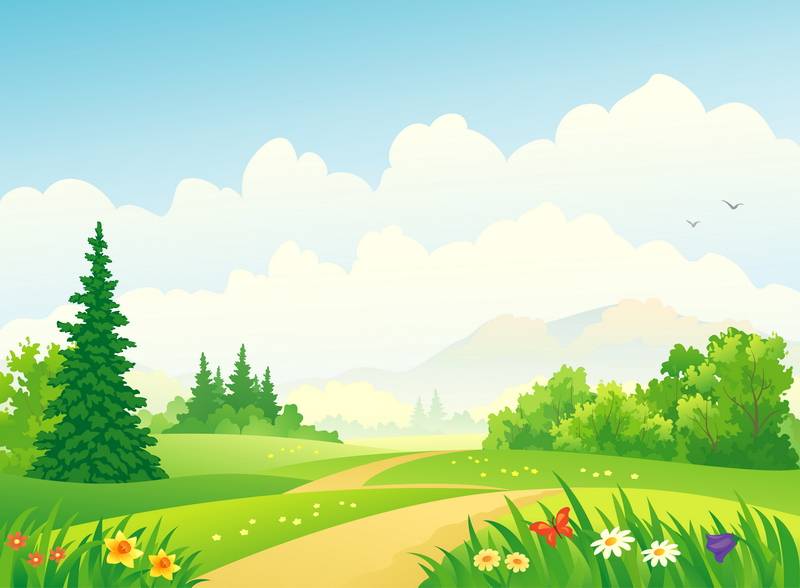 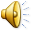 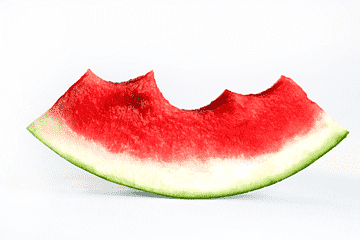 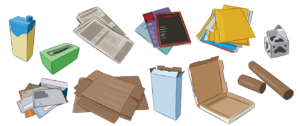 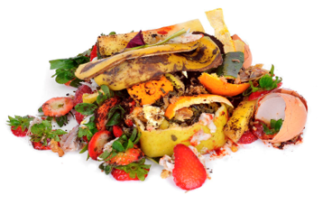 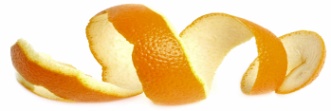 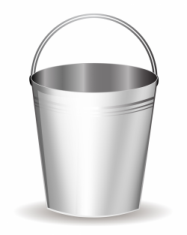 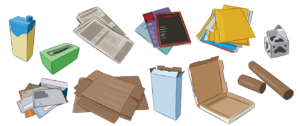 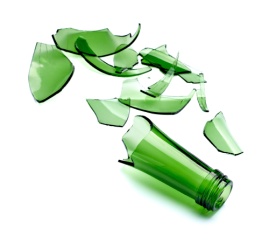 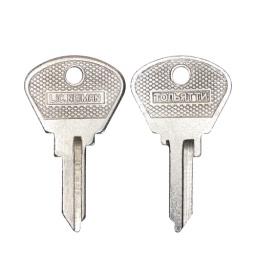 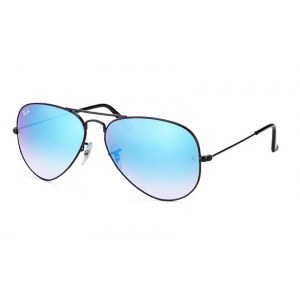 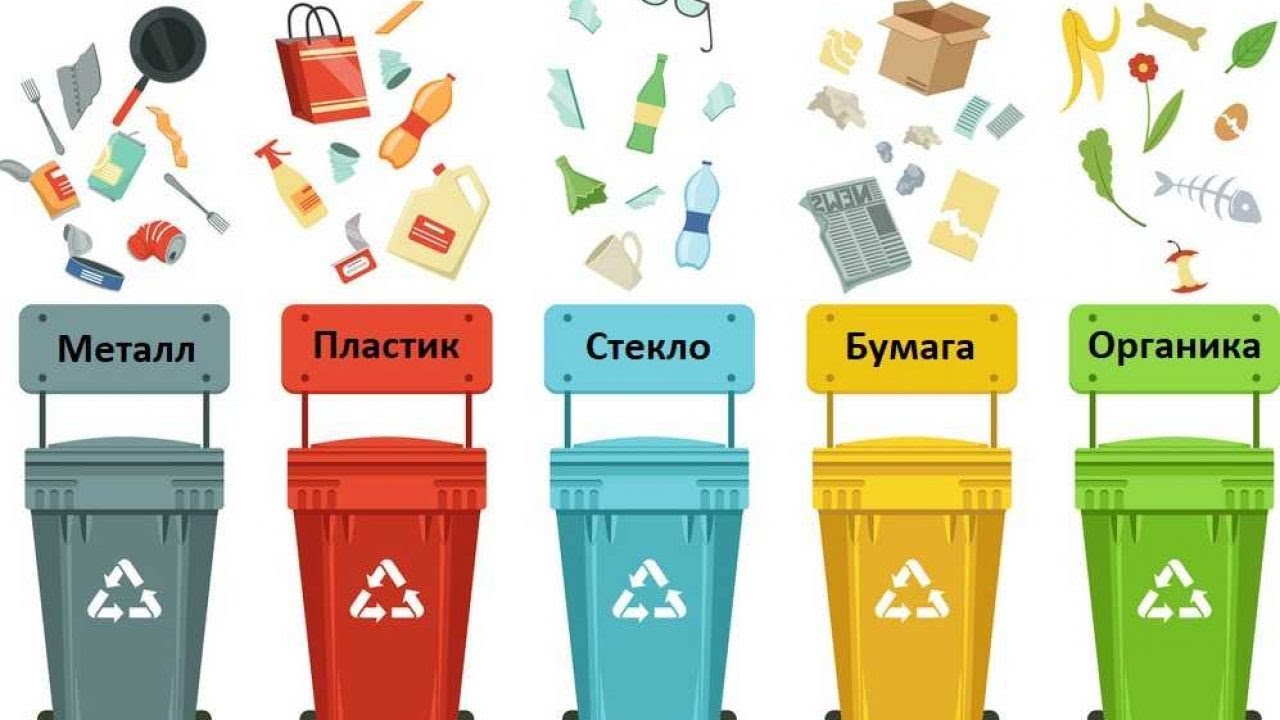 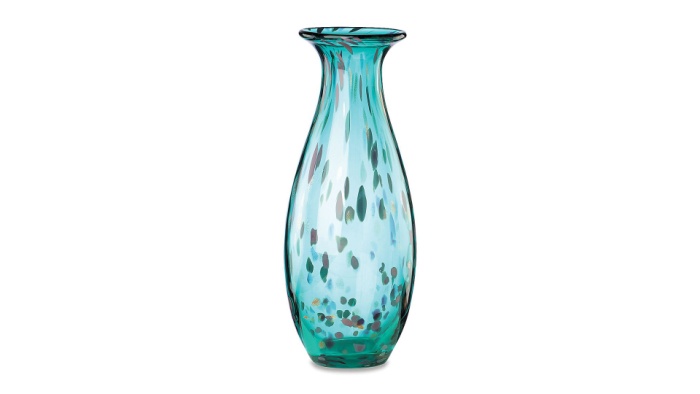 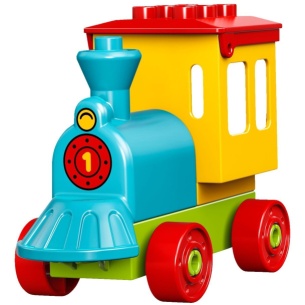 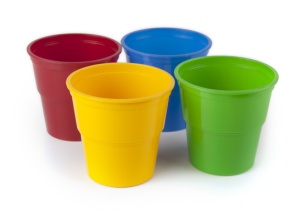 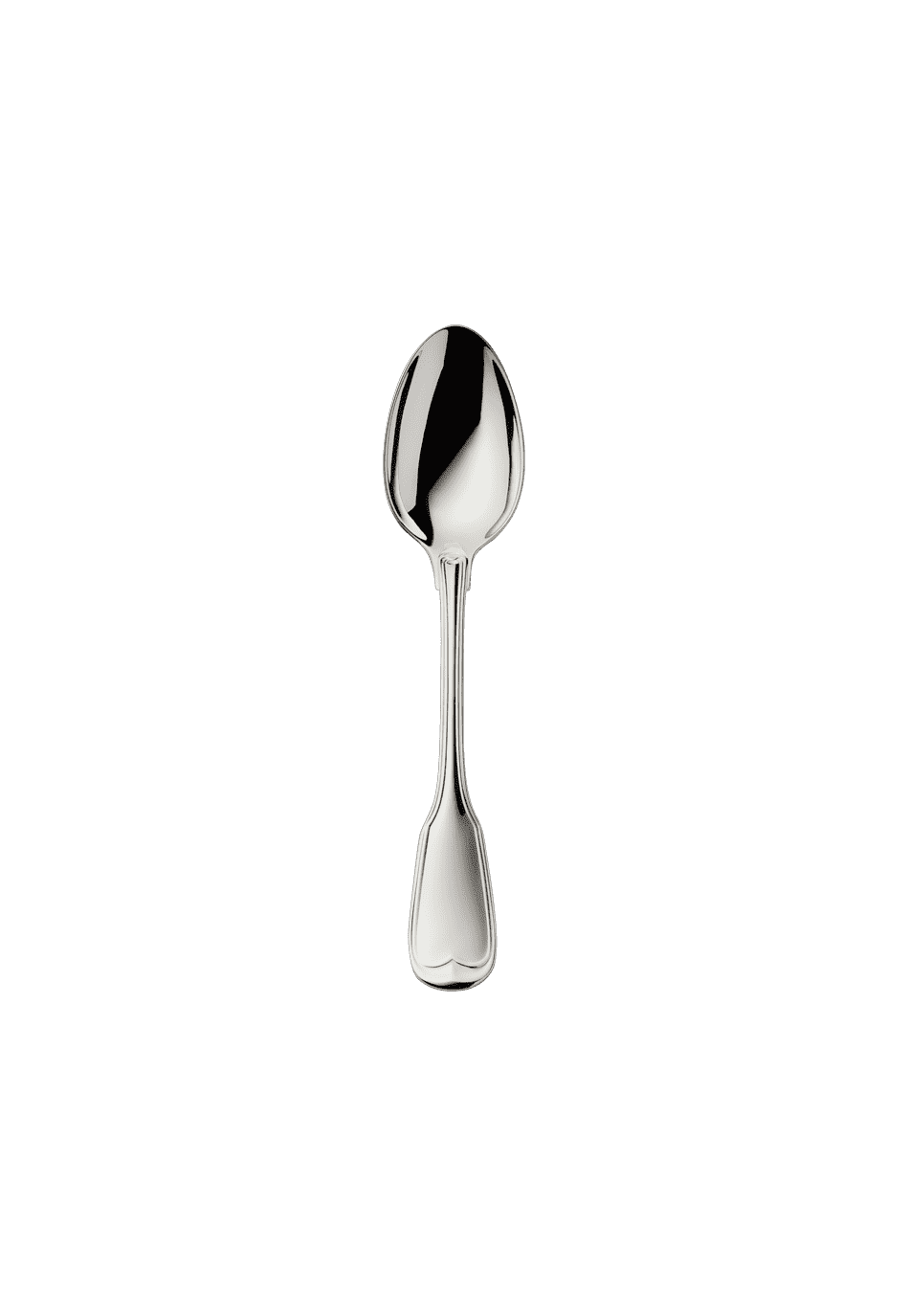 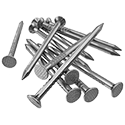 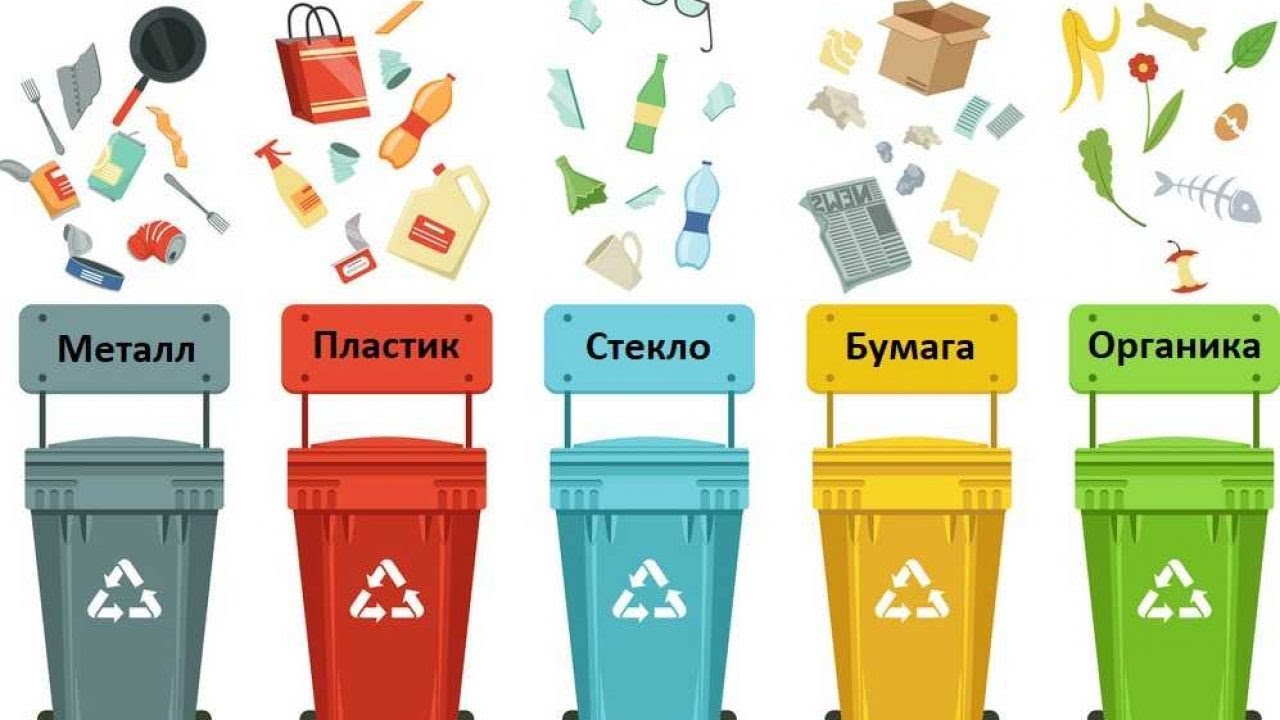 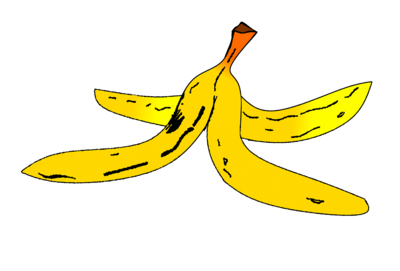 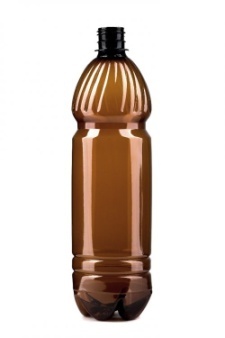 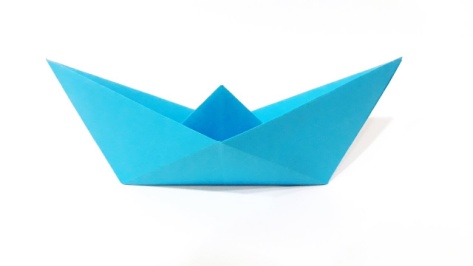 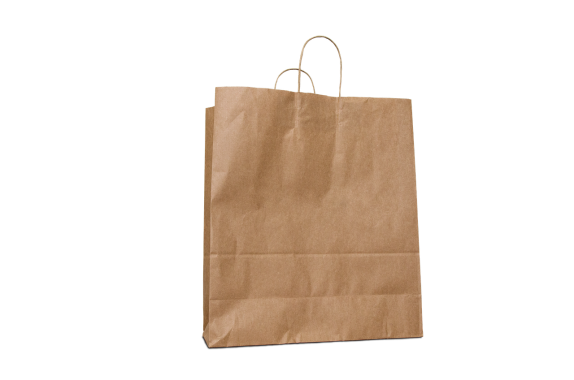 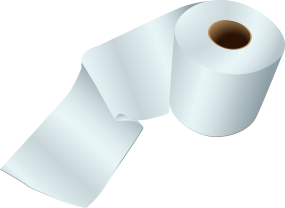 ГОТОВО
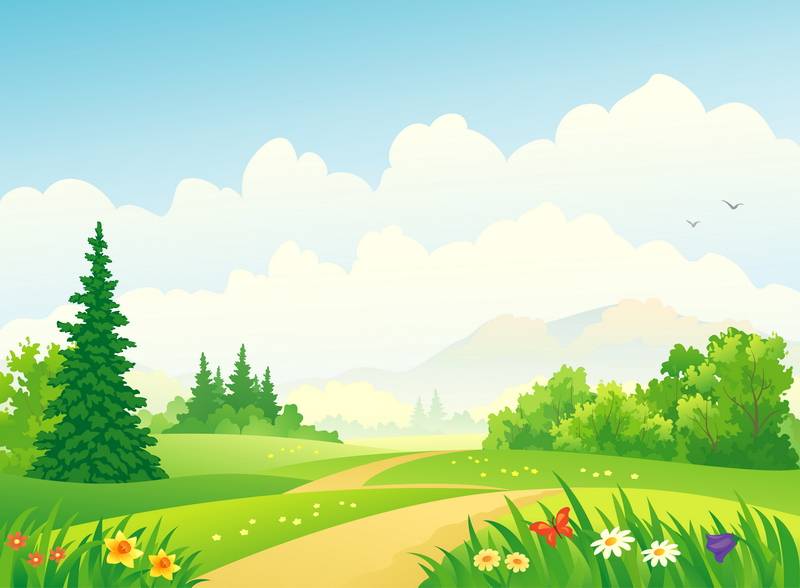 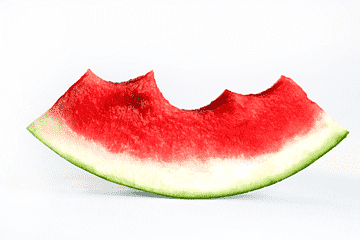 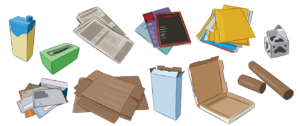 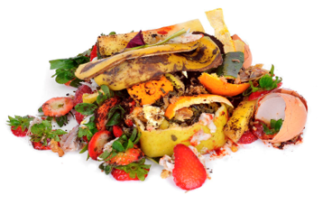 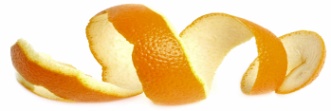 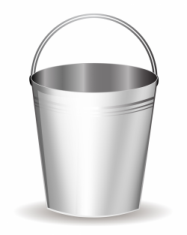 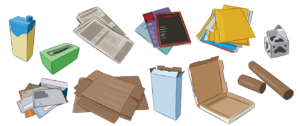 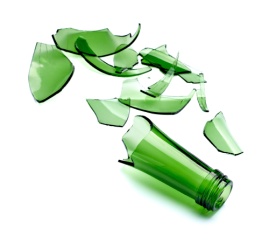 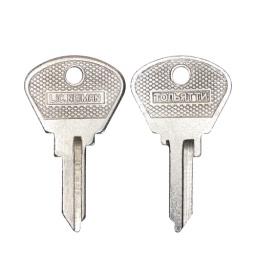 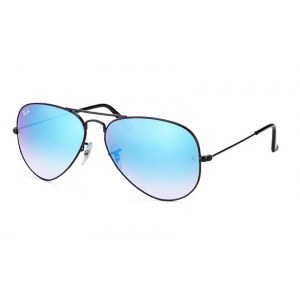 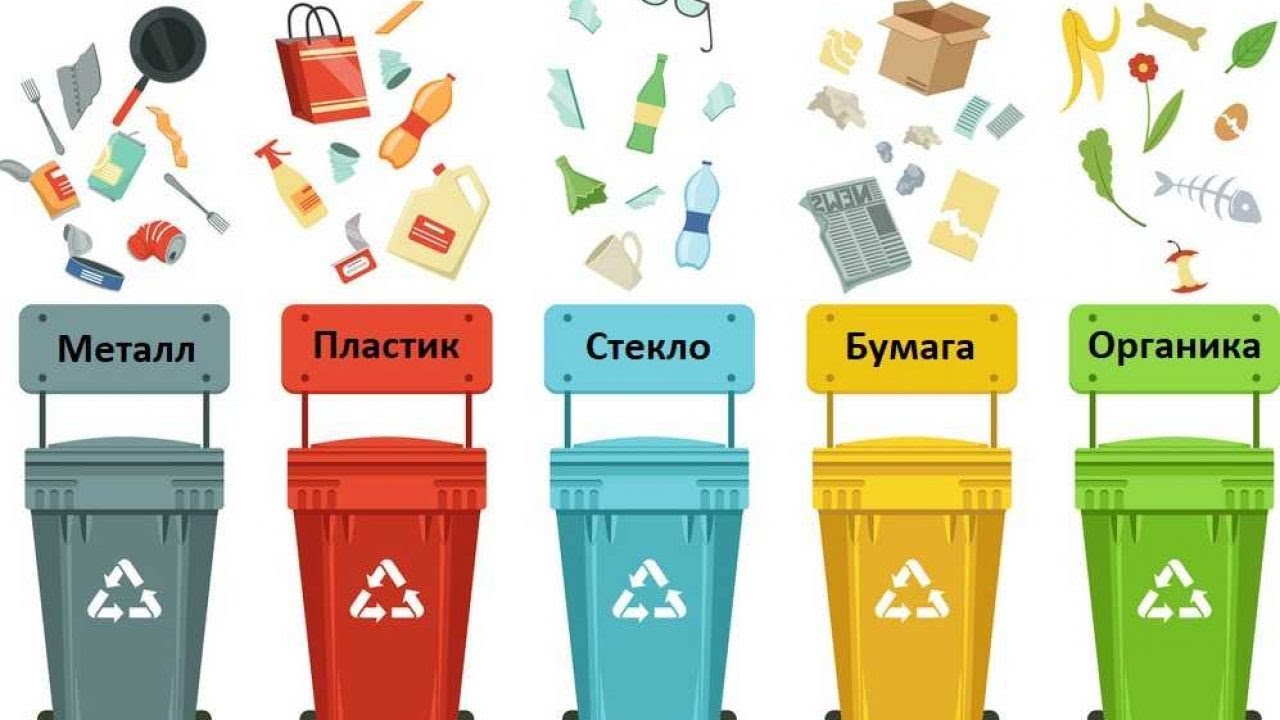 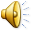 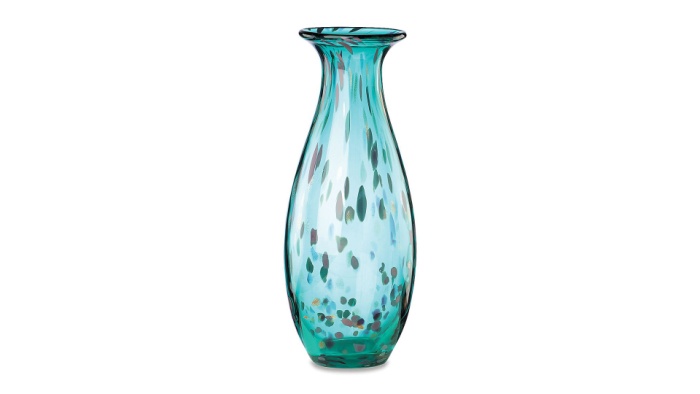 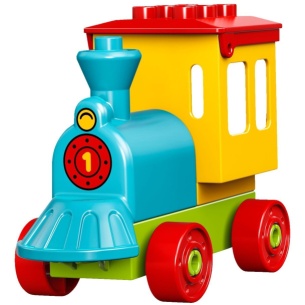 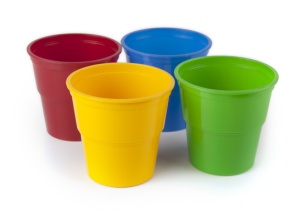 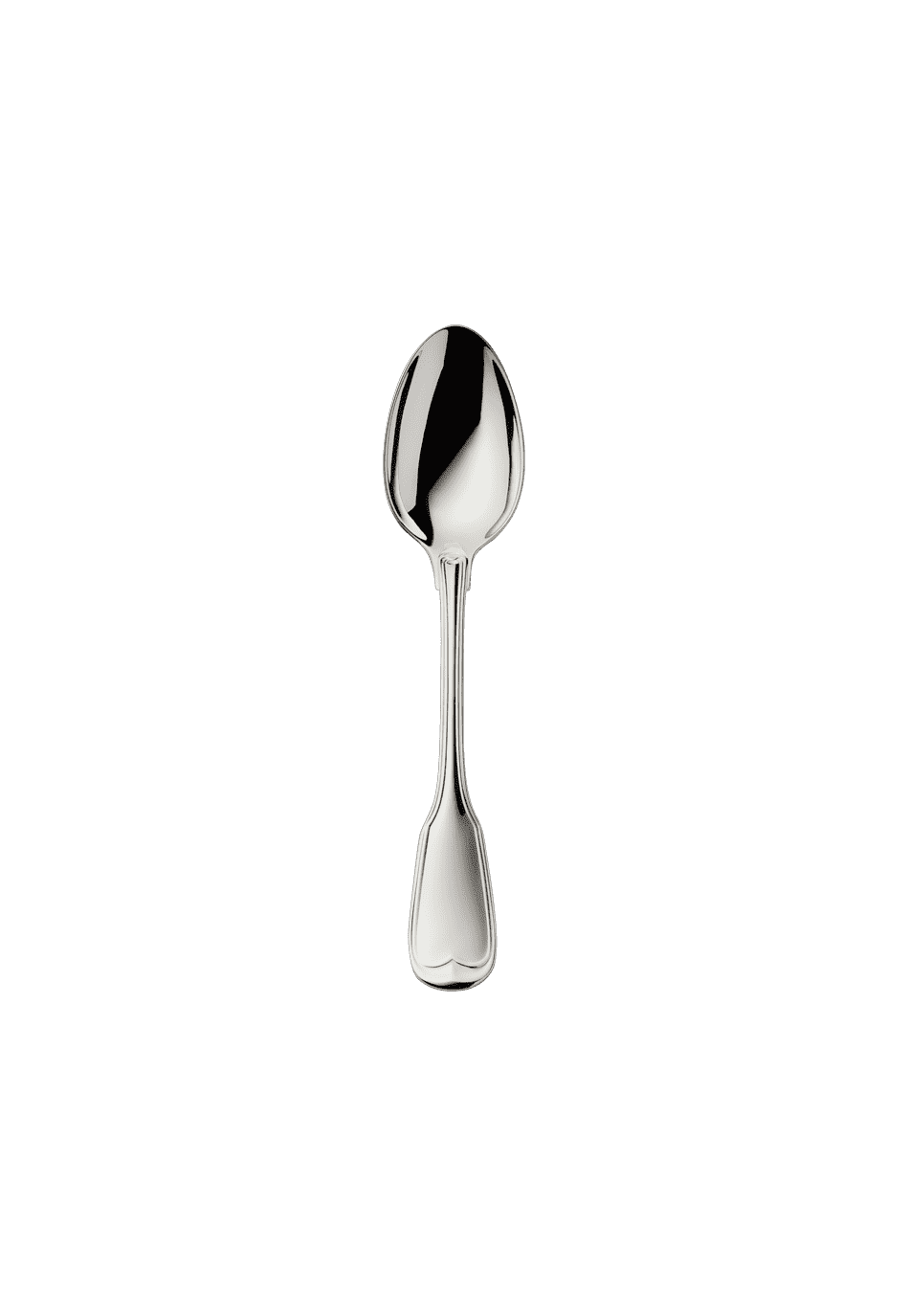 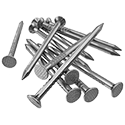 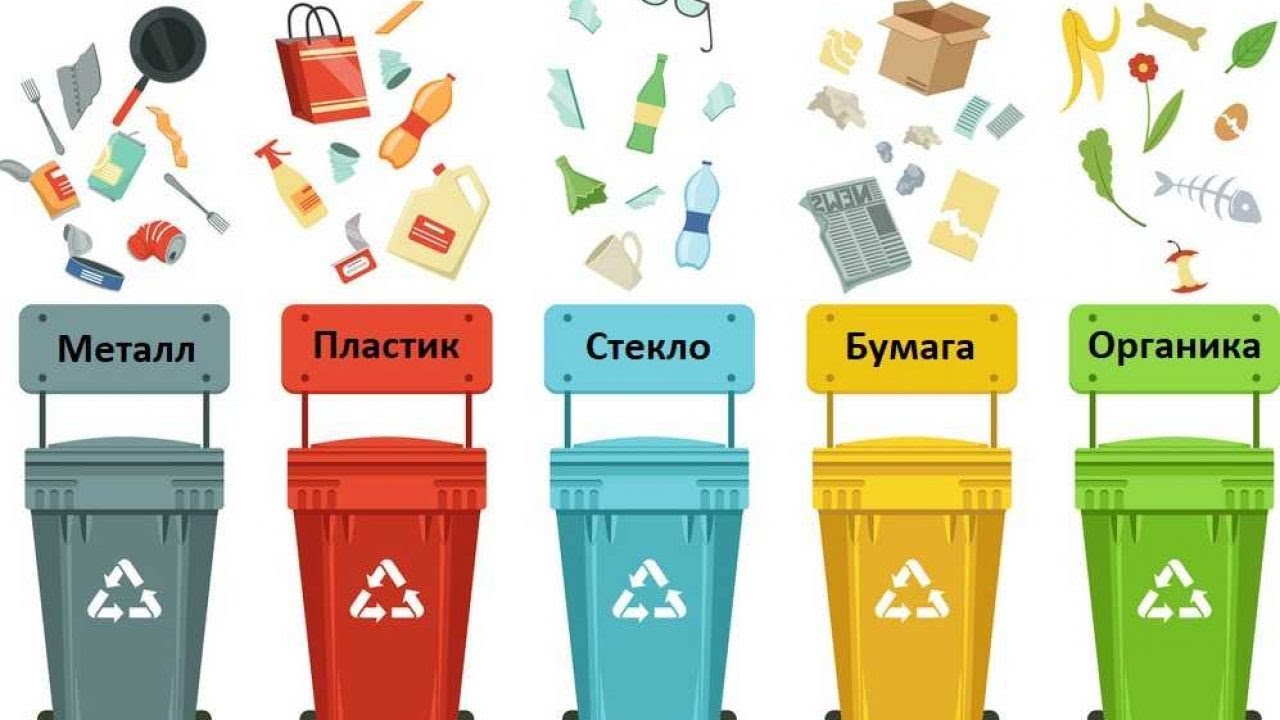 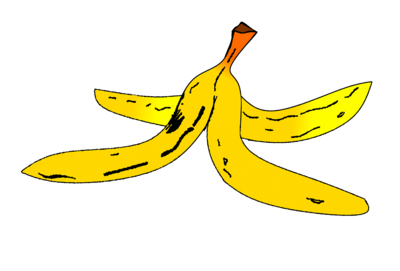 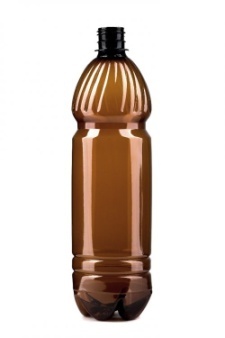 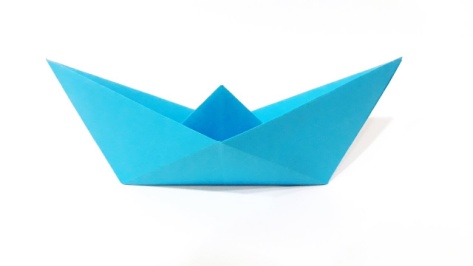 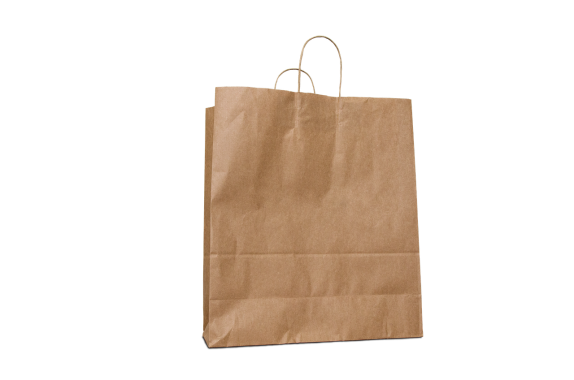 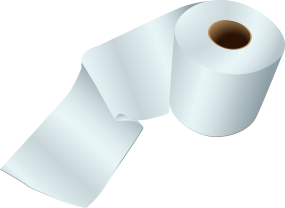 ГОТОВО
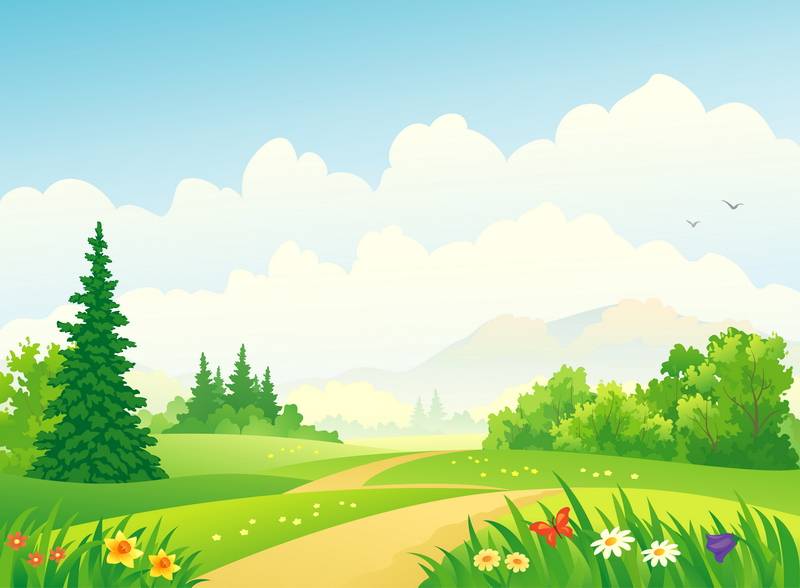 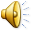 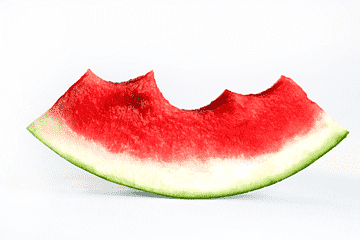 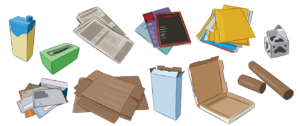 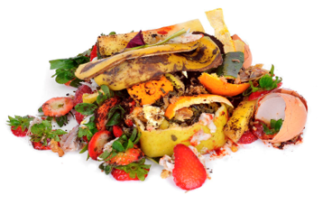 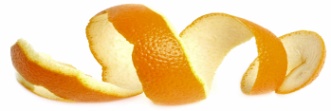 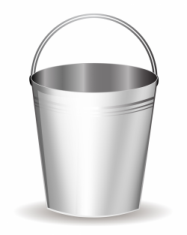 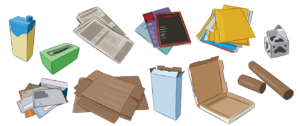 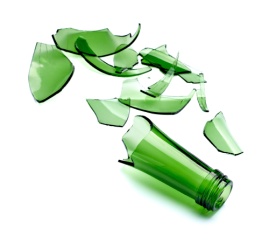 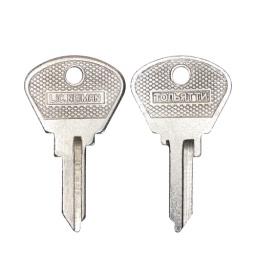 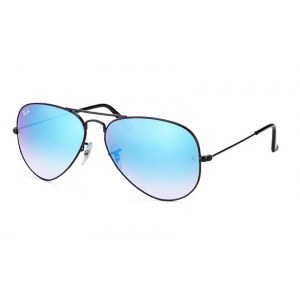 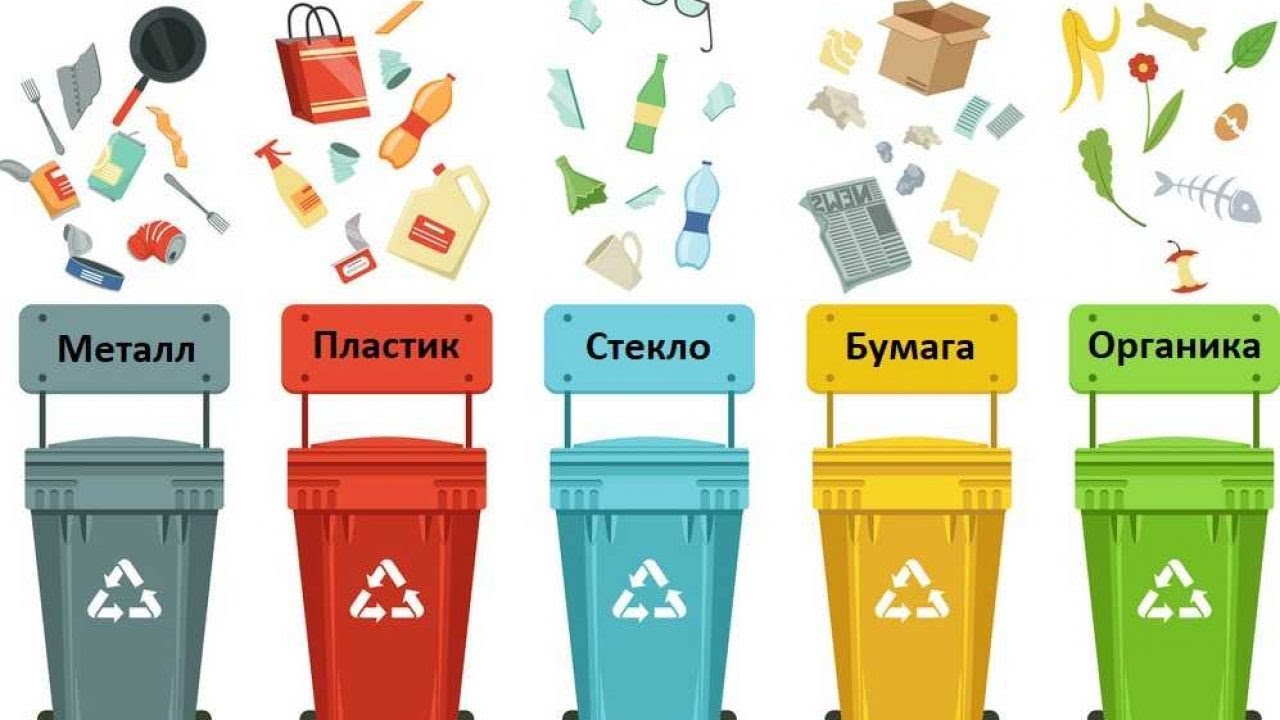 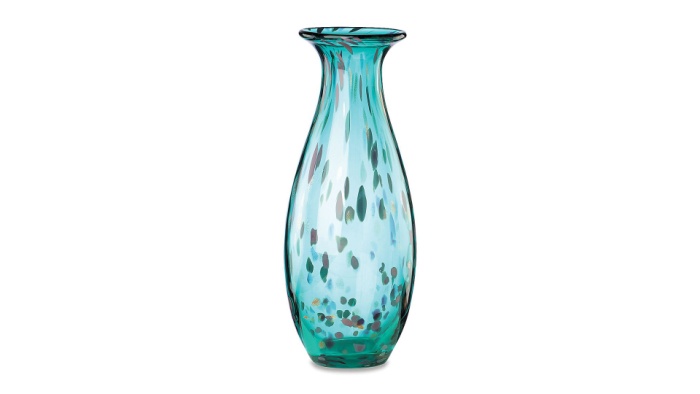 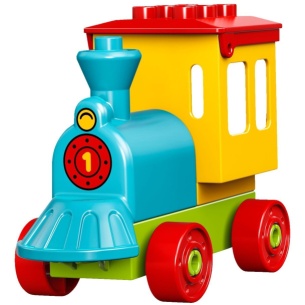 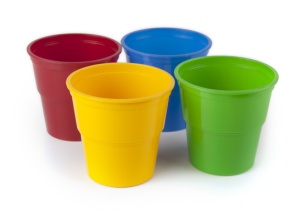 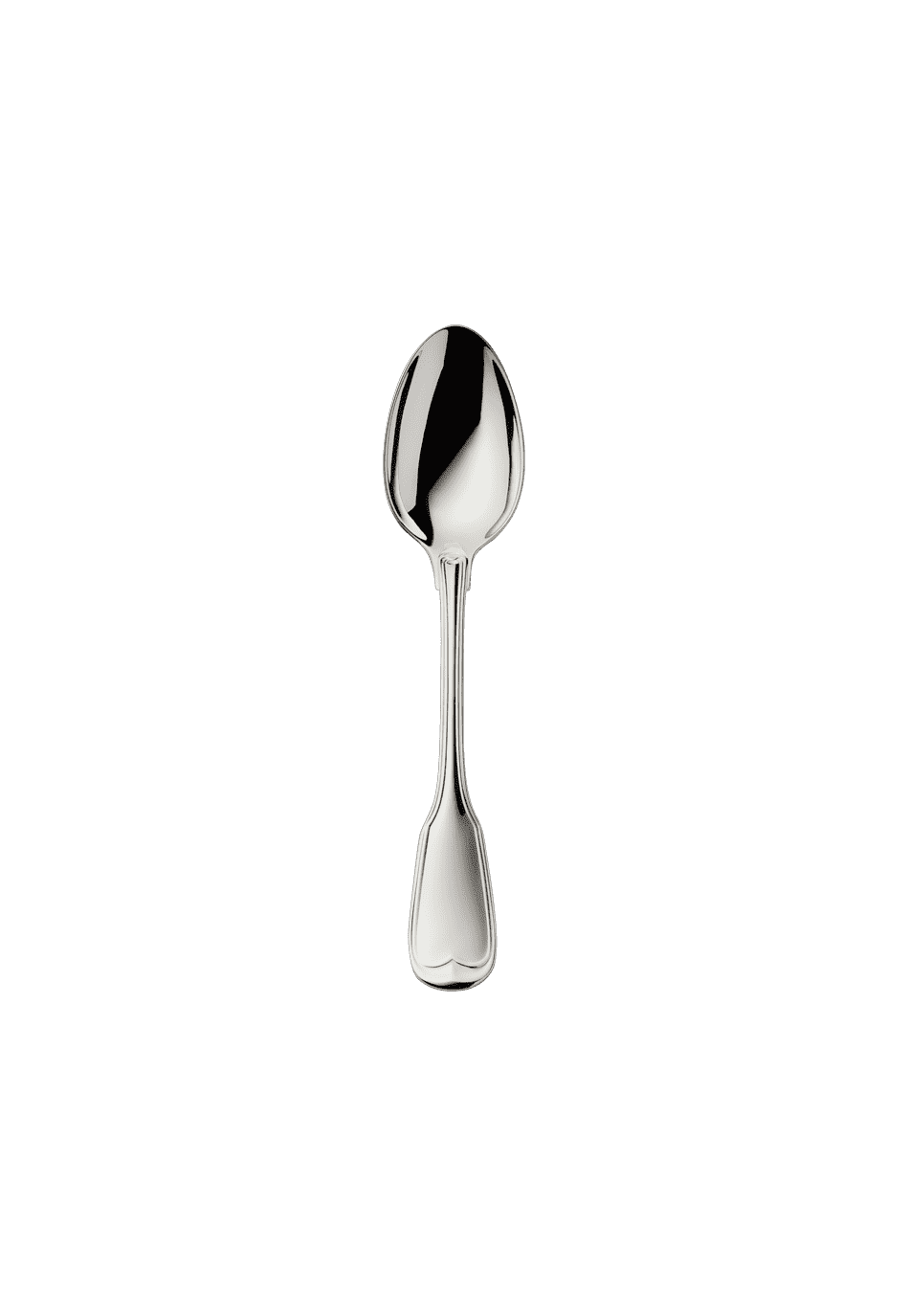 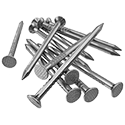 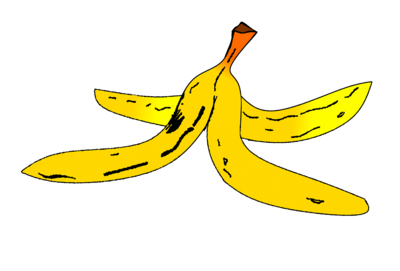 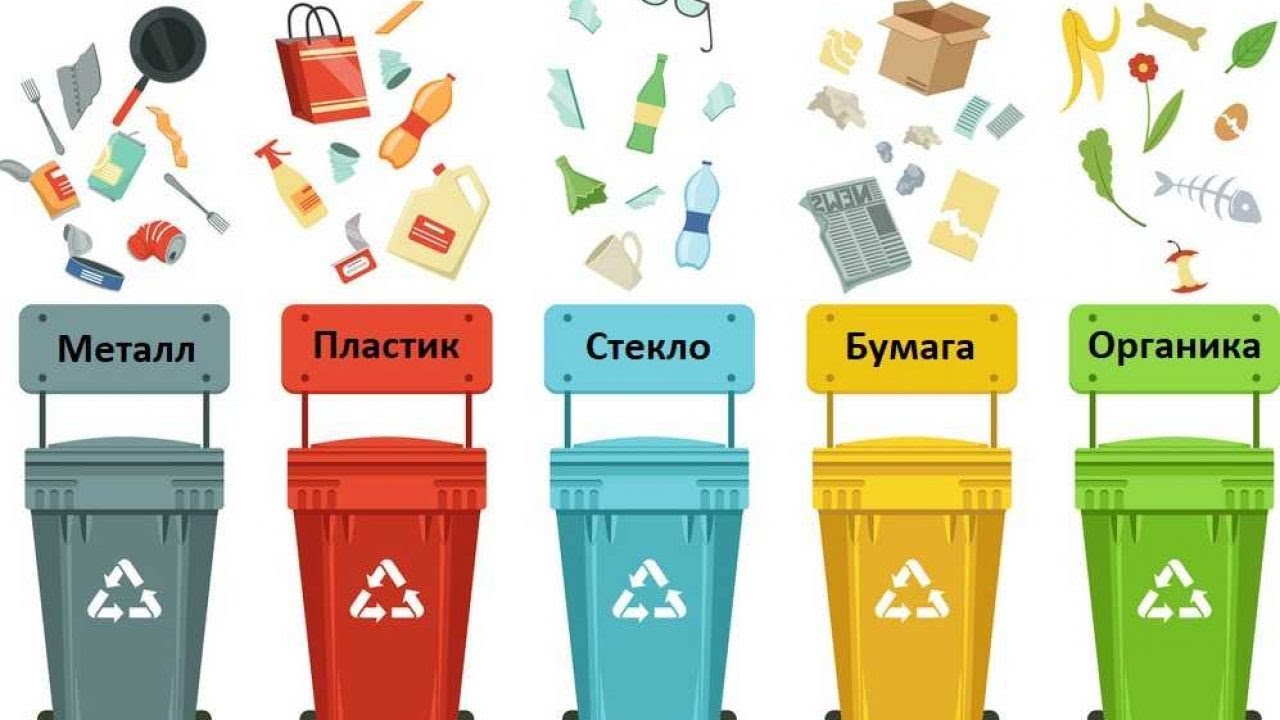 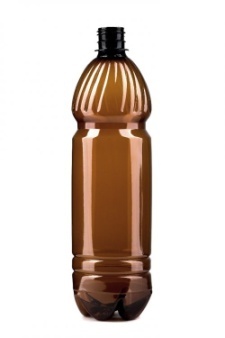 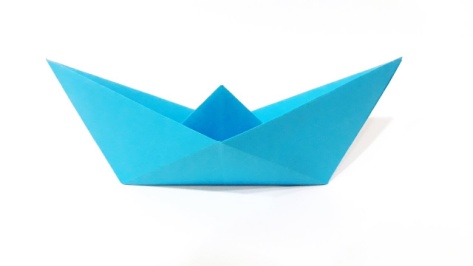 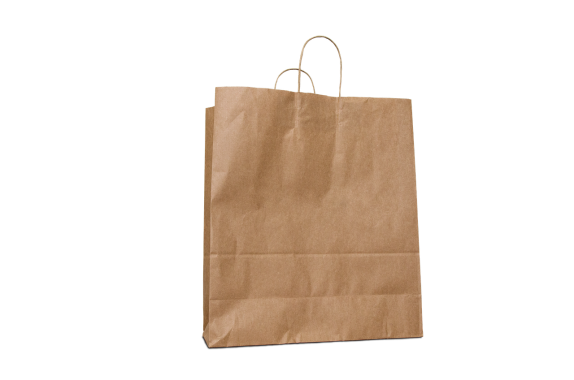 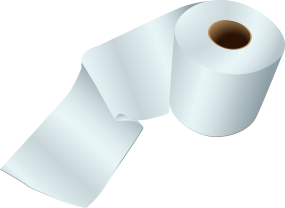 ГОТОВО
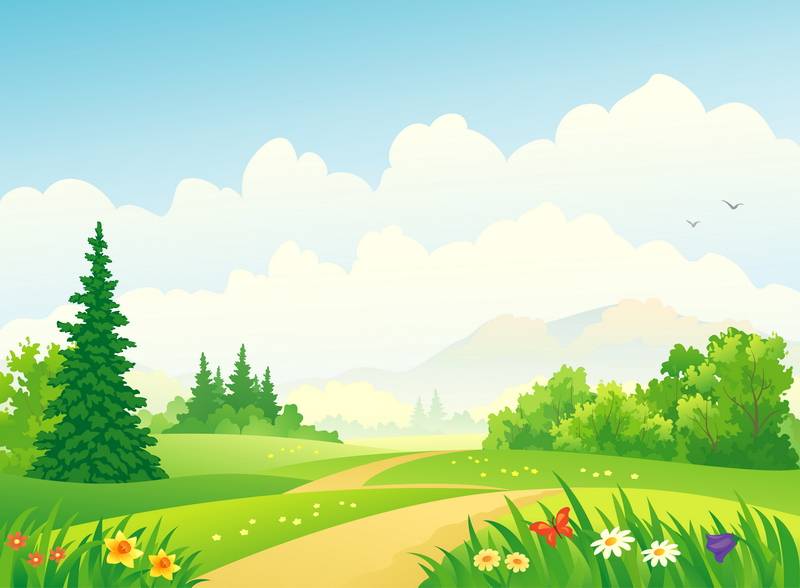 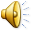 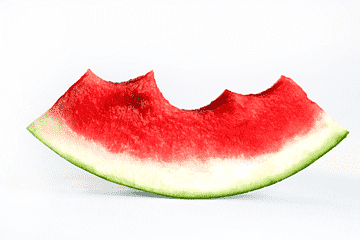 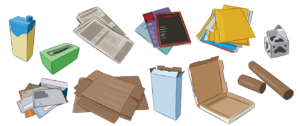 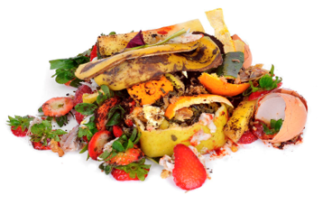 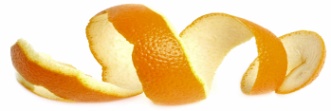 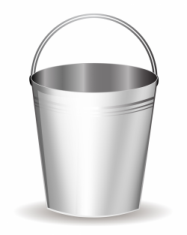 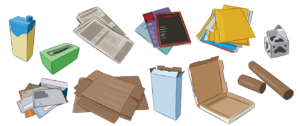 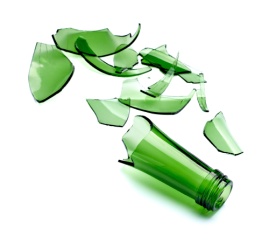 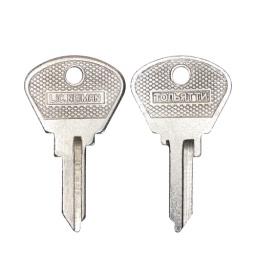 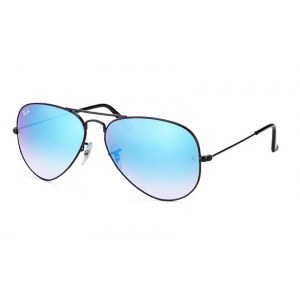 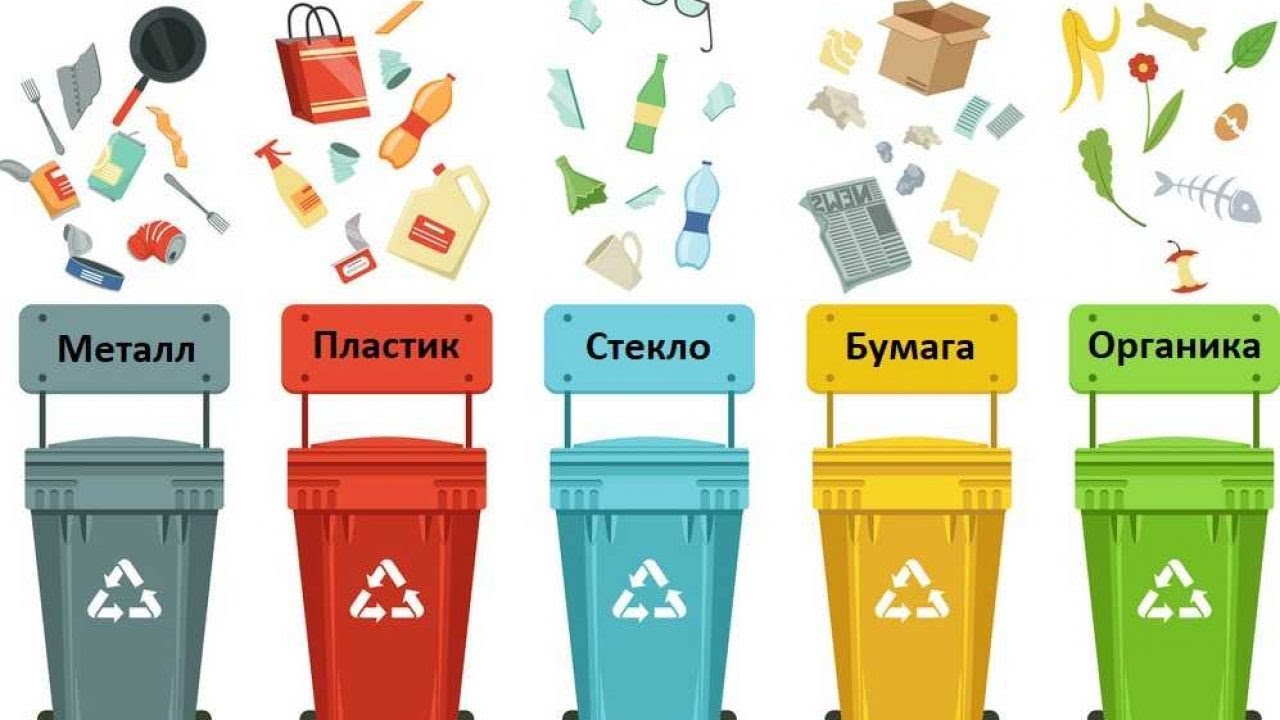 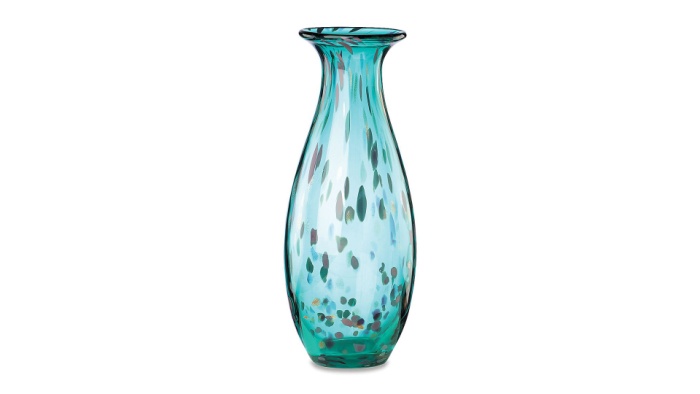 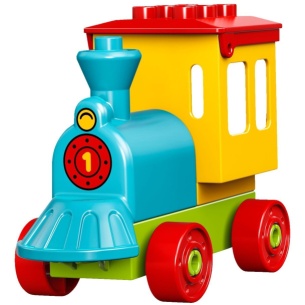 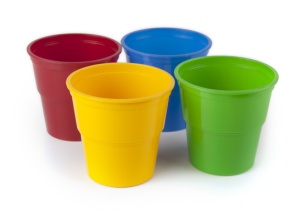 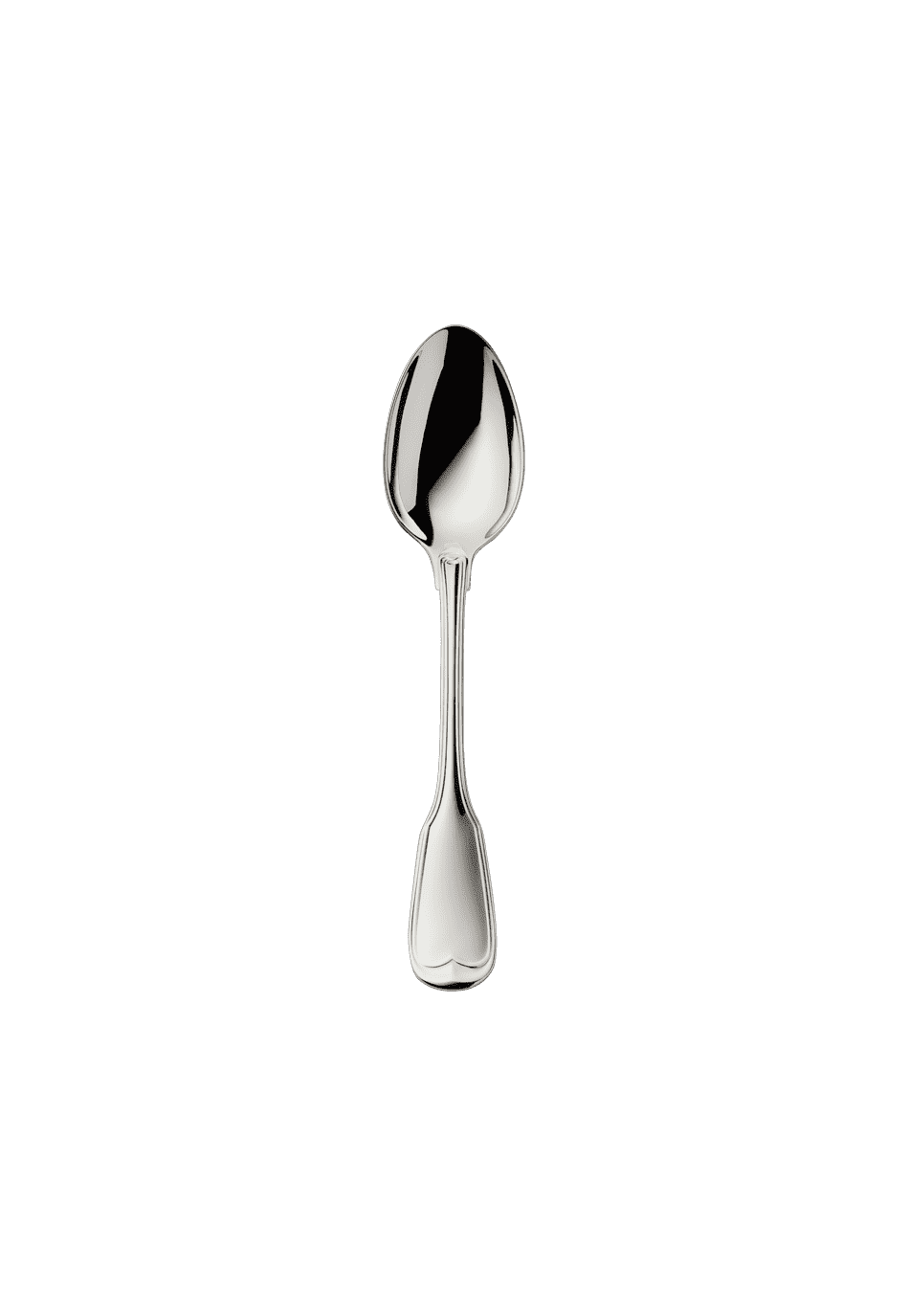 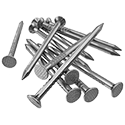 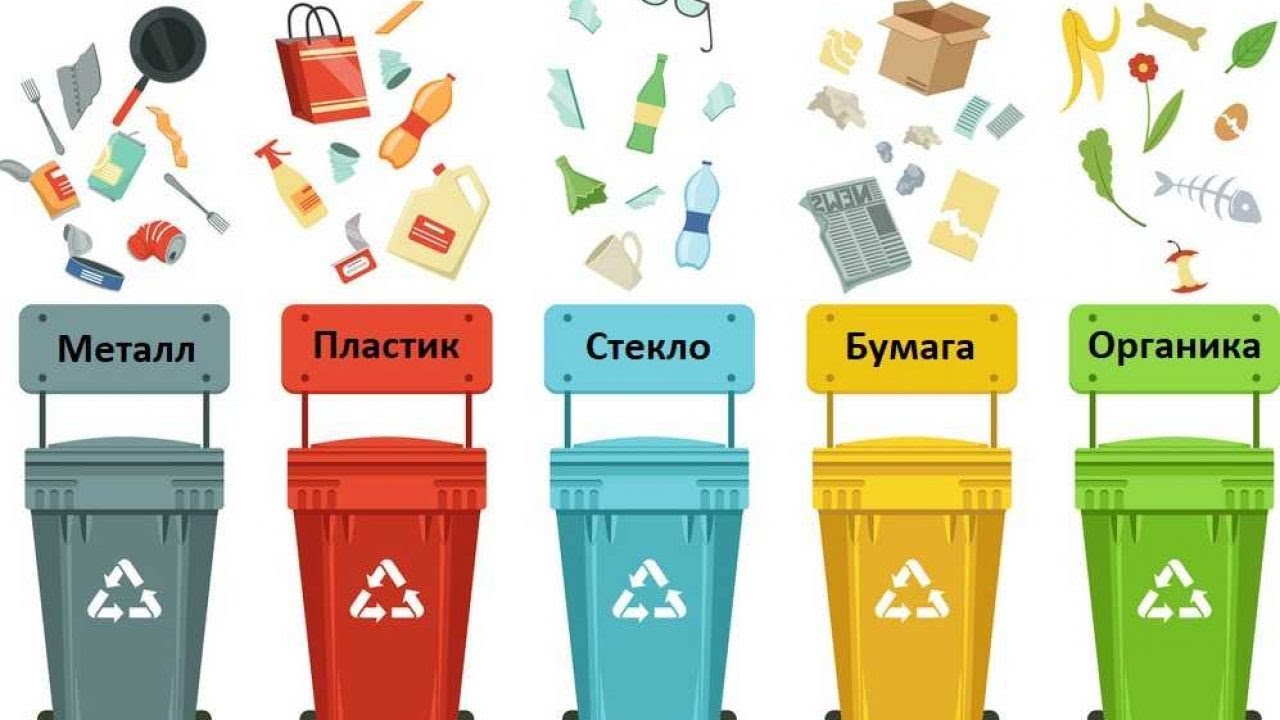 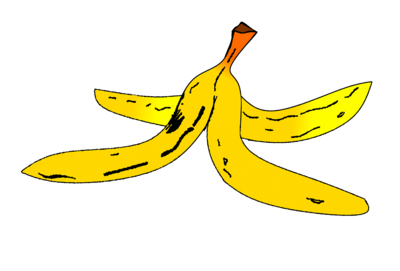 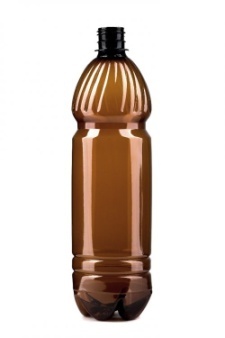 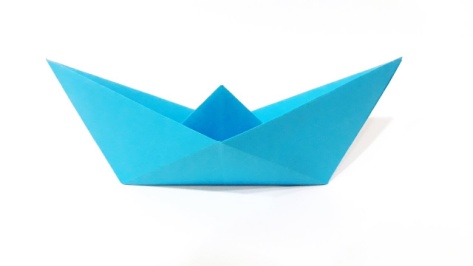 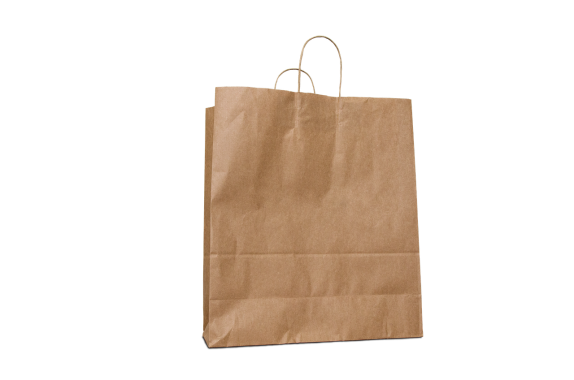 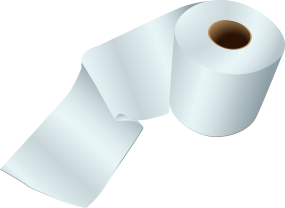 ГОТОВО
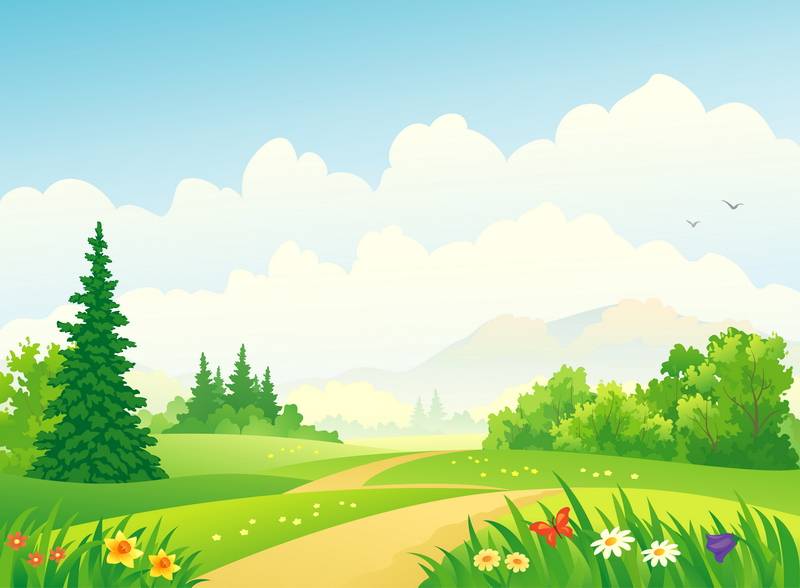 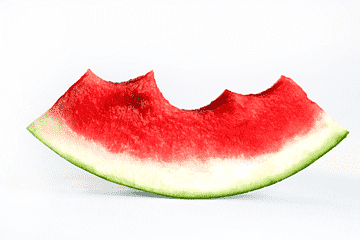 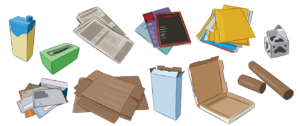 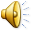 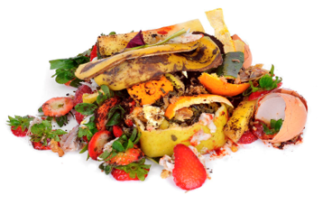 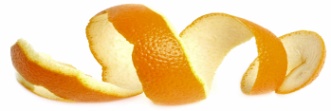 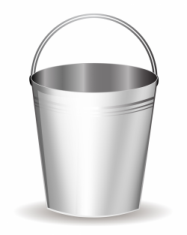 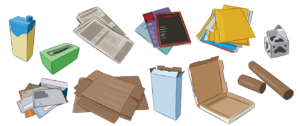 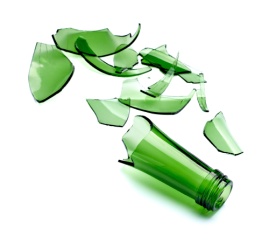 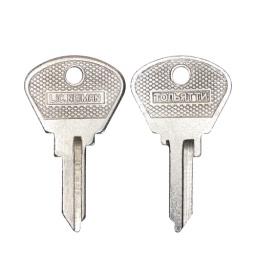 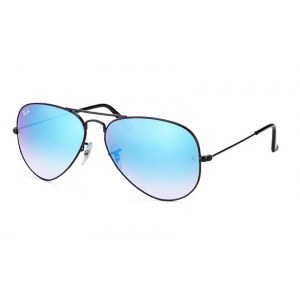 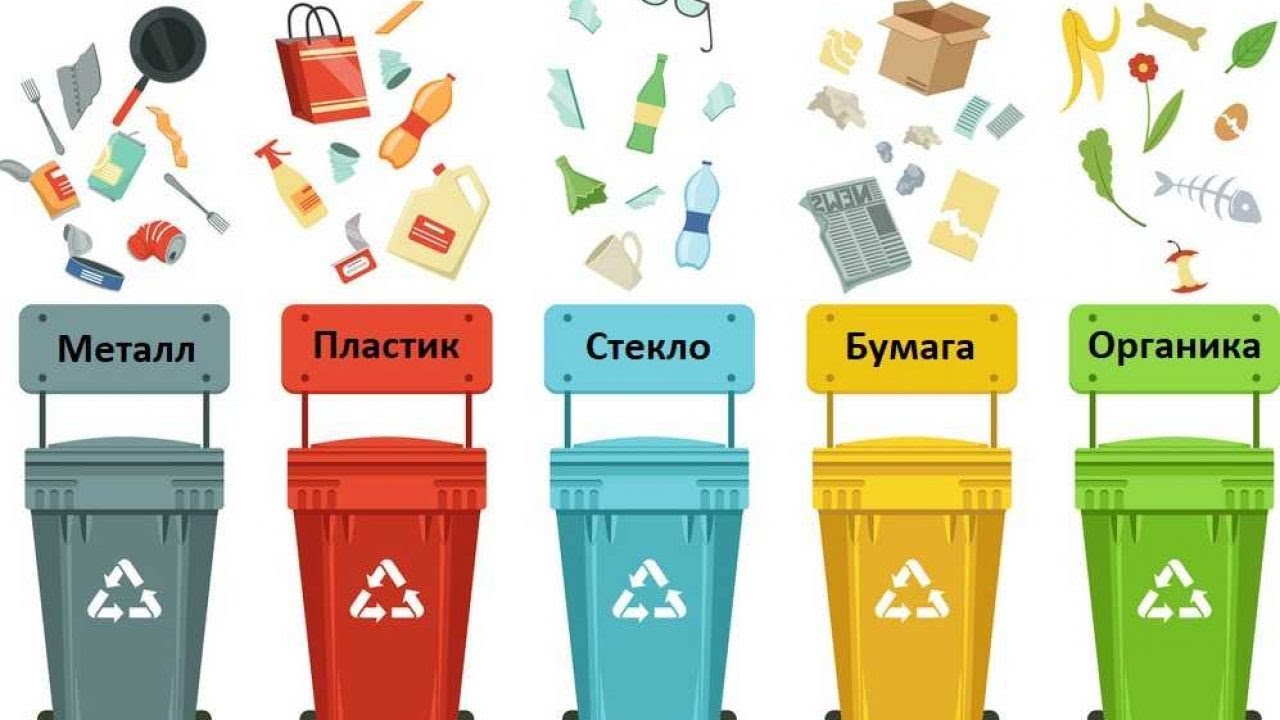 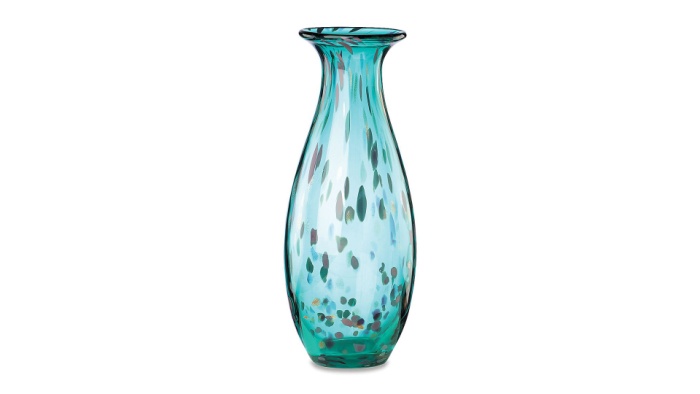 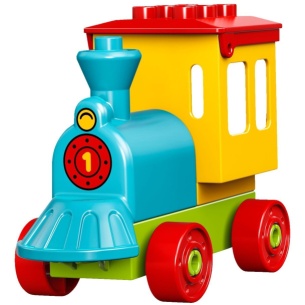 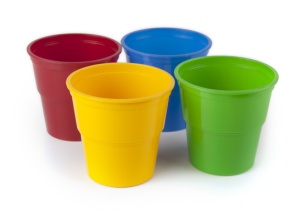 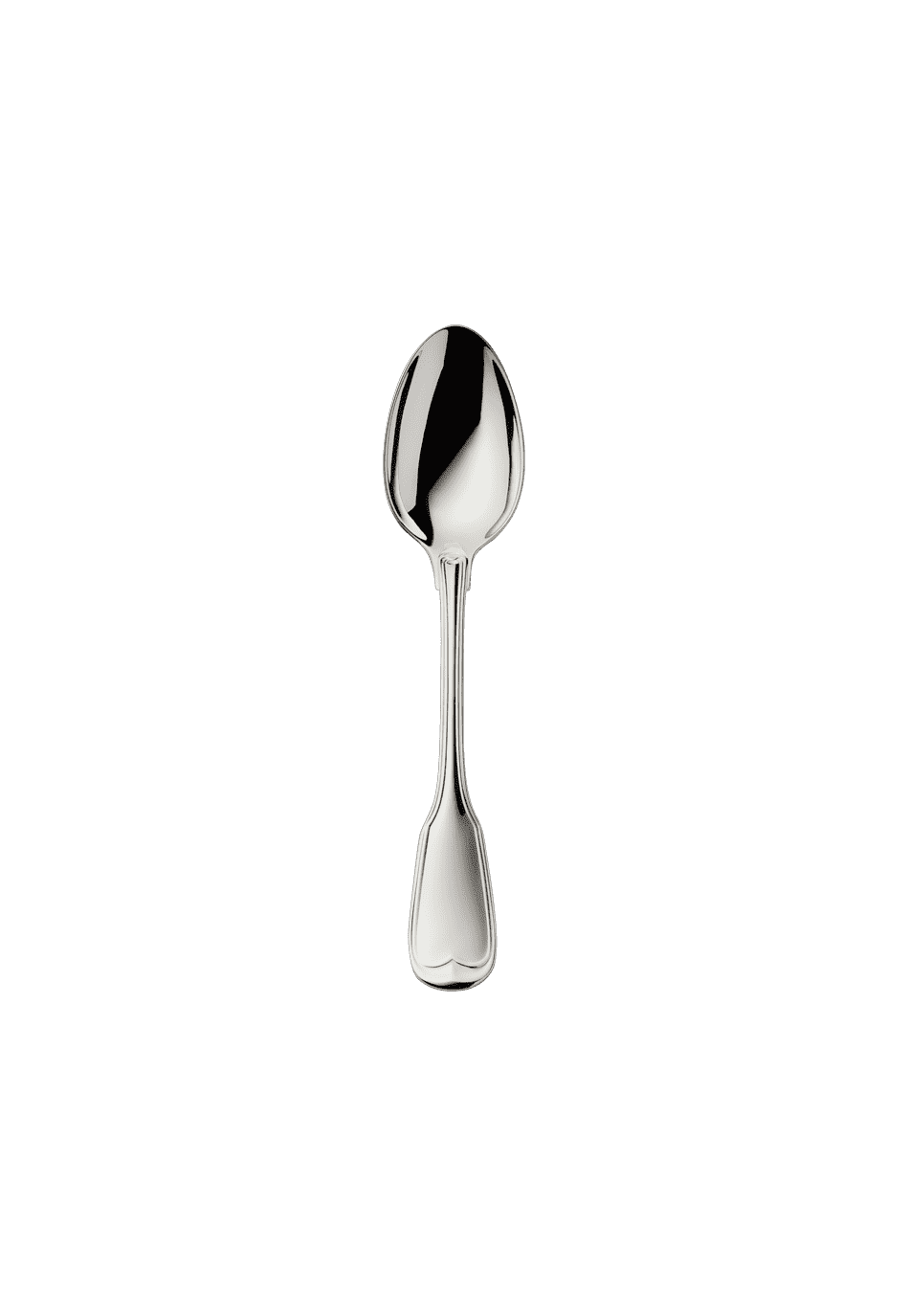 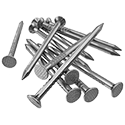 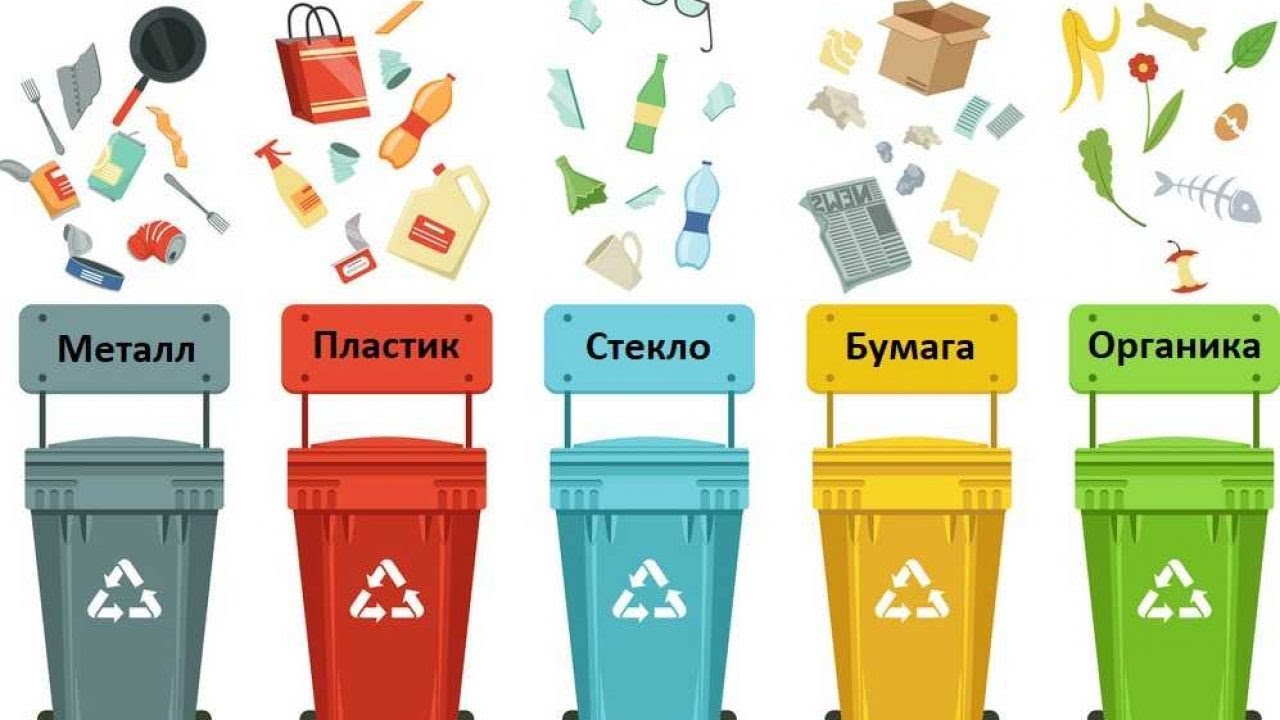 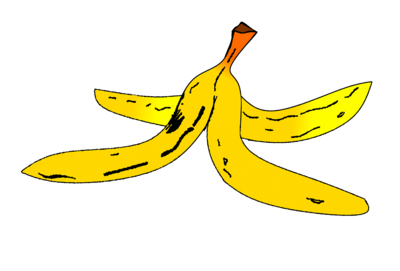 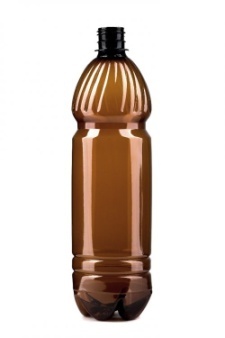 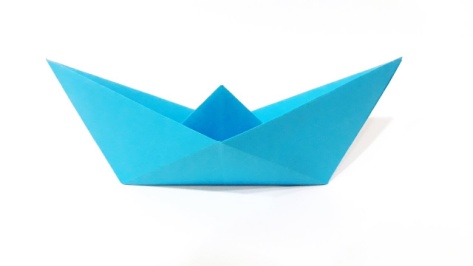 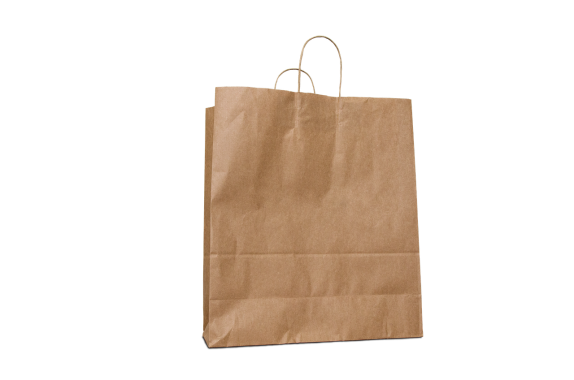 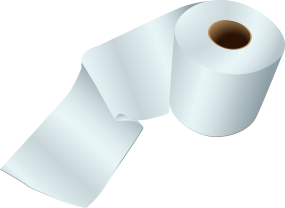 ГОТОВО
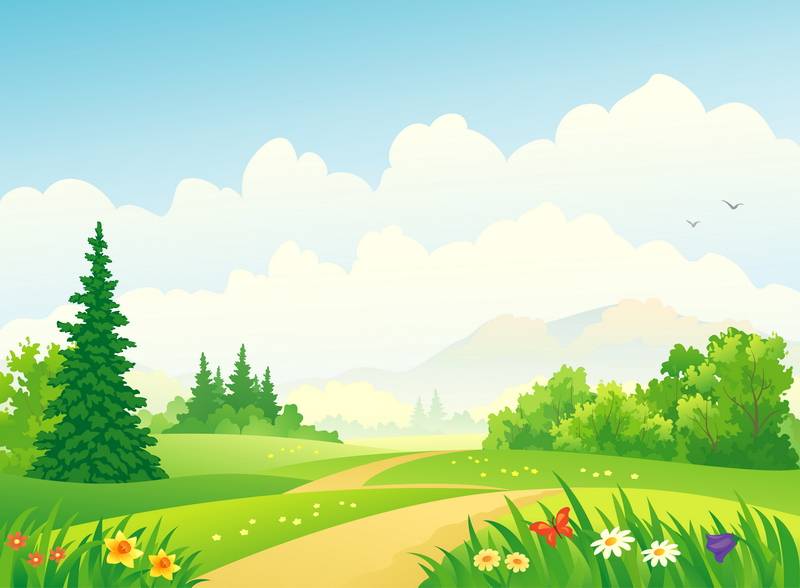 Спасибо. Помогли мне навести порядок в лесу. Забирайте ключ и никогда не оставляйте после себя мусор в лесу. Берегите лес!
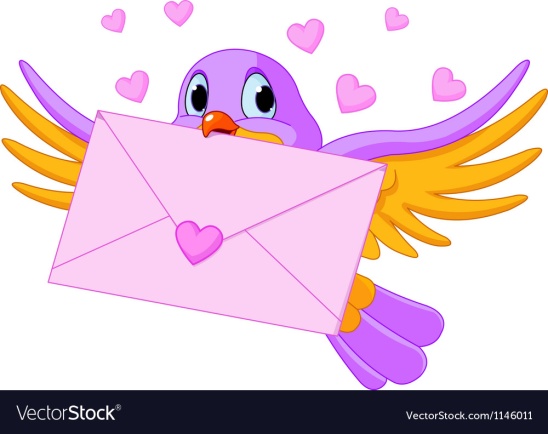 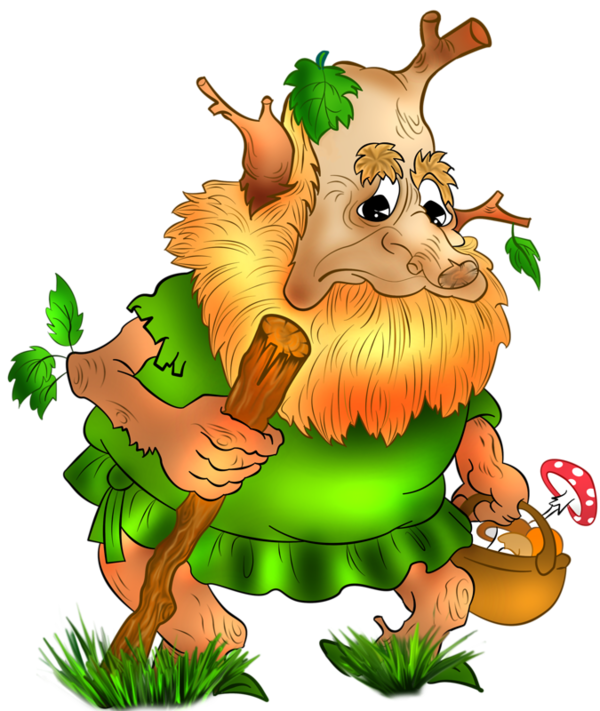 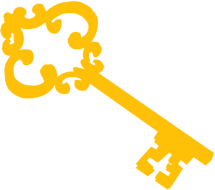 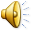 Хочешь узнать кто спрятался в траве? 
Попроси у взрослых листок в клетку, следуй моим подсказкам и рисуй. Готовы? Тогда вперед!
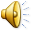 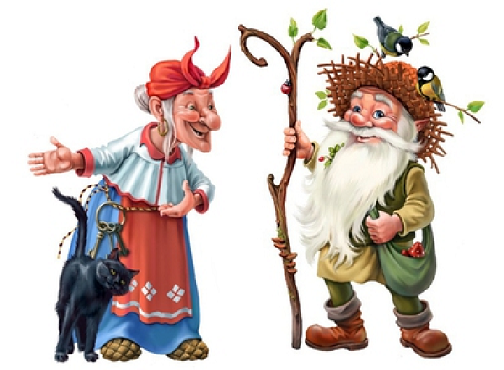 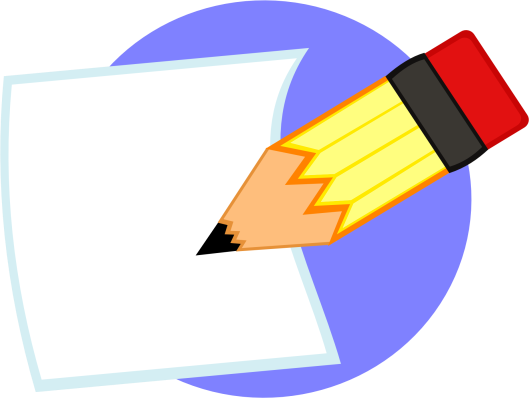 ВПЕРЕД!
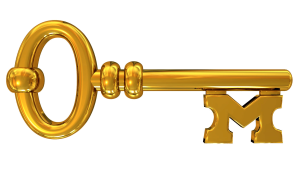 Нарисовали? 
МОЛОДЦЫ!
Давайте проверим.  нажми на красную точку
ВПЕРЕД!
Молодцы справились с заданием. 
А где же  ключик? 
Да вот же он
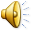 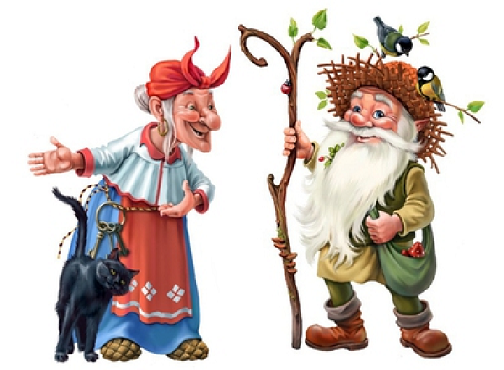 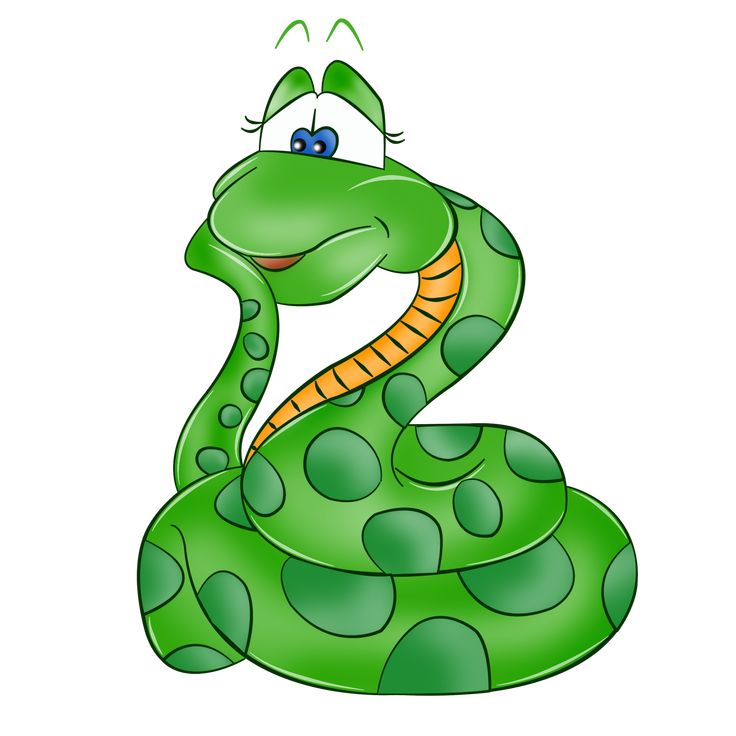 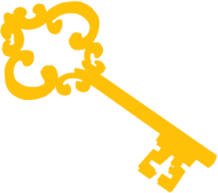 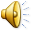 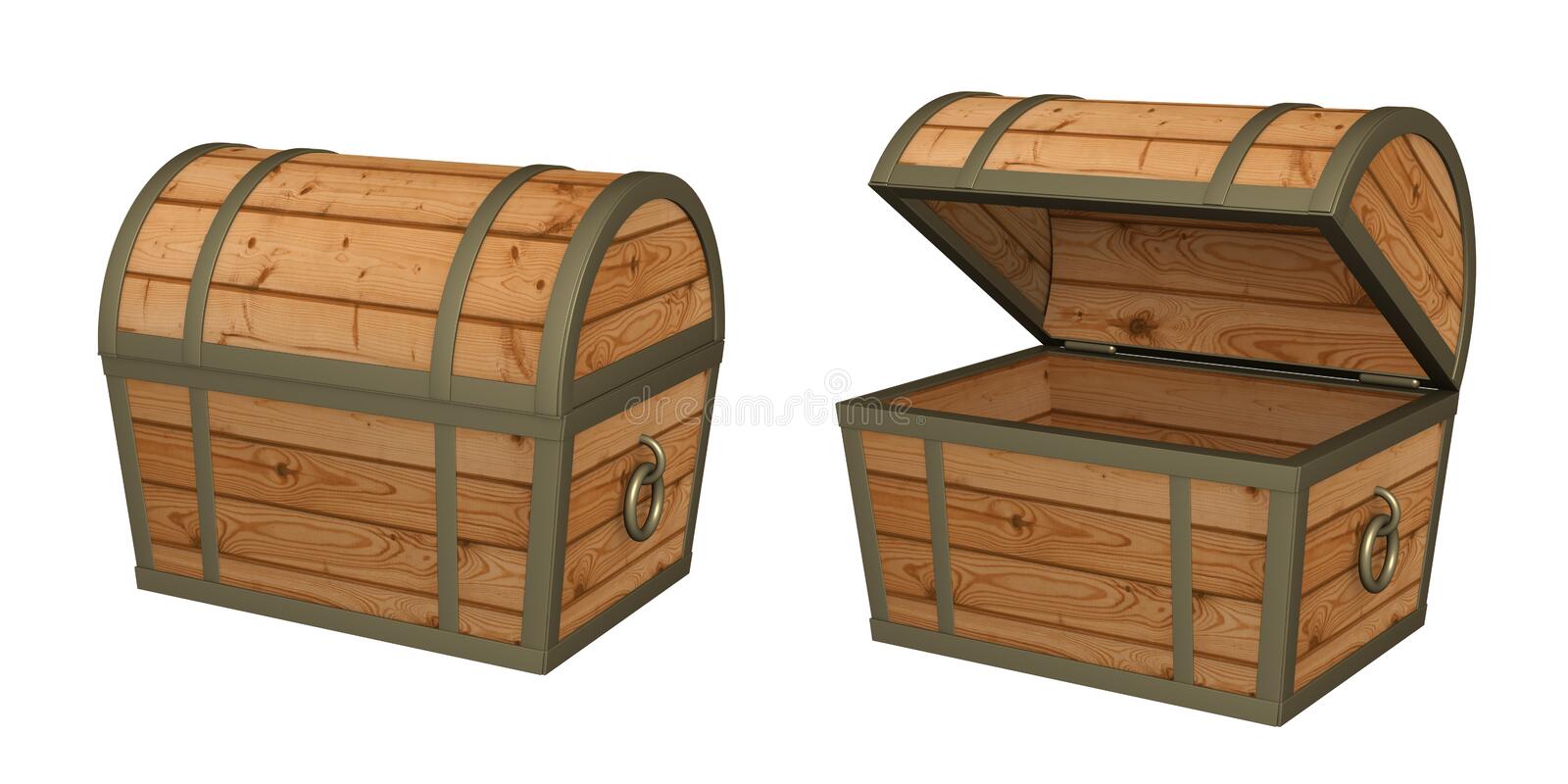 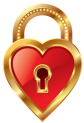 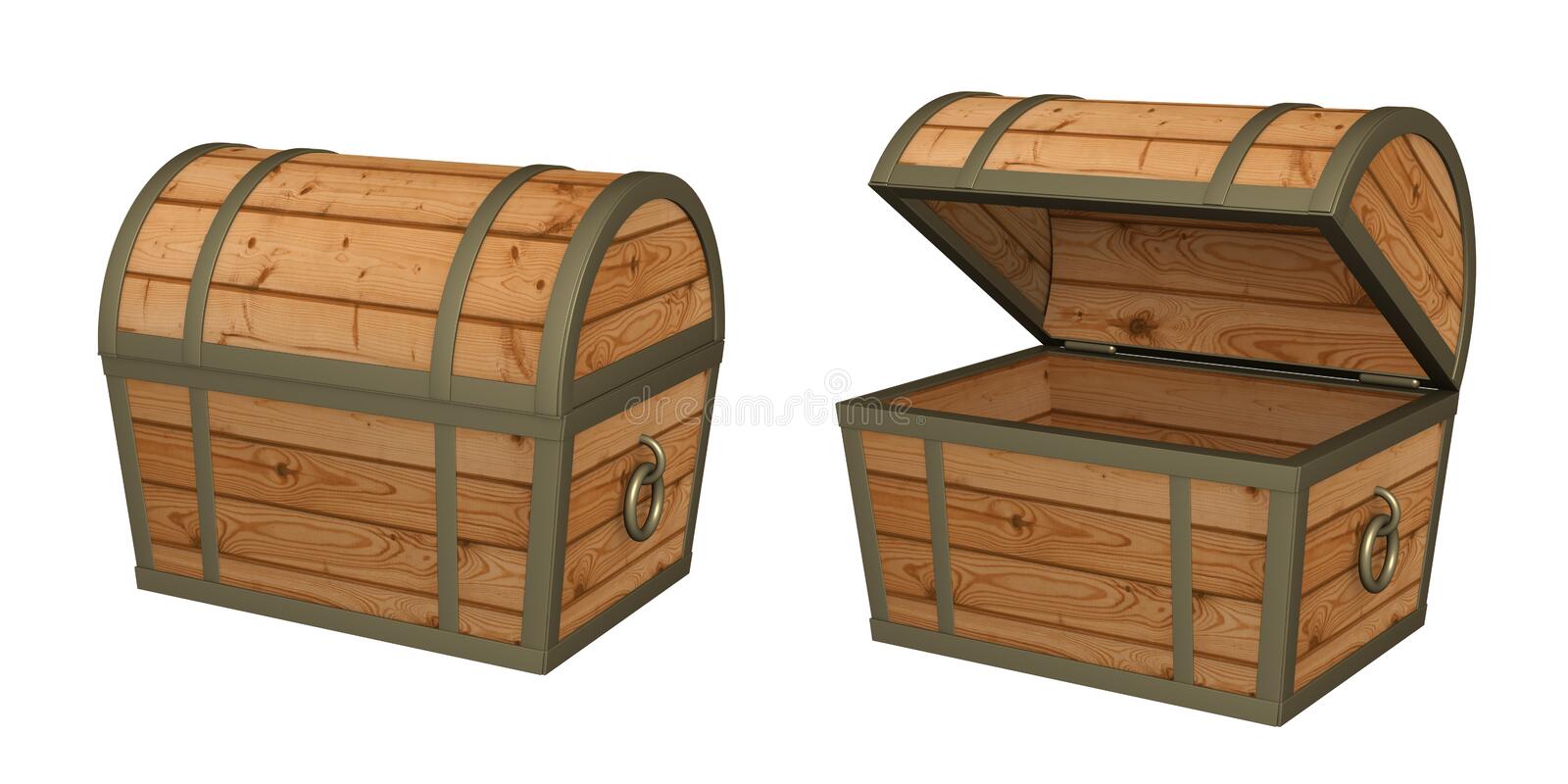 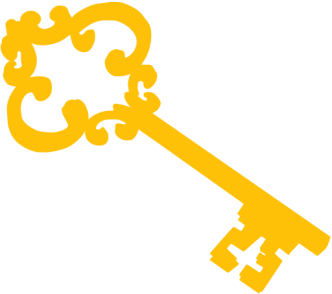 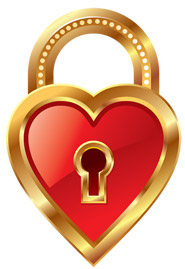 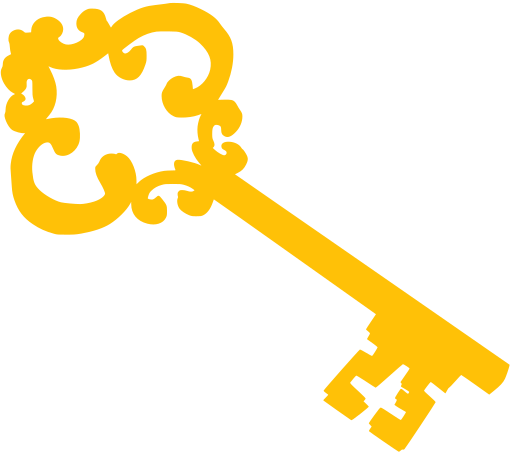 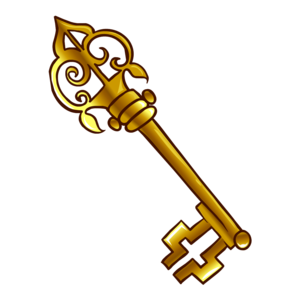 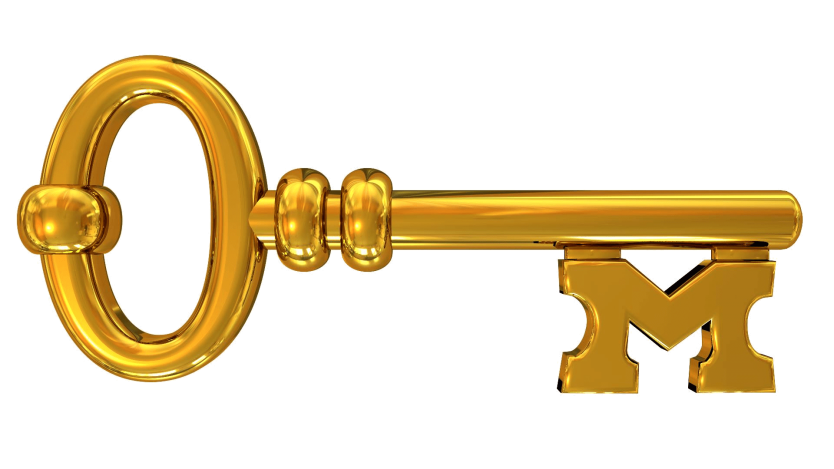 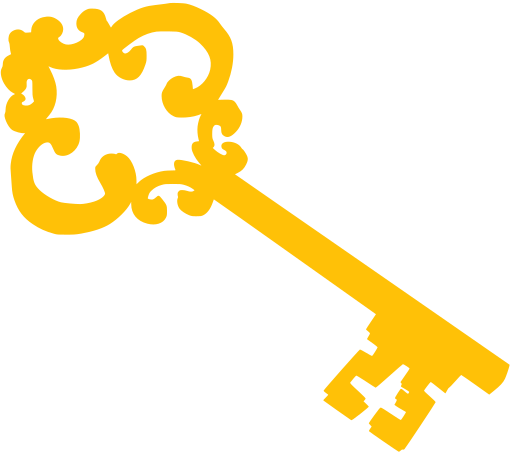 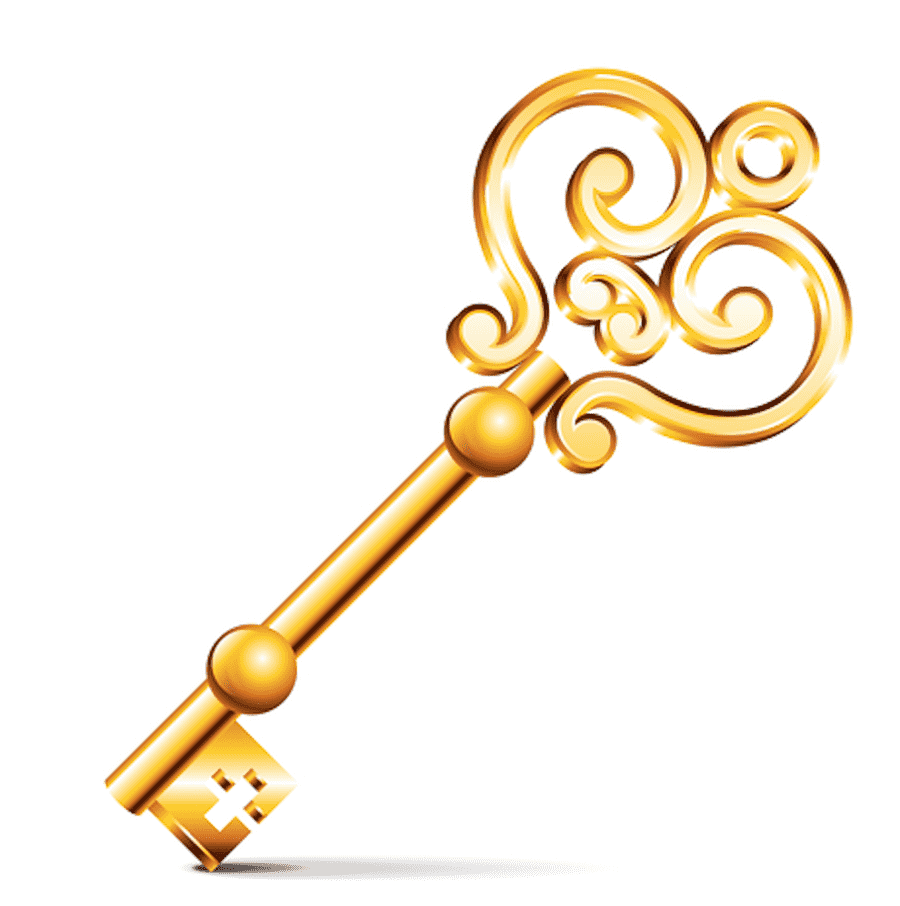 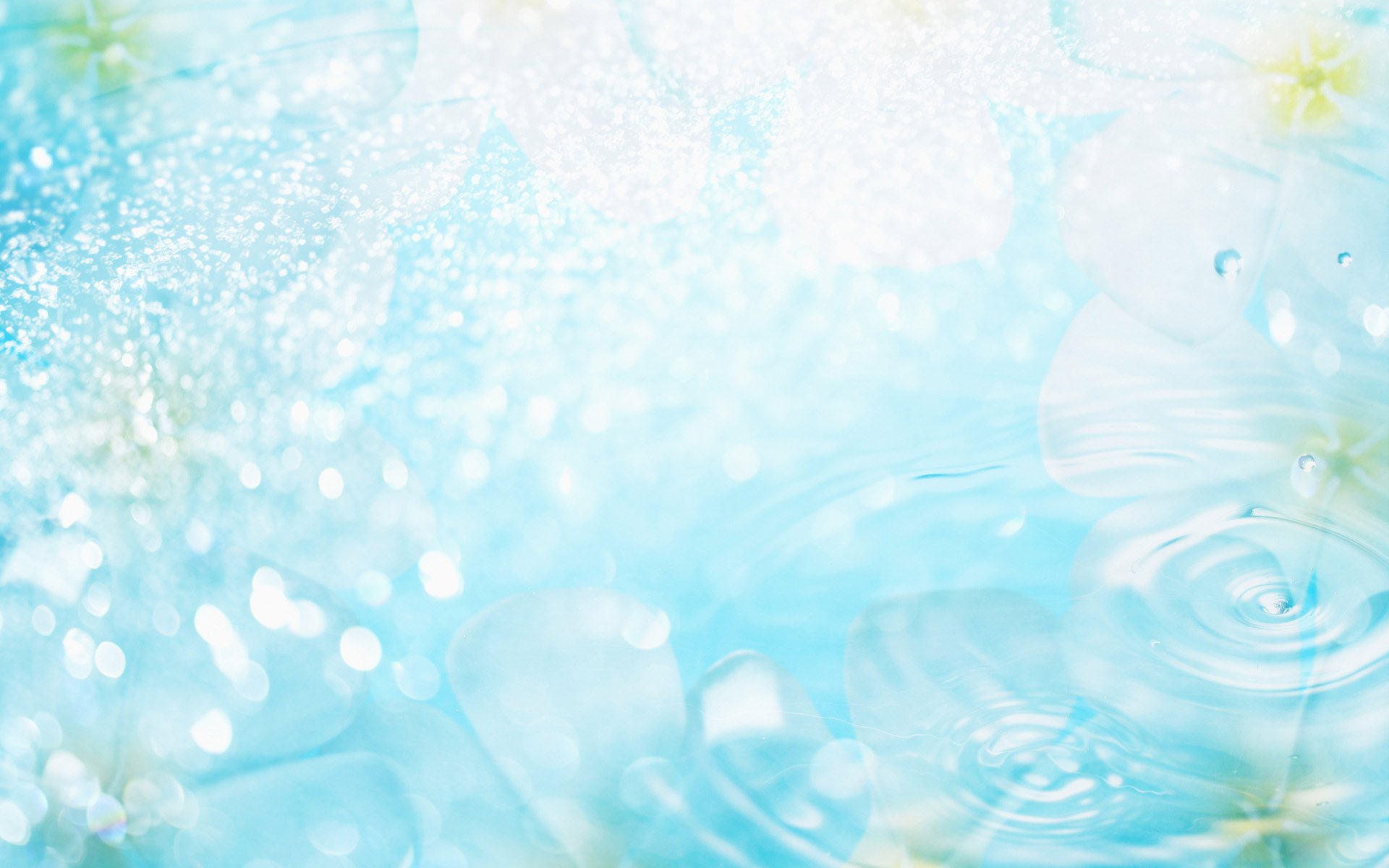 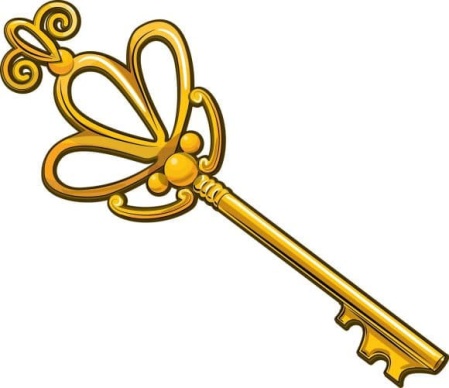 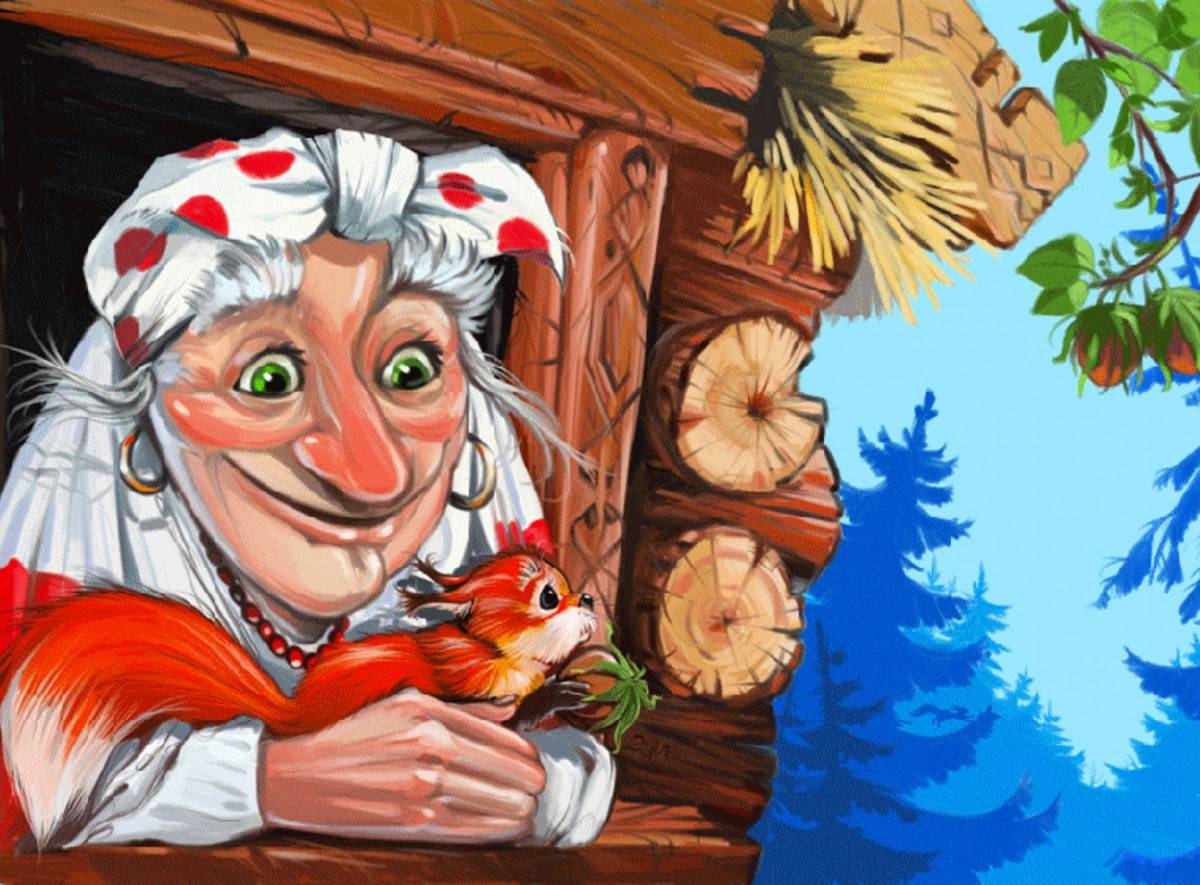 До скорой встречи!
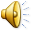 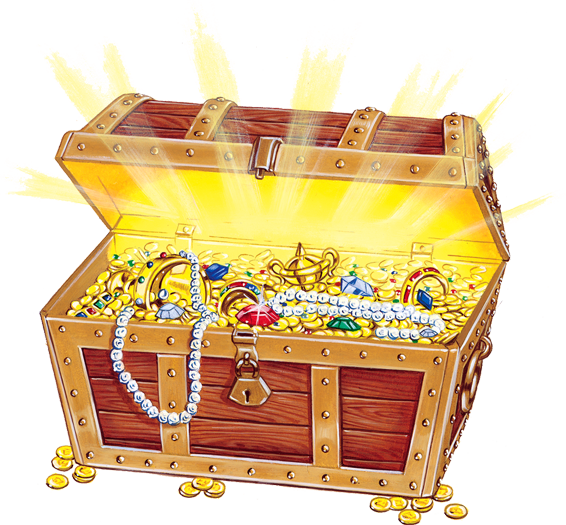 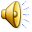 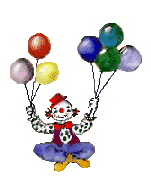 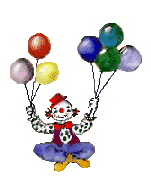 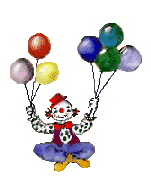 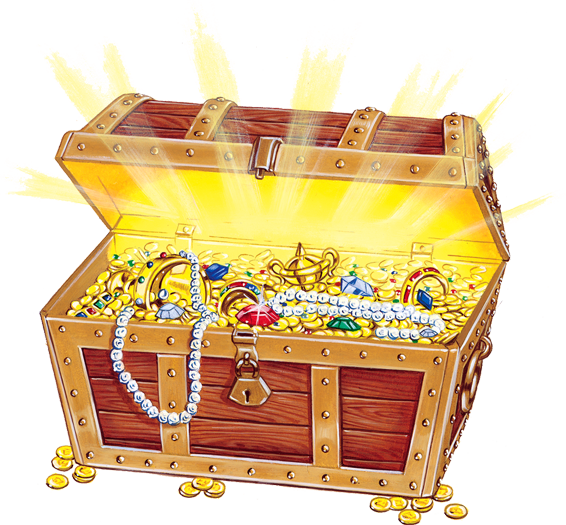